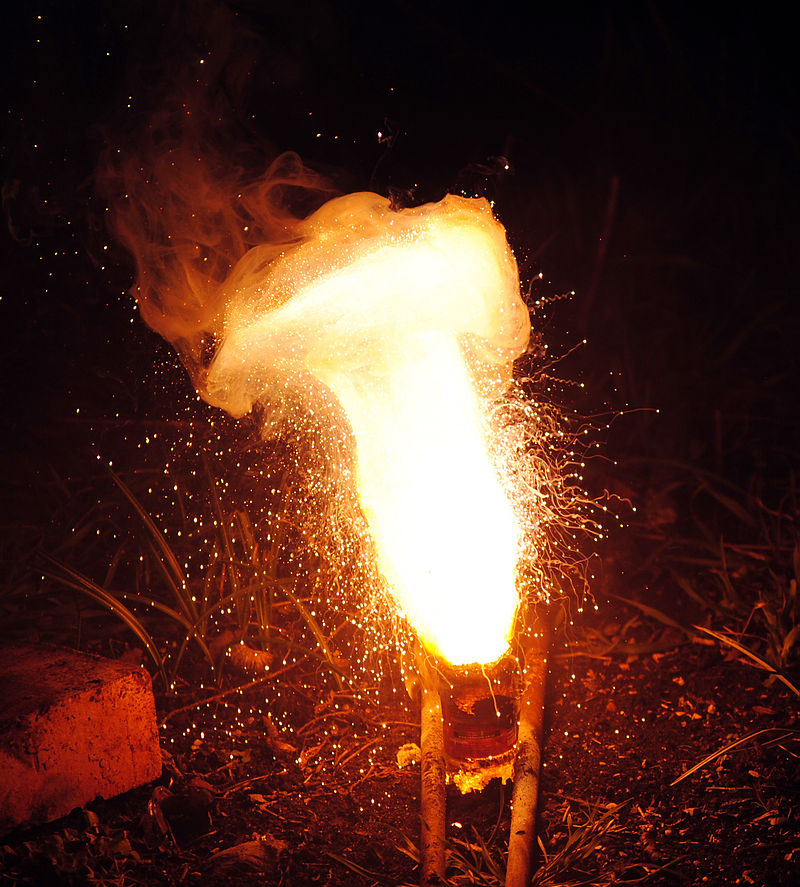 Reacções químicas e estequiometria
Aula 11
Lei da conservação de massa
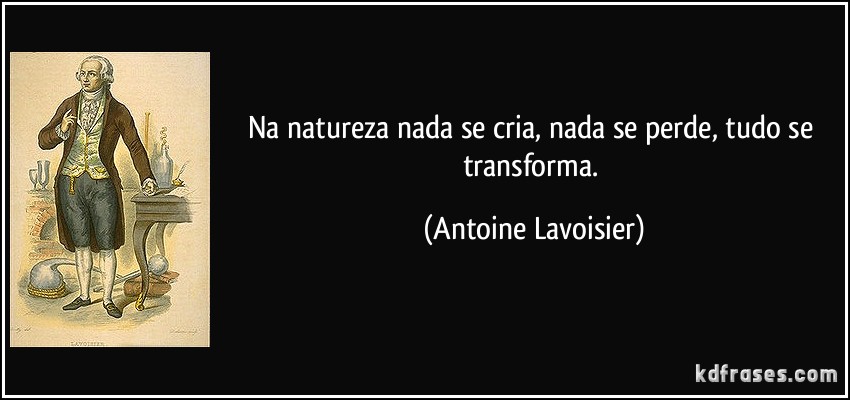 Reações Químicas
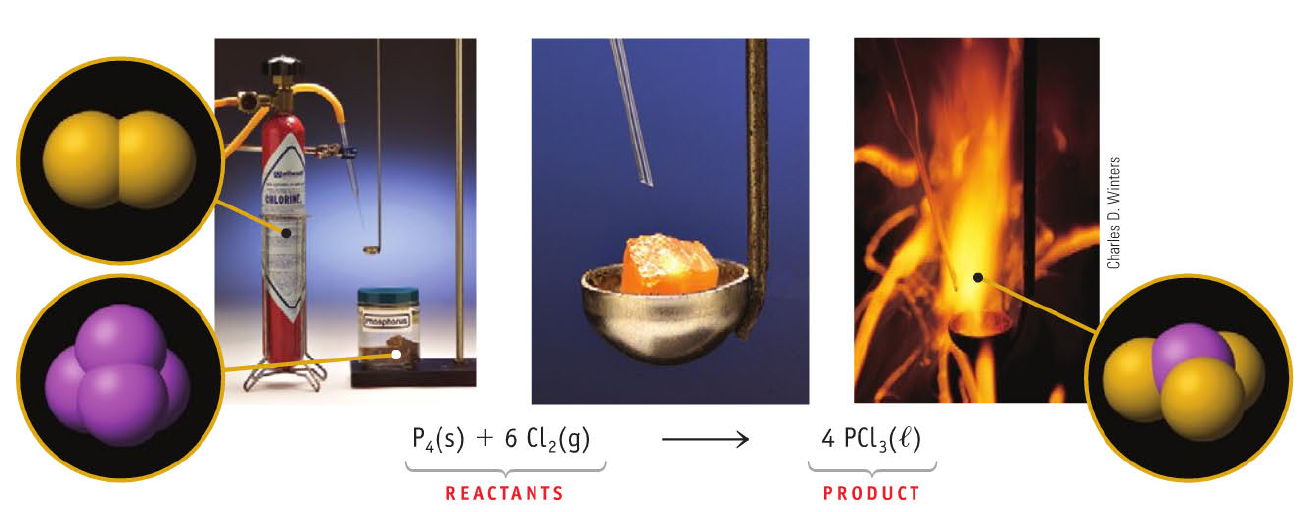 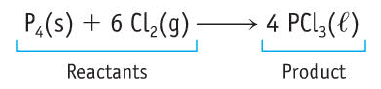 Produtos
Reagentes
Lei da conservação da matéria: Antoine Lavoisier
Síntese de amónia
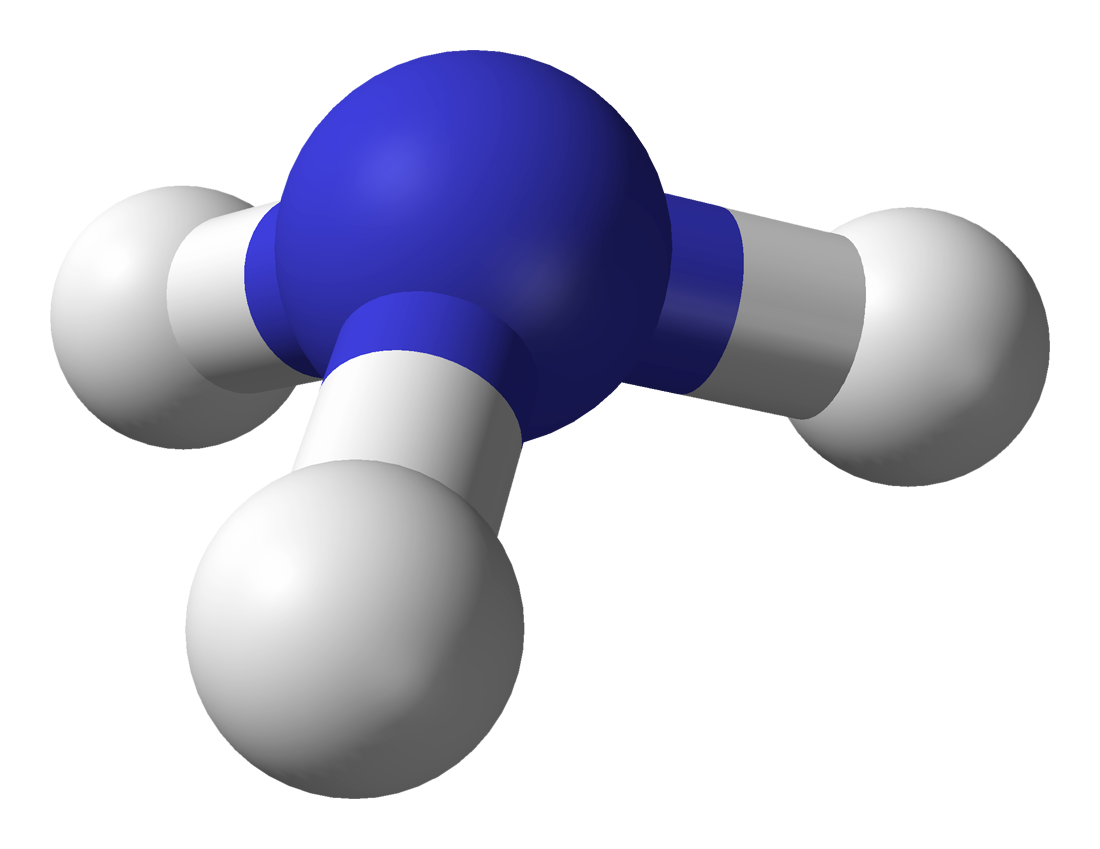 N2(g) + 3H2(g) ⇌ NH3(g)
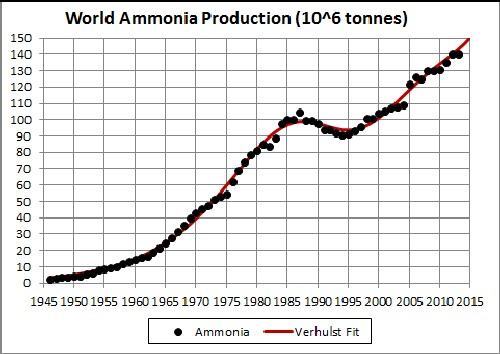 Introdução ao Equilíbrio Químico
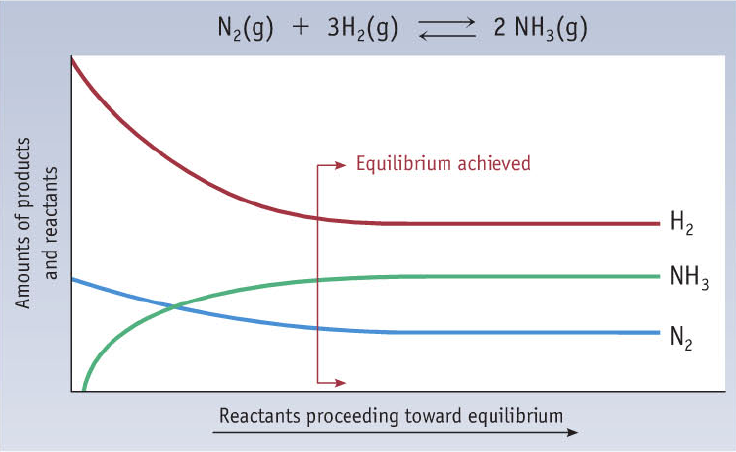 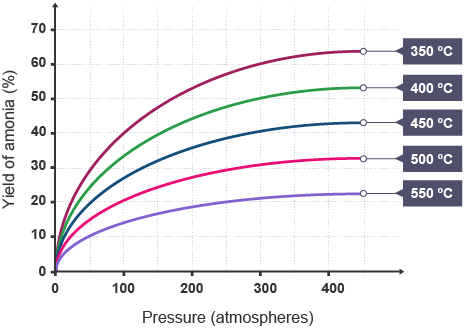 N2(g) + 3H2(g) ⇌ NH3(g) + Energia
Processo de Haber -Bosch
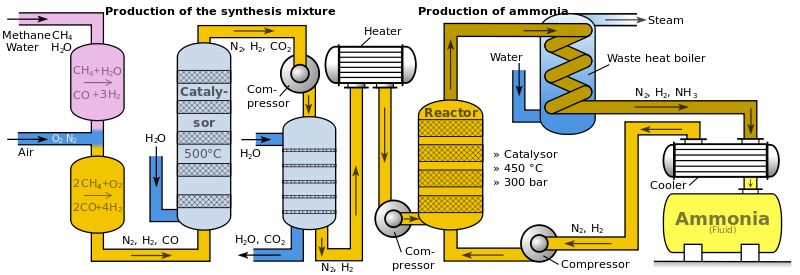 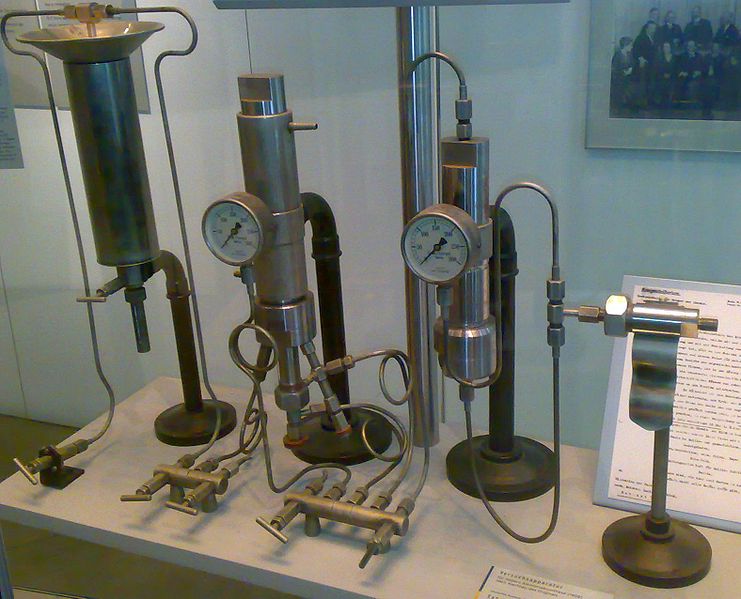 Processo de Haber -Bosch
N2(g) + 3H2(g) ⇌ NH3(g)
Catálise
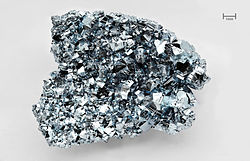 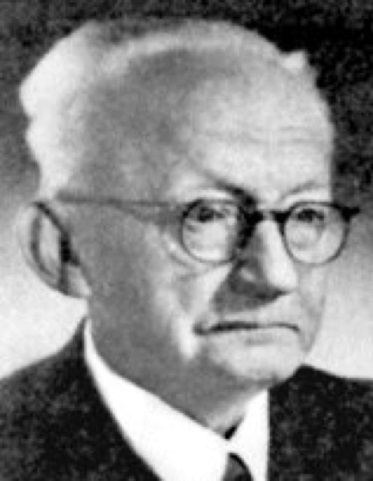 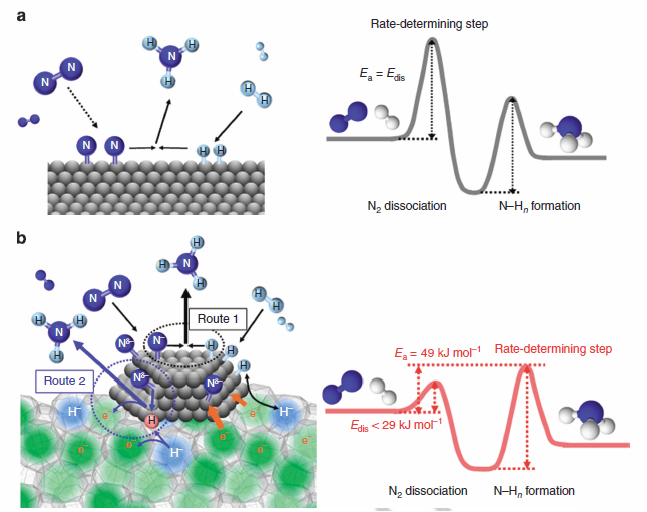 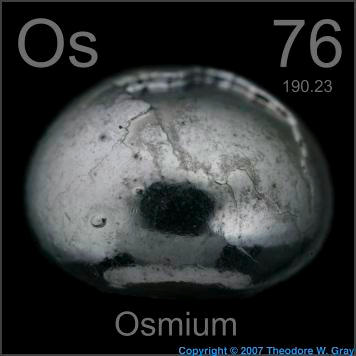 Assistente do Bosch– Alwin Mittasch
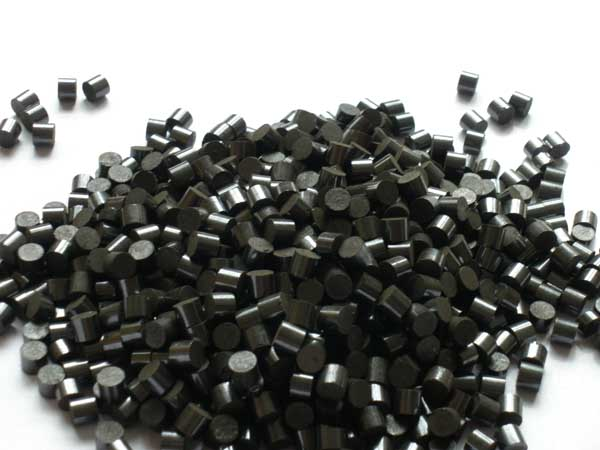 Assistente do Bosch– Alwin Mittasch

Óxido de ferro
Ósmio Catalisador Haber
Complexo Ferro-ruténio
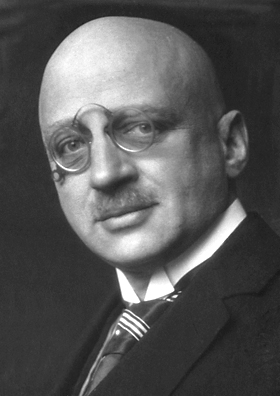 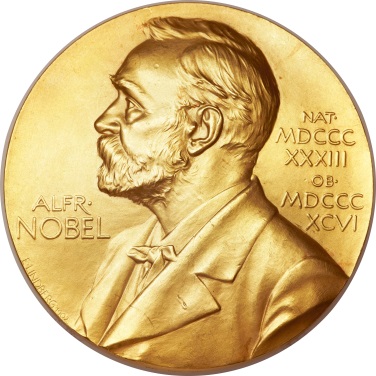 Prémio nobel - 1918
“Sintese da amónia a partir dos seus consituintes
Fritz Haber, 1868 - 1934
Haber´s “Darkside”
Segunda batalha Ypres (Bélgica) (1915) – 67.000 mortos devido ao Cl2
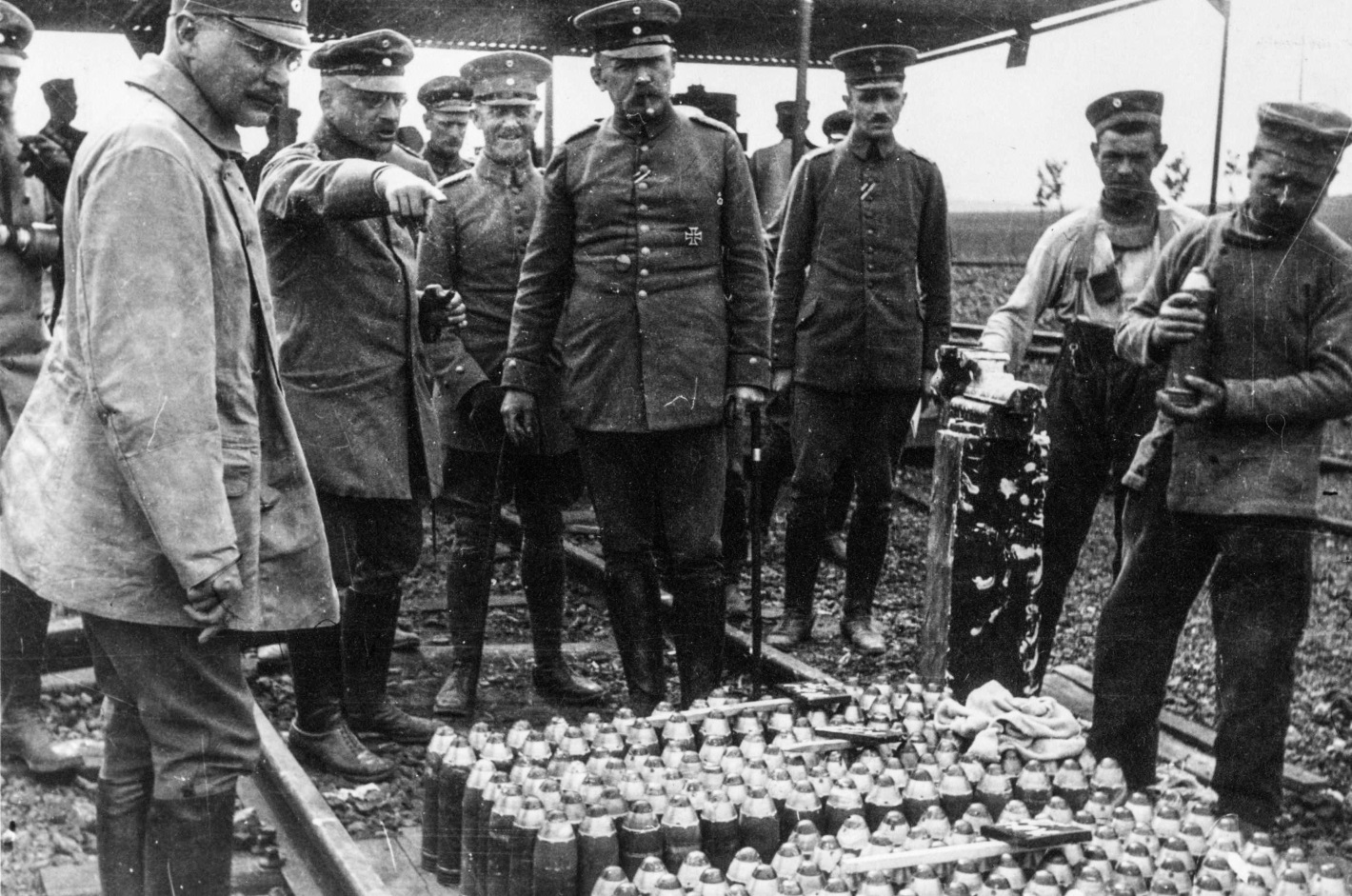 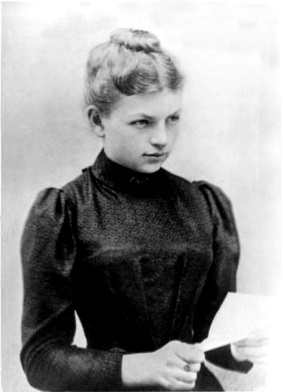 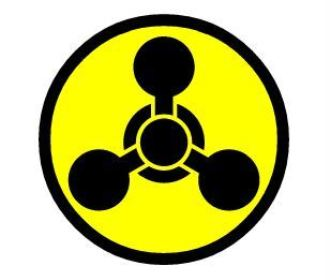 Clara Immerwahr (1870-1915)
1ª mulher doutorada em química pela universidade de Breslau (Wroclaw, Polónia )
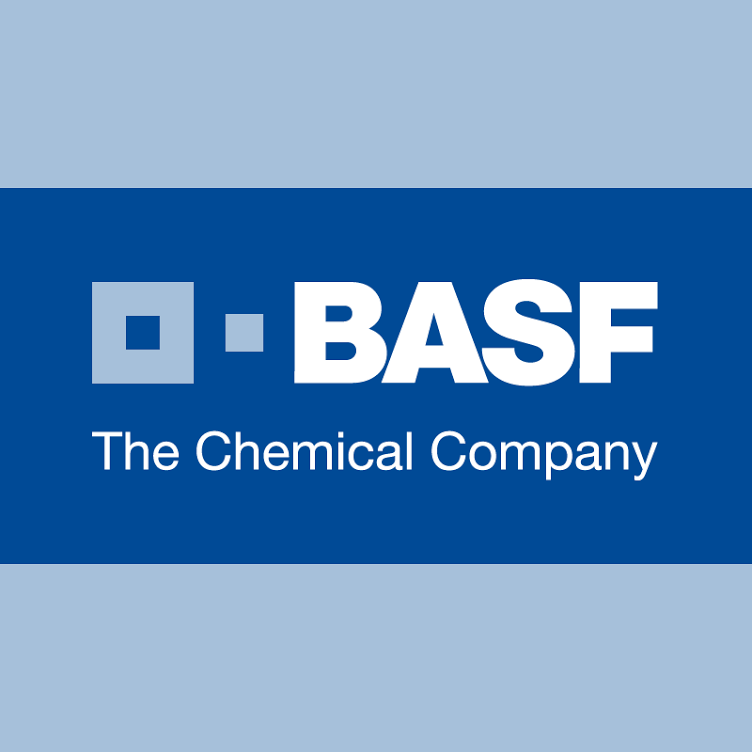 Badische Anilin und Soda-Fabrik
1910
2014 ≈ $100 billions
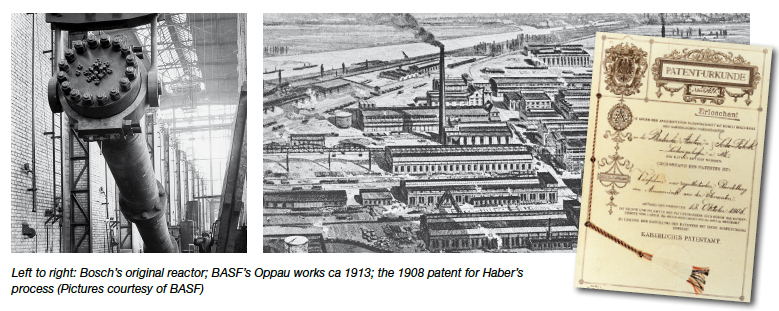 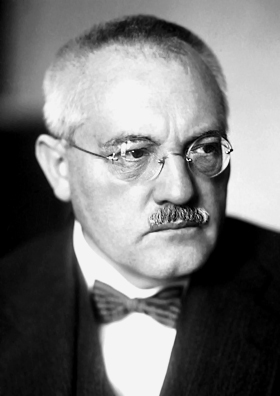 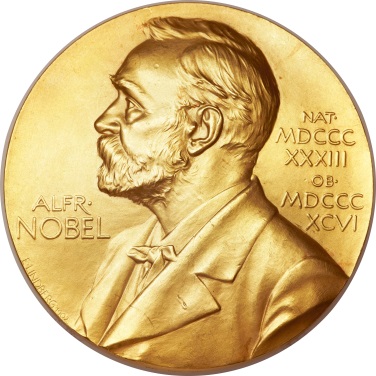 Nobel prize - 1931
Invenção e desenvolvimento de métodos de alta pressão.
Carl Bosch, 1874 - 1940
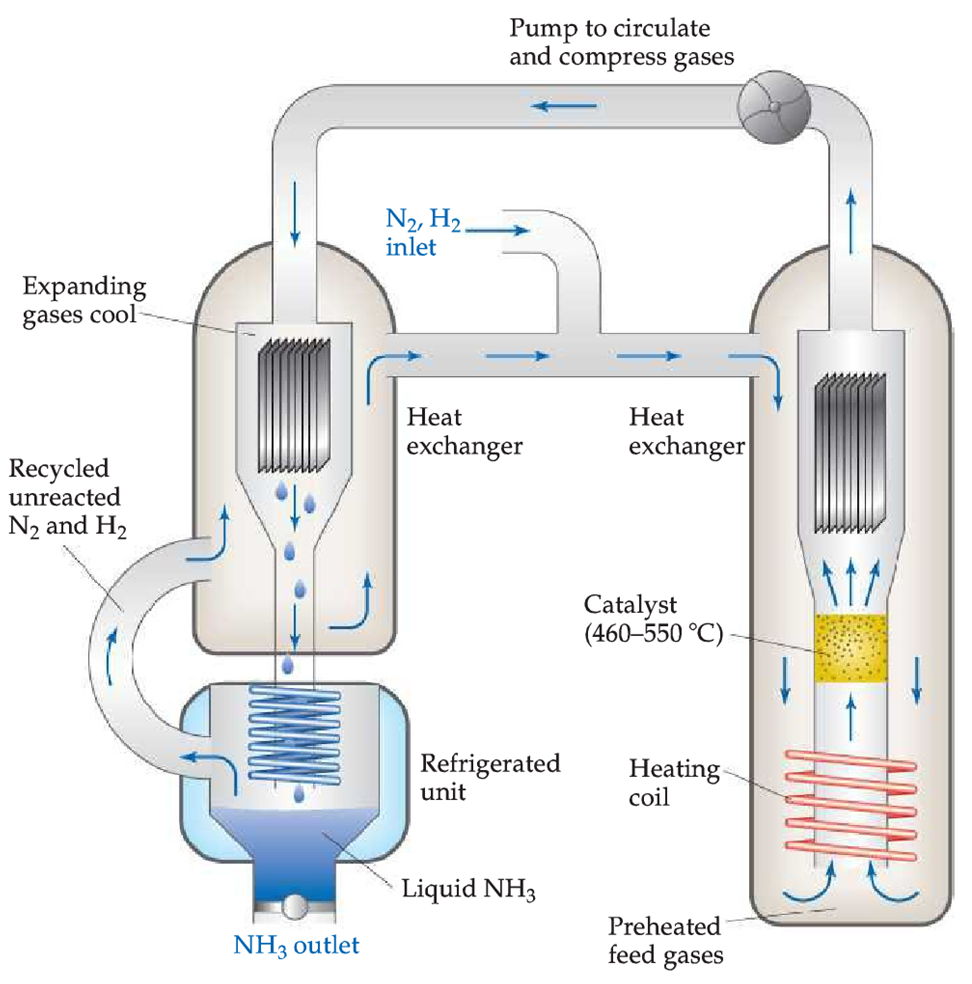 Haber-Bosch
Process:

150 – 250 bar
350 – 550oC
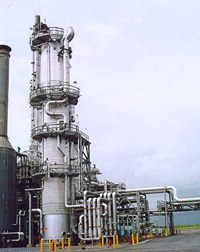 Equilíbrio Químico
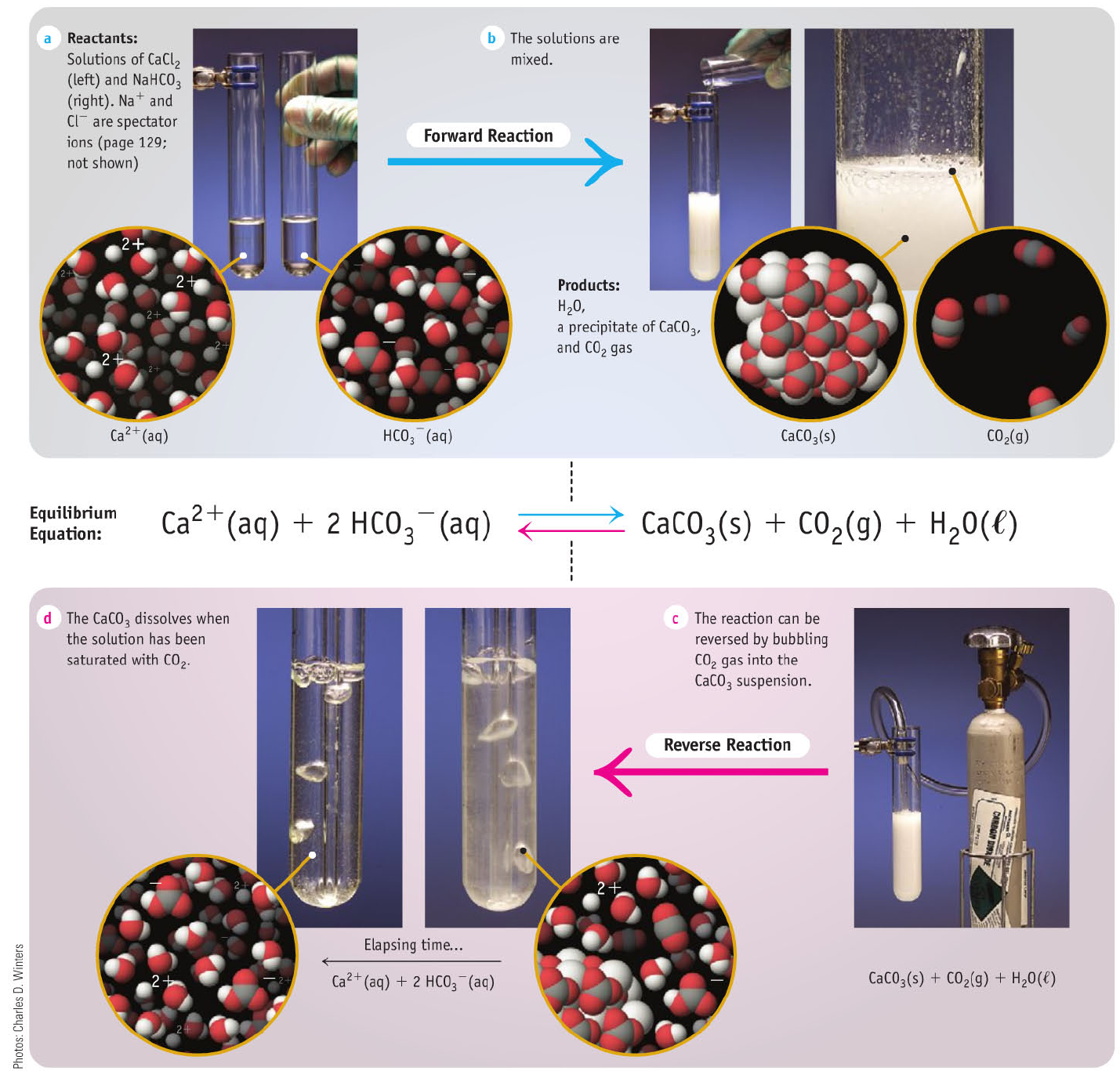 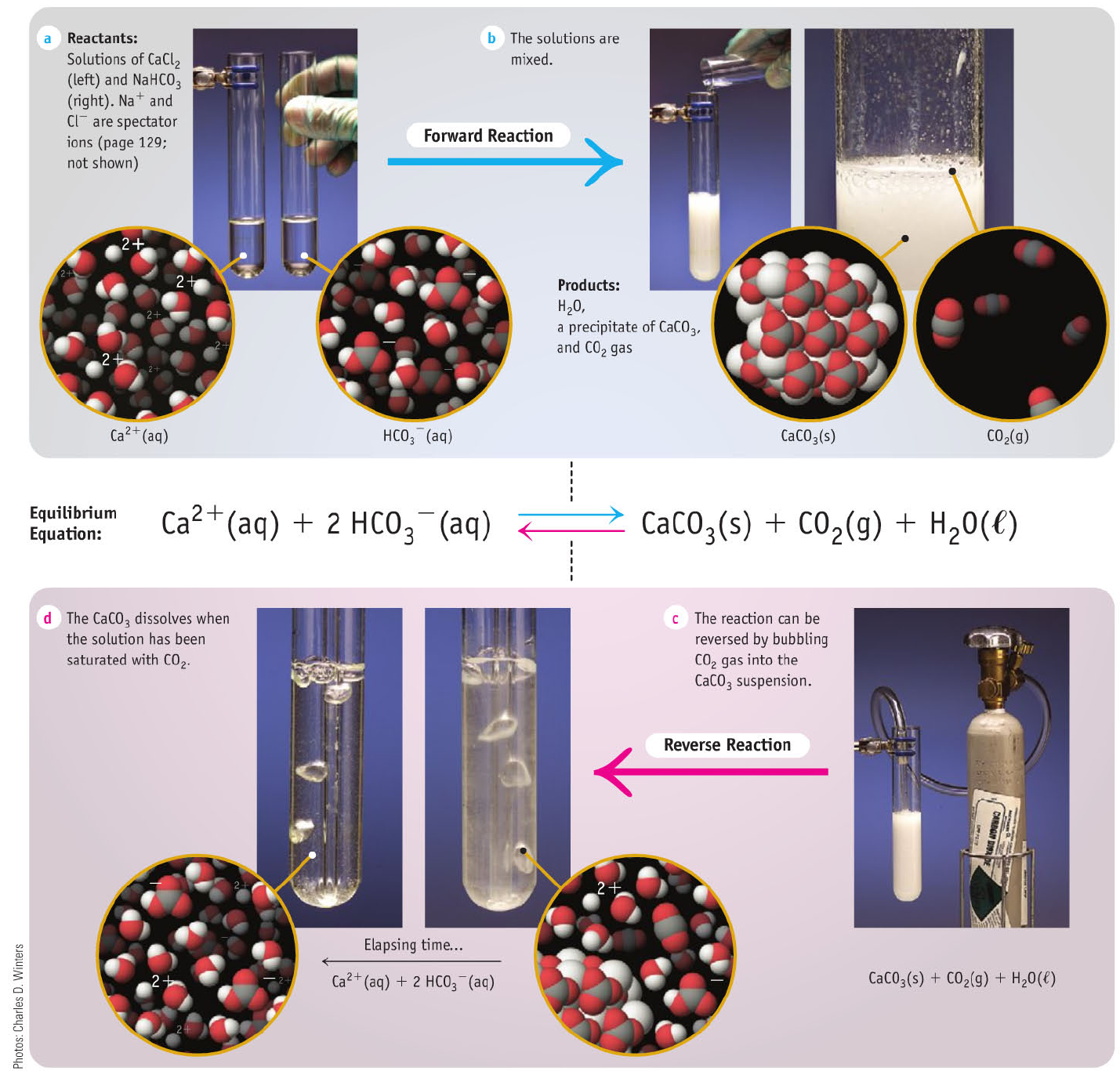 Reações em meio aquoso
Precipitação

Ácido-Base

Formação de gás

Óxido redução
Íons em solução
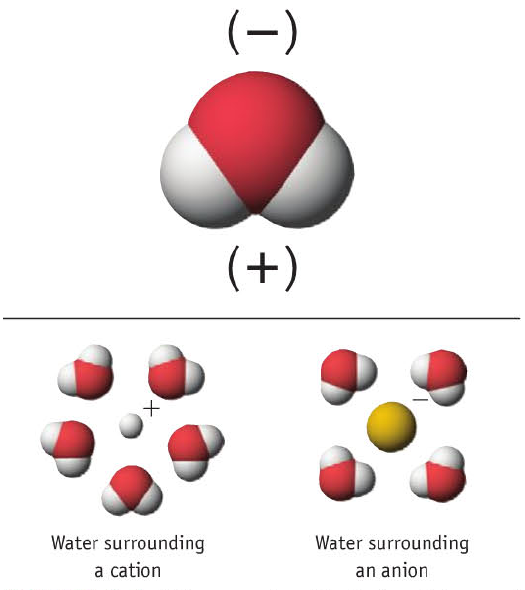 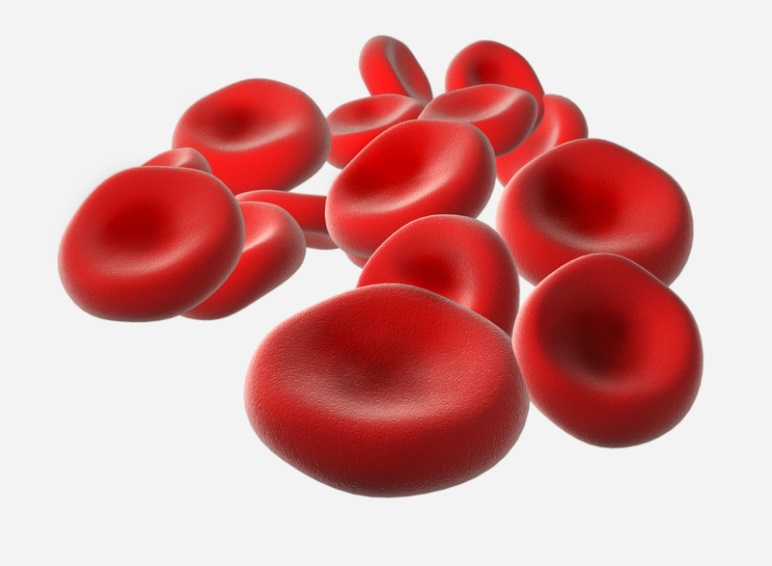 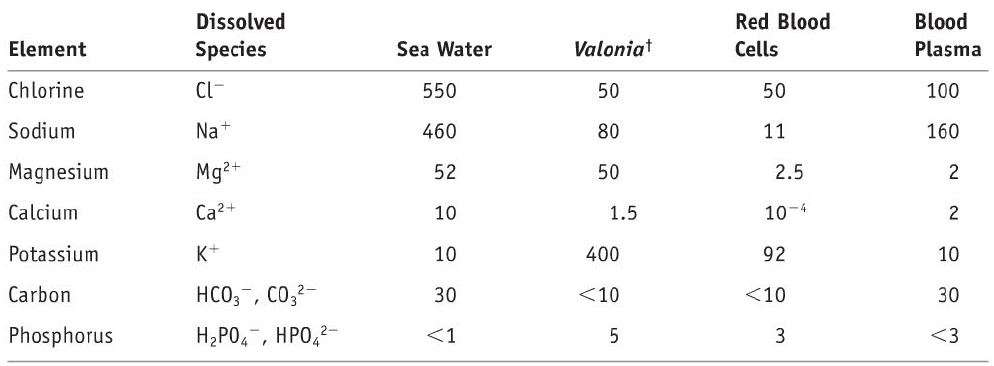 Íons em solução
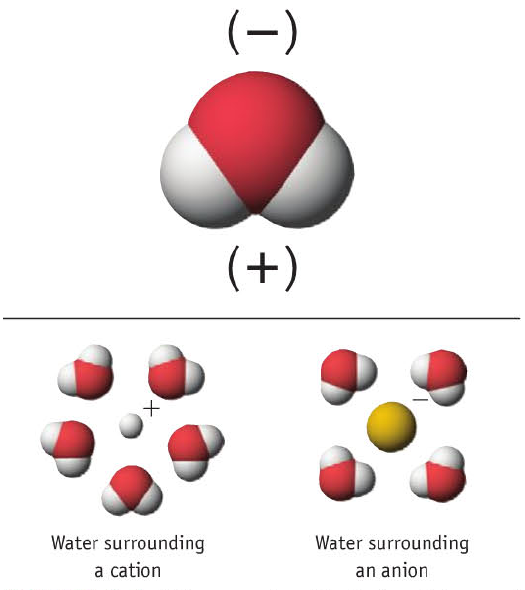 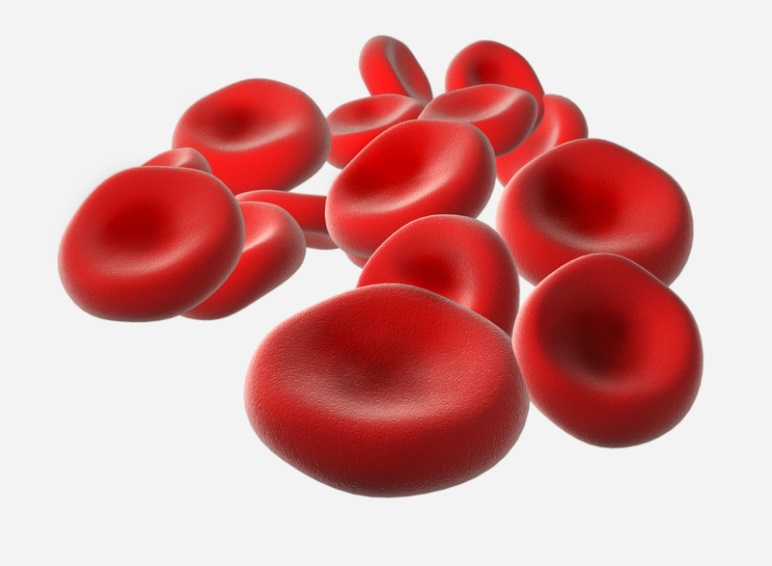 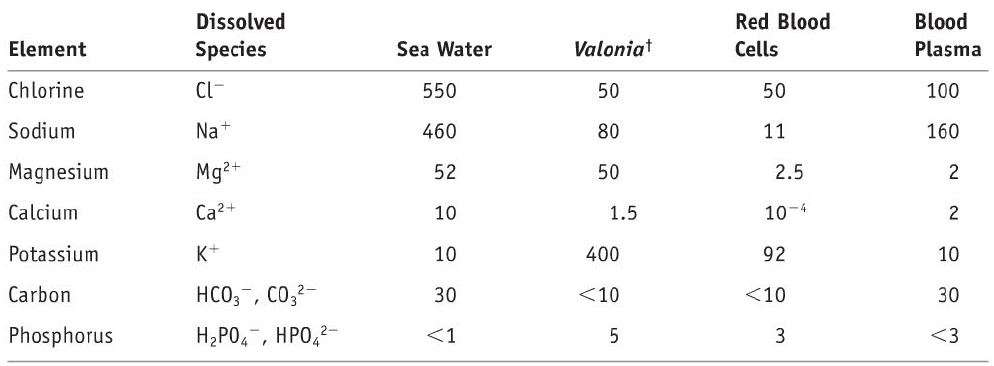 Íons em solução - Eletrólitos
Não-eletrólito
Forte
Fraco
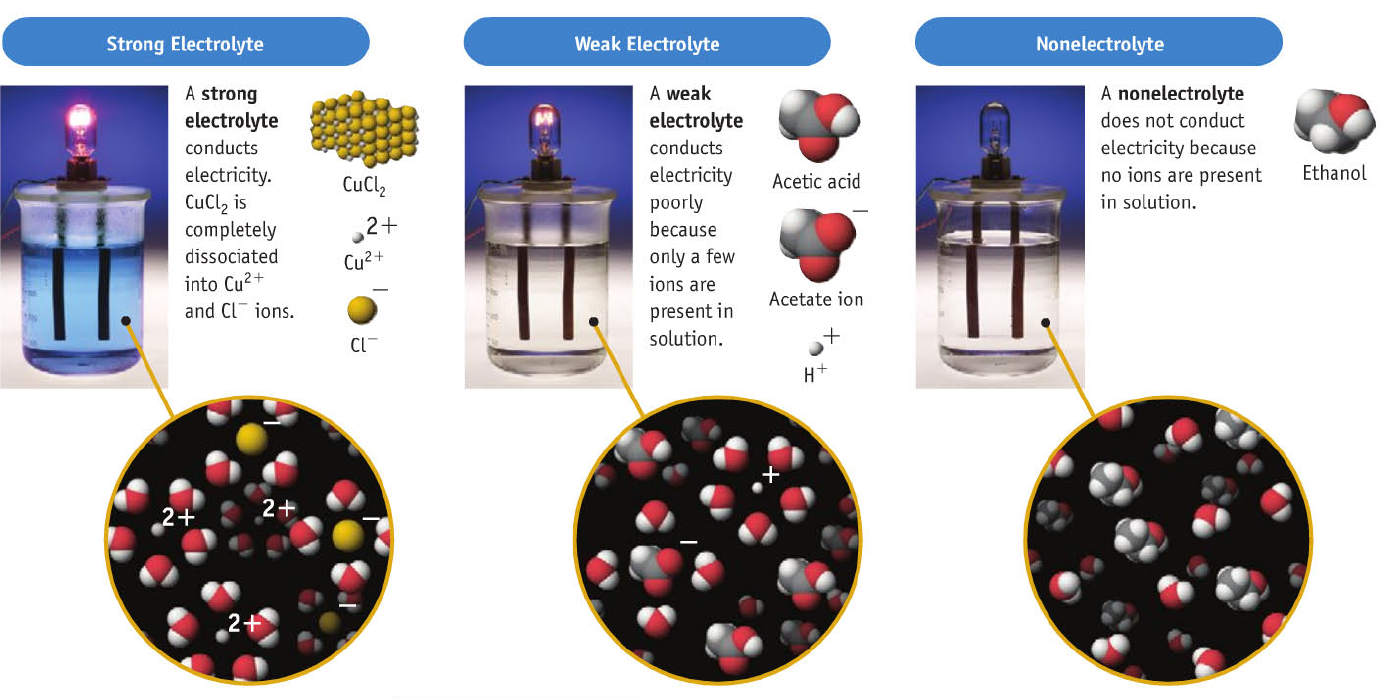 Etanol
Ácido acético
CuCl2
Íons em solução - Solubilidade
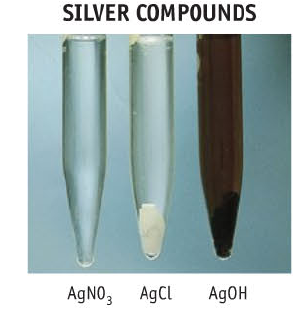 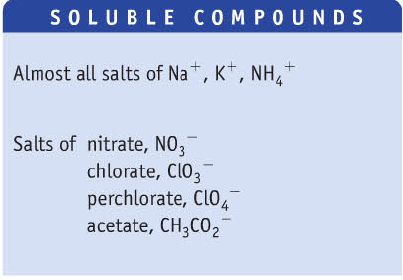 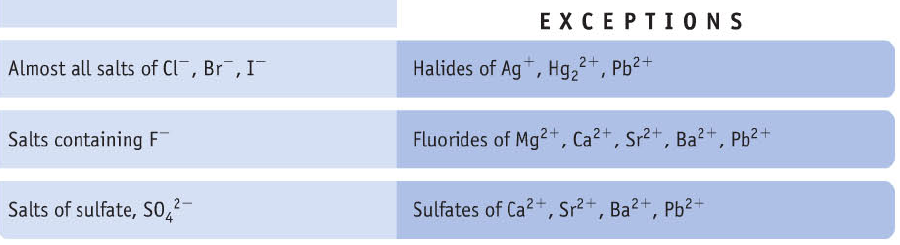 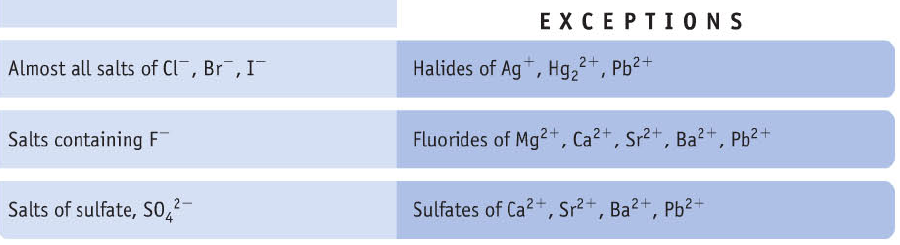 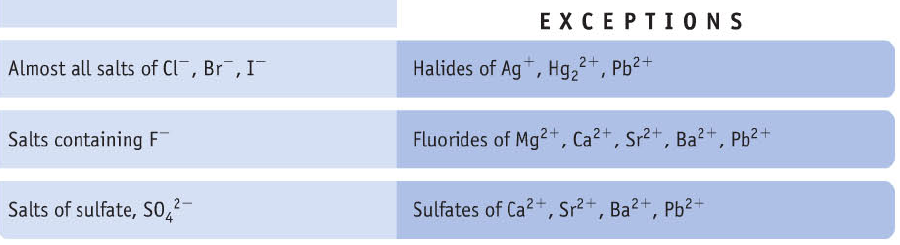 Íons em solução - Solubilidade
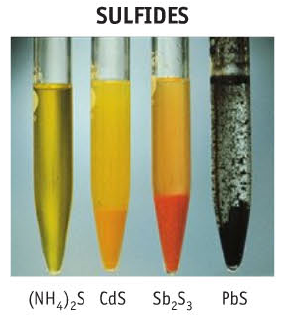 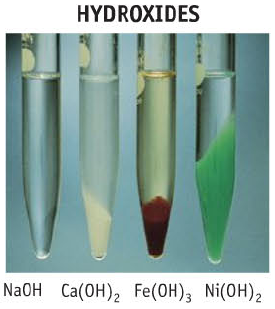 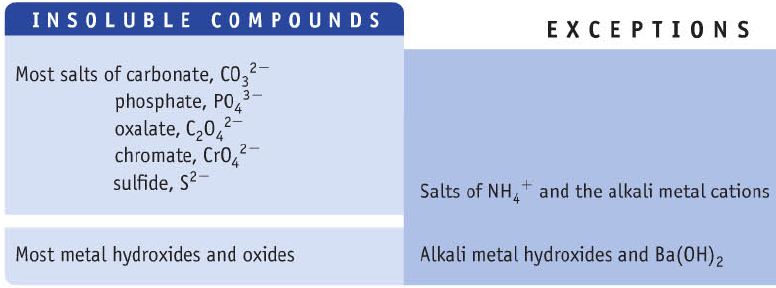 Precipitação
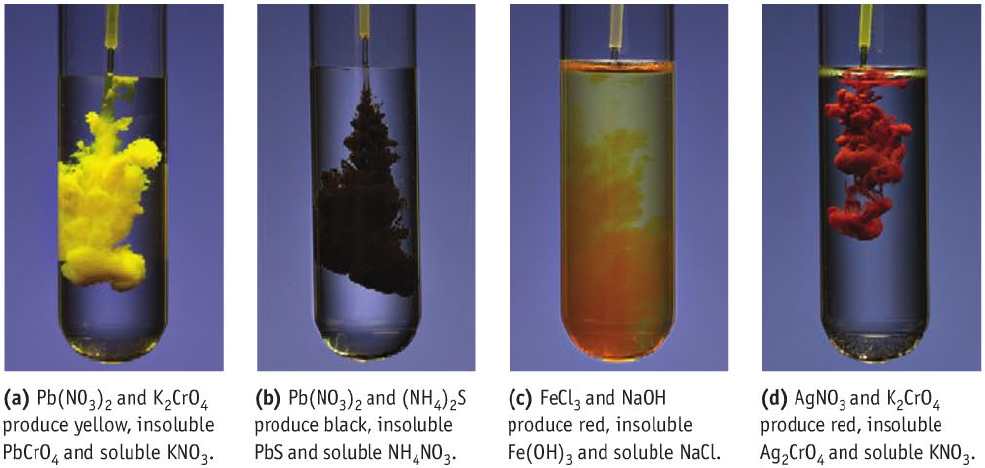 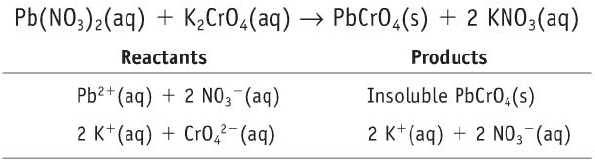 Equação iônica
I. Equação iônica balanceada
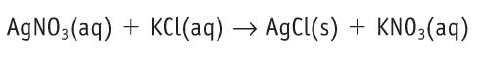 II. Equação iônica completa
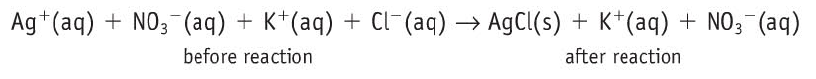 Obs: Íons espectadores
II. Equação iônica líquida
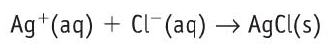 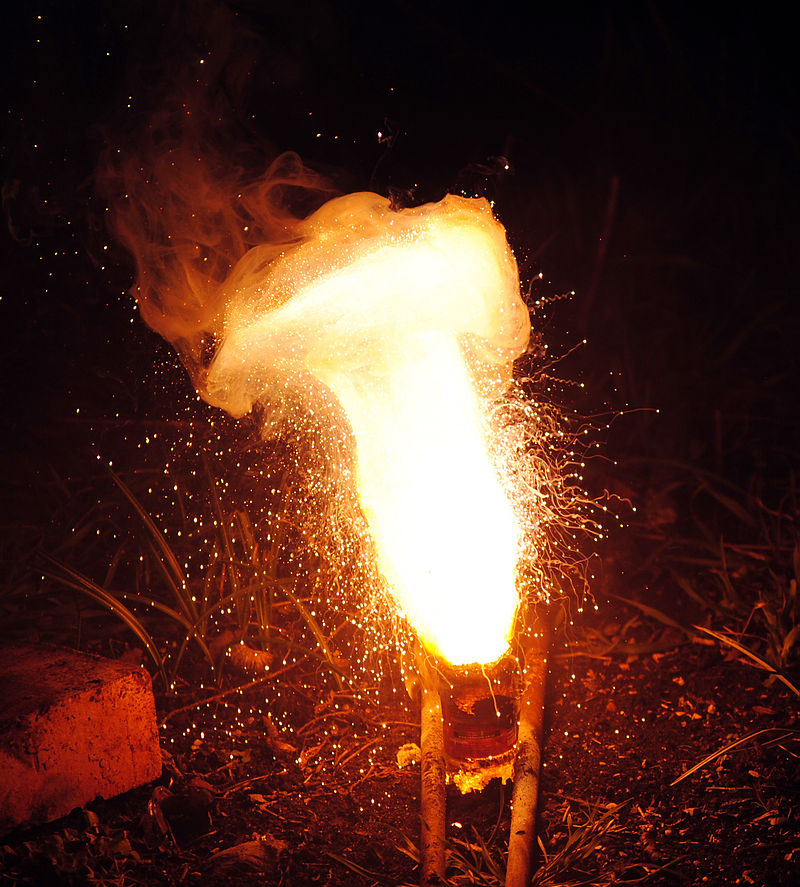 Princípios de reactividade e equilíbrios químicos
Aula 12
Equilíbrio químico
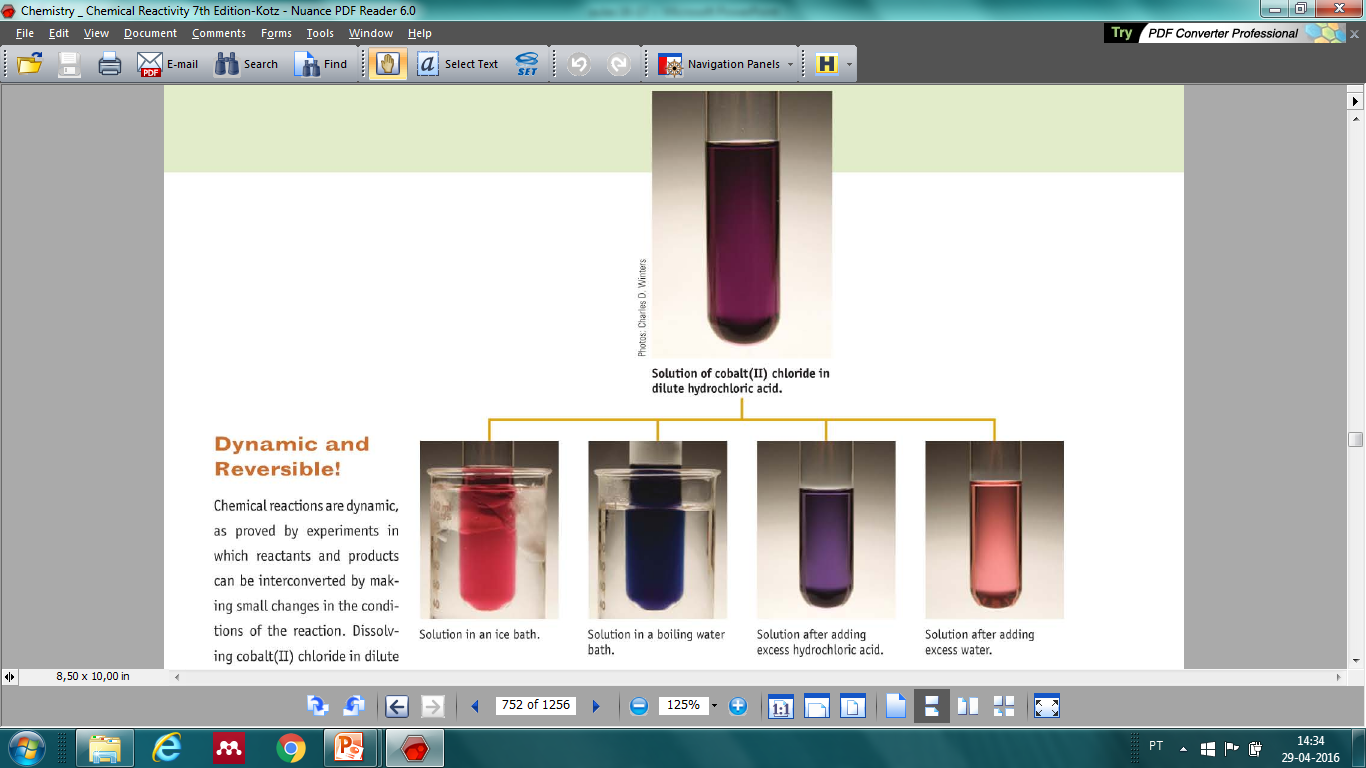 Equilíbrio químico
Excesso Gelo seco – CO2 sólido
NaHCO3 + CaCl2
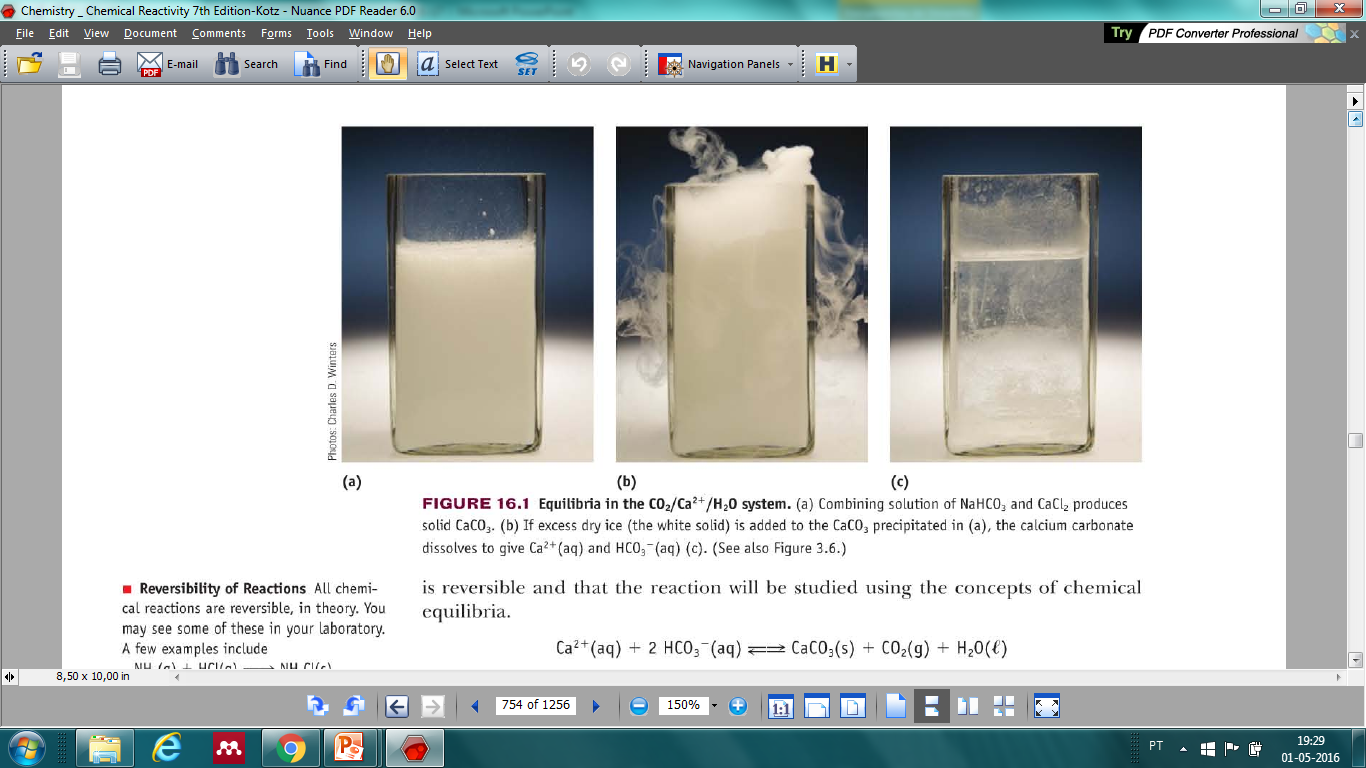 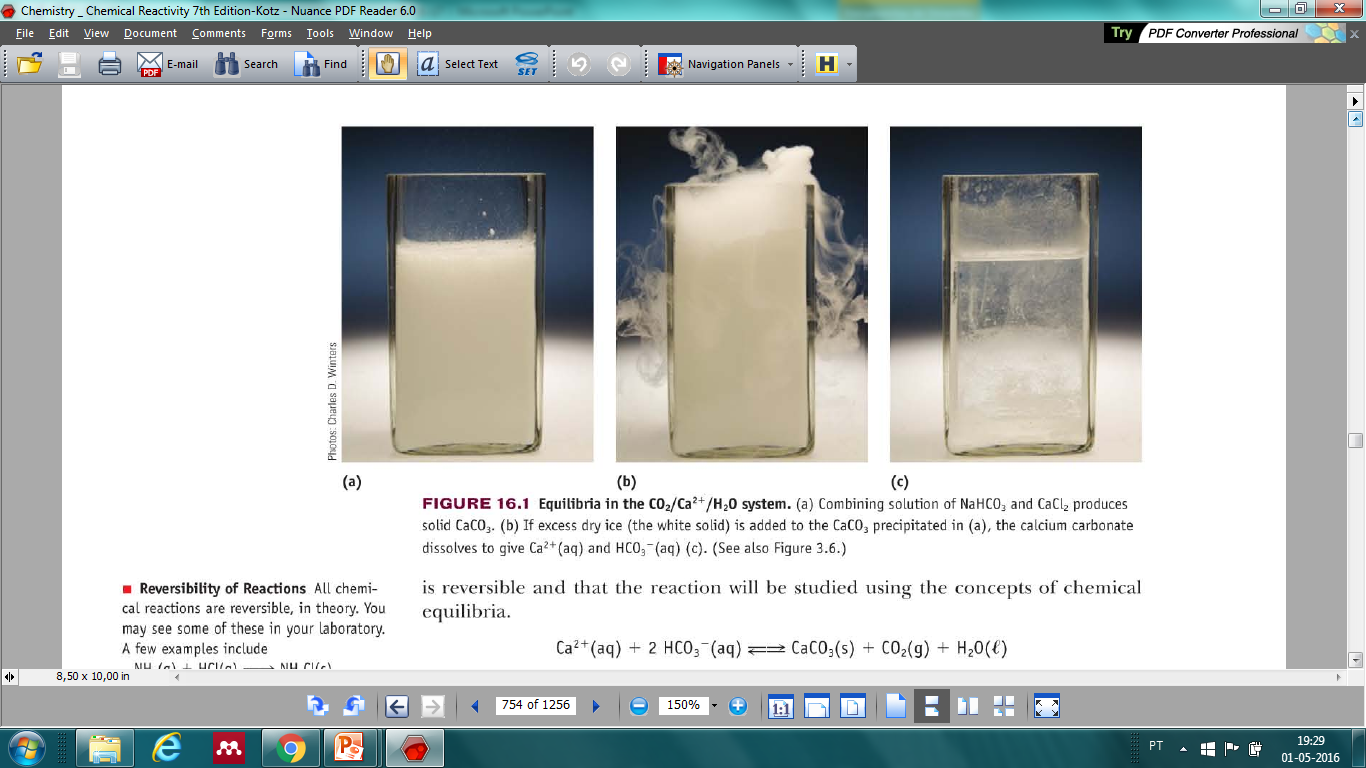 Constante de equilíbrio químico
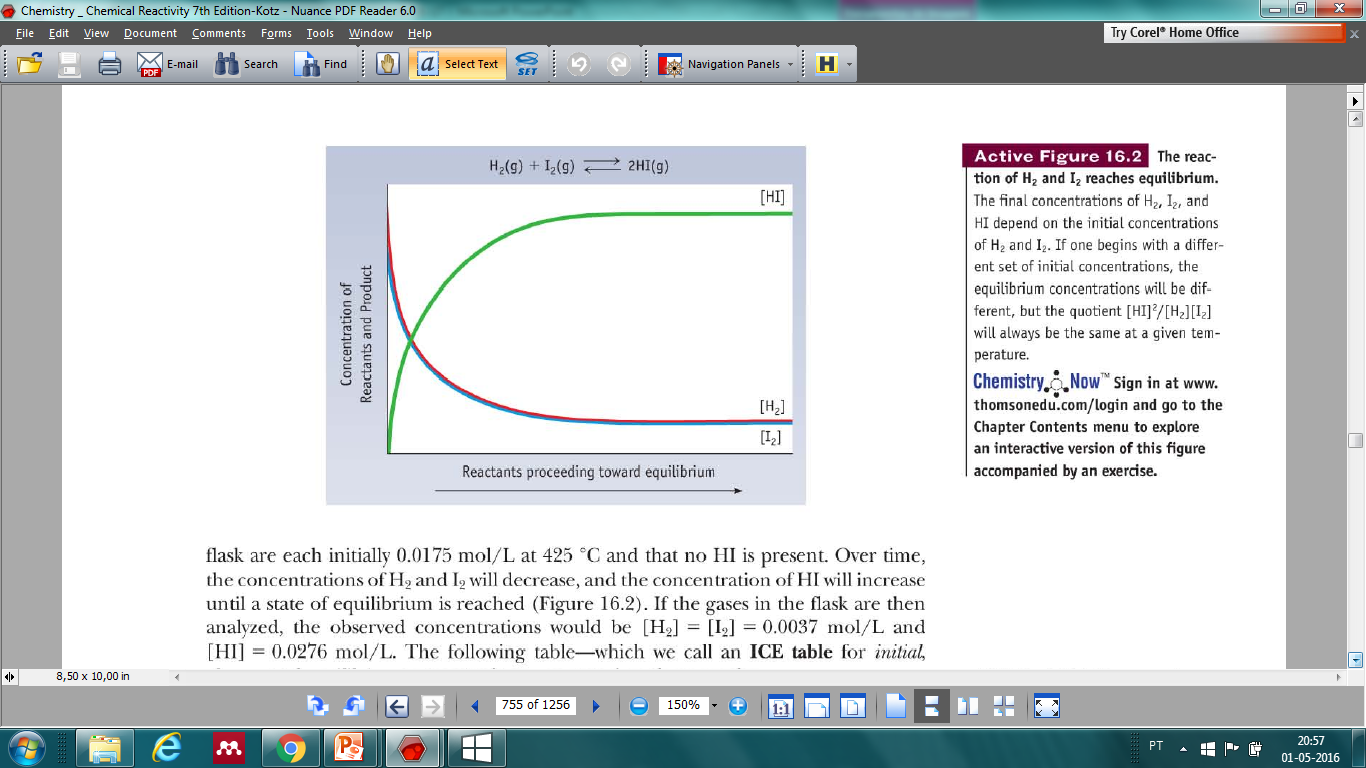 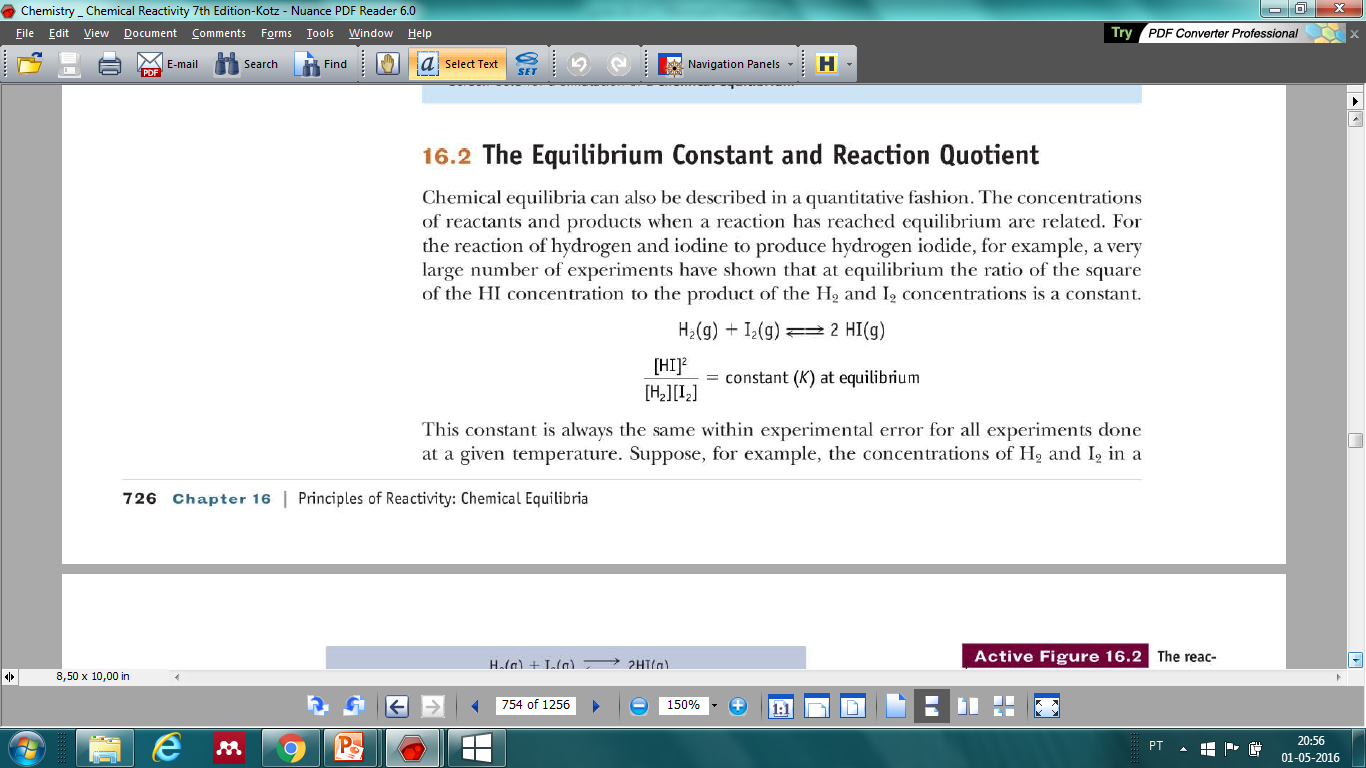 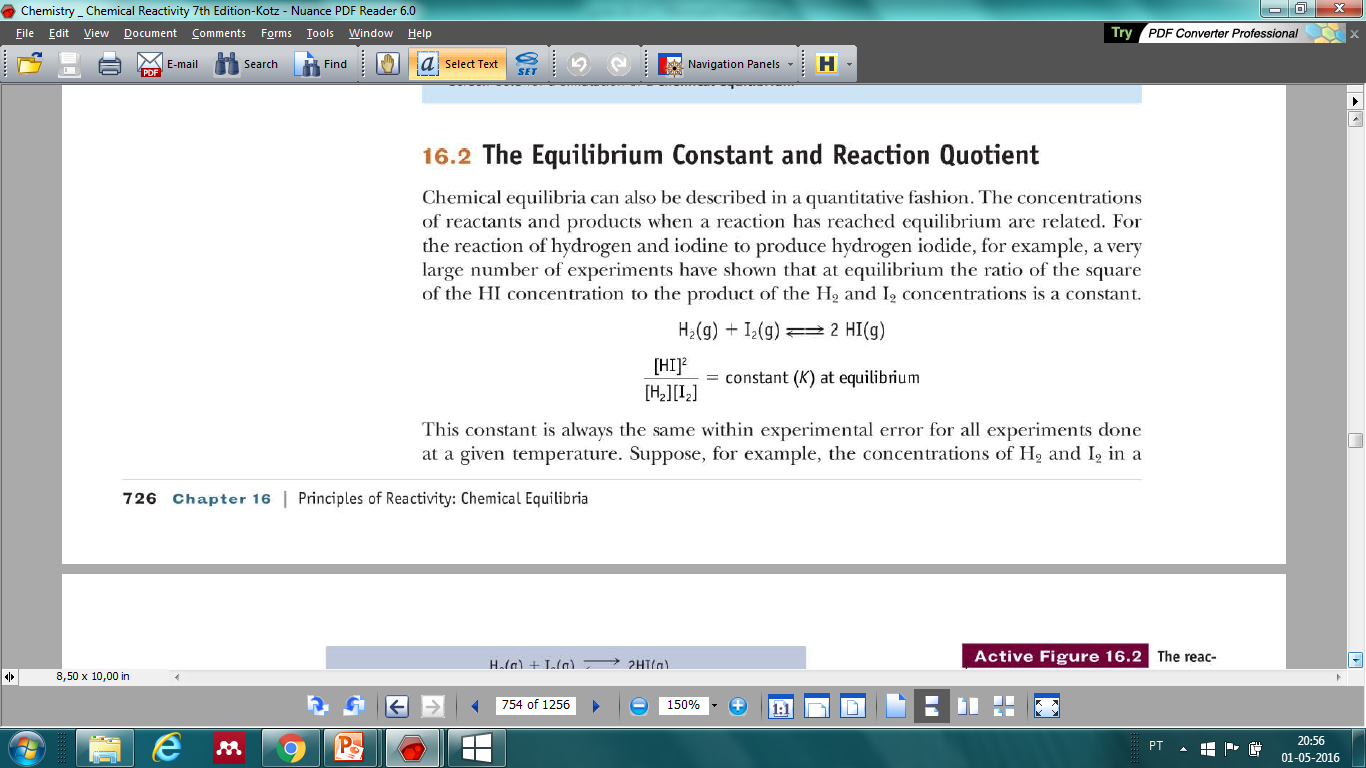 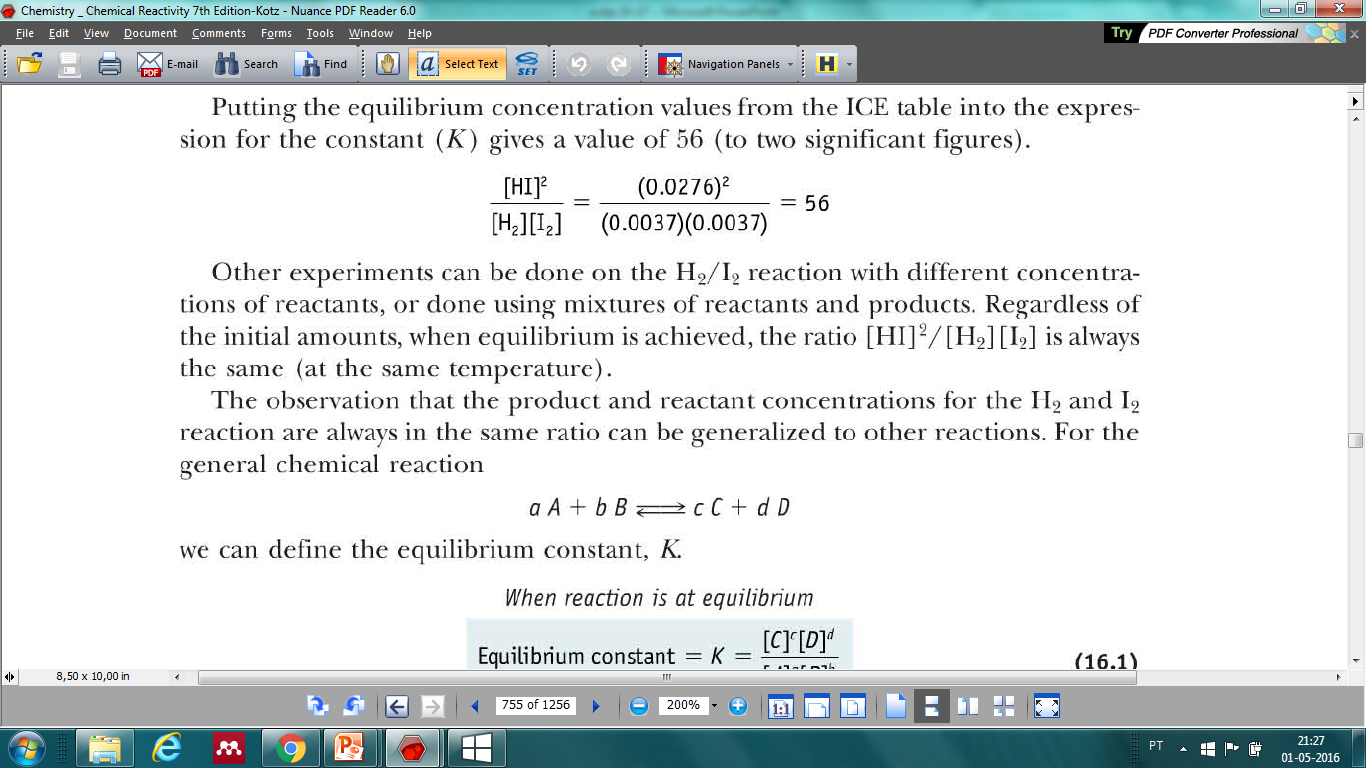 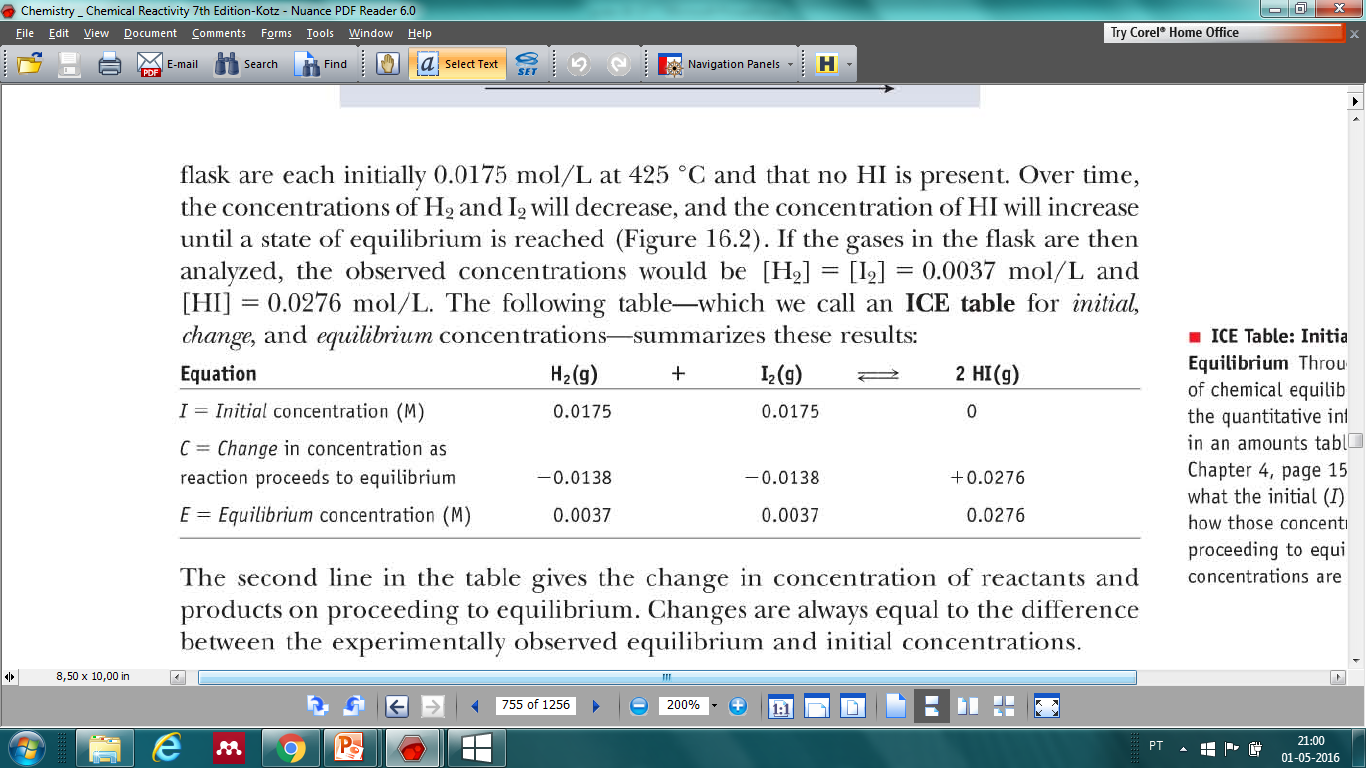 Constante de equilíbrio químico
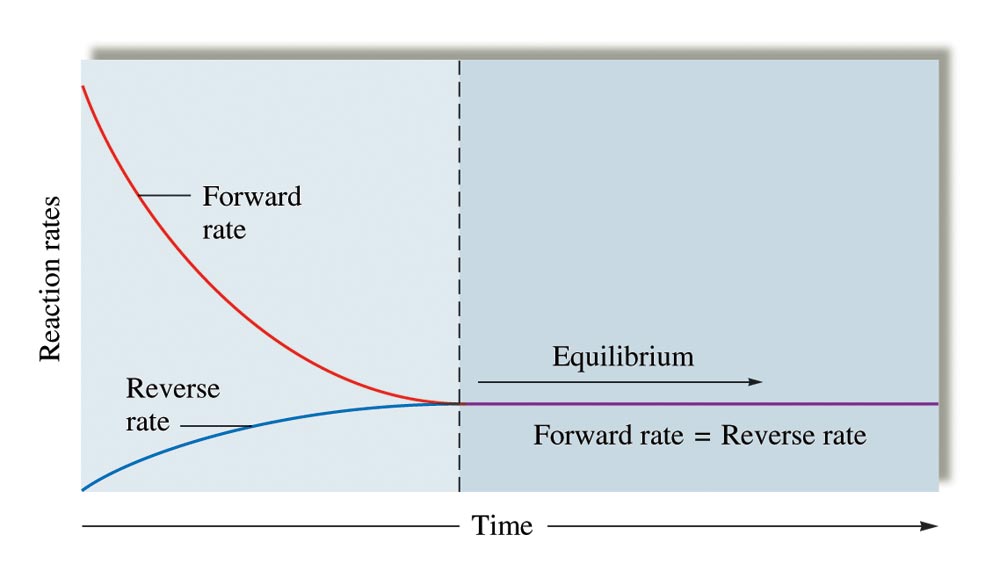 Constante de equilíbrio químico
aA + bB           cC + dD
c
d
[C]
[D]
K
=
a
[B]
[A]
b
Constante para uma dada temperatura
Constante de equilíbrio químico
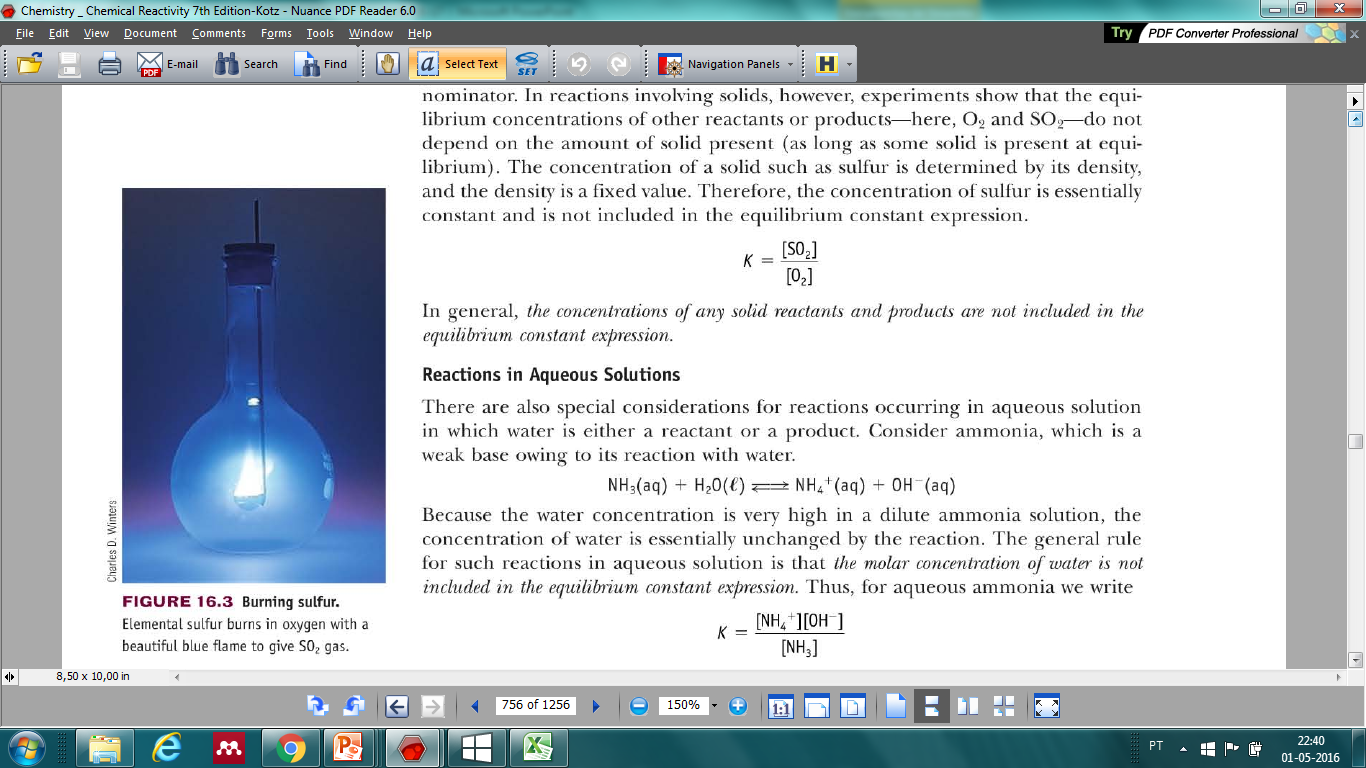 Sólidos no equilíbrio
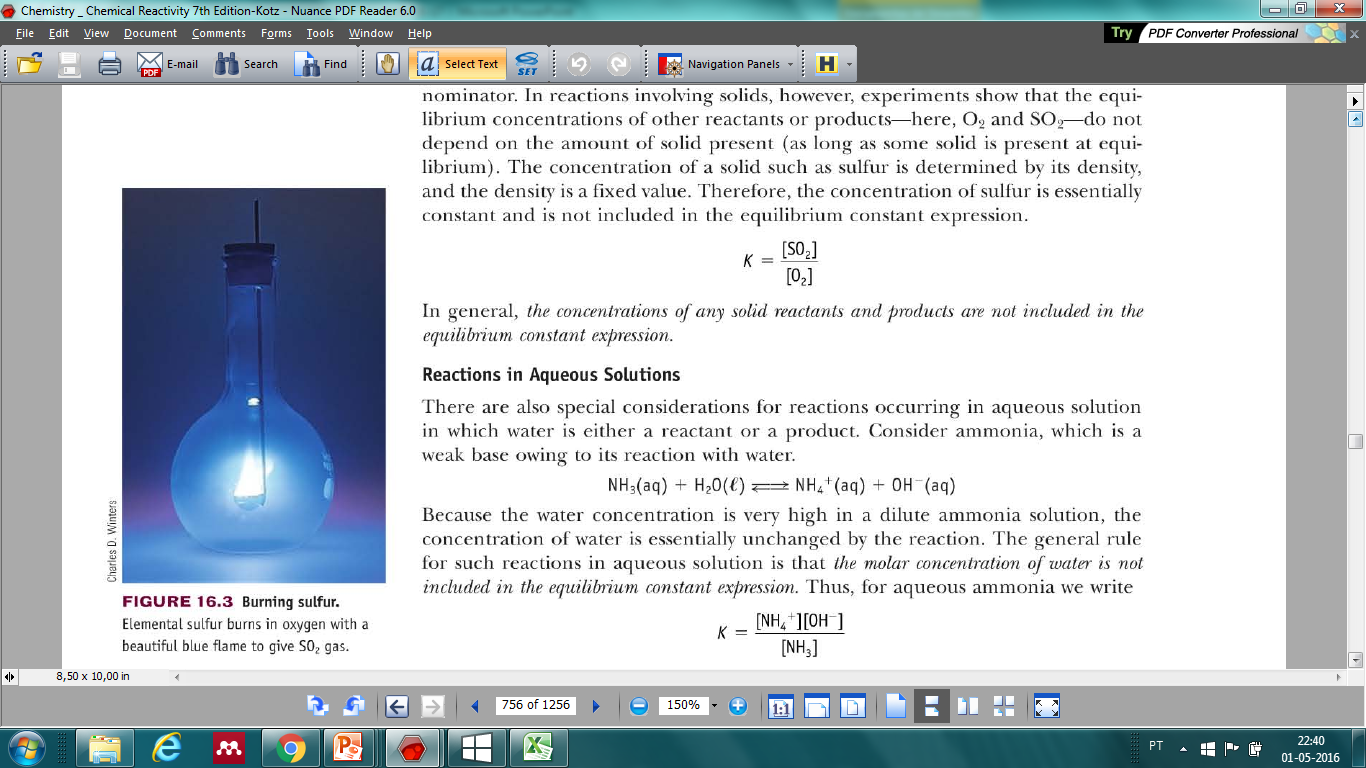 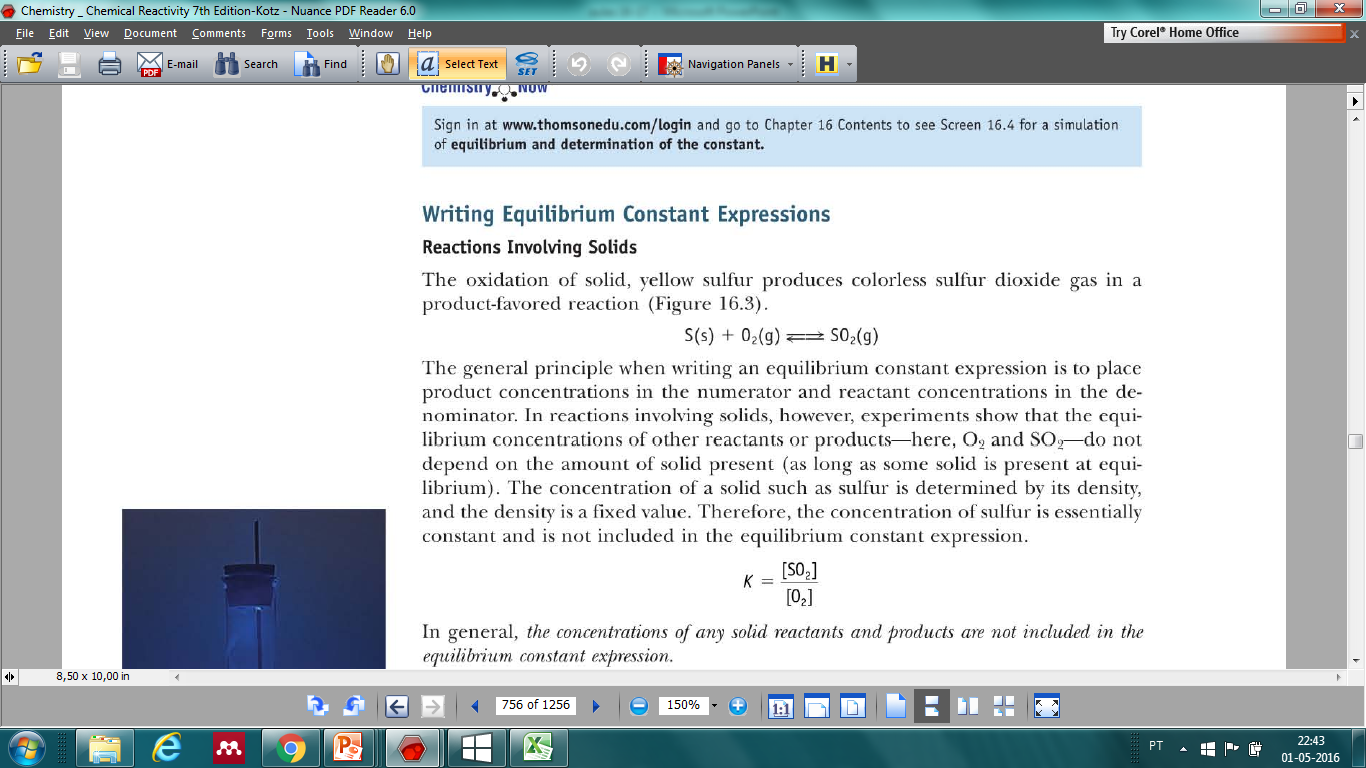 Água no equilíbrio
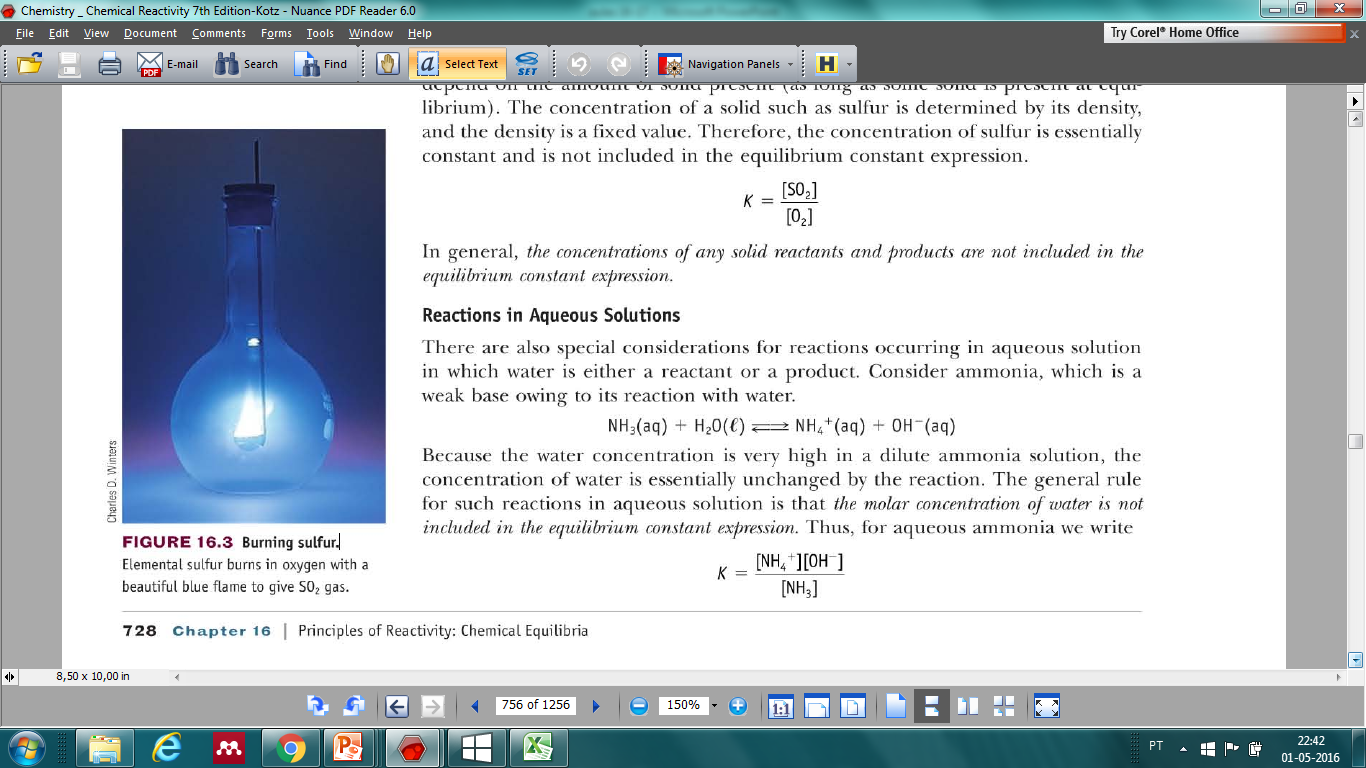 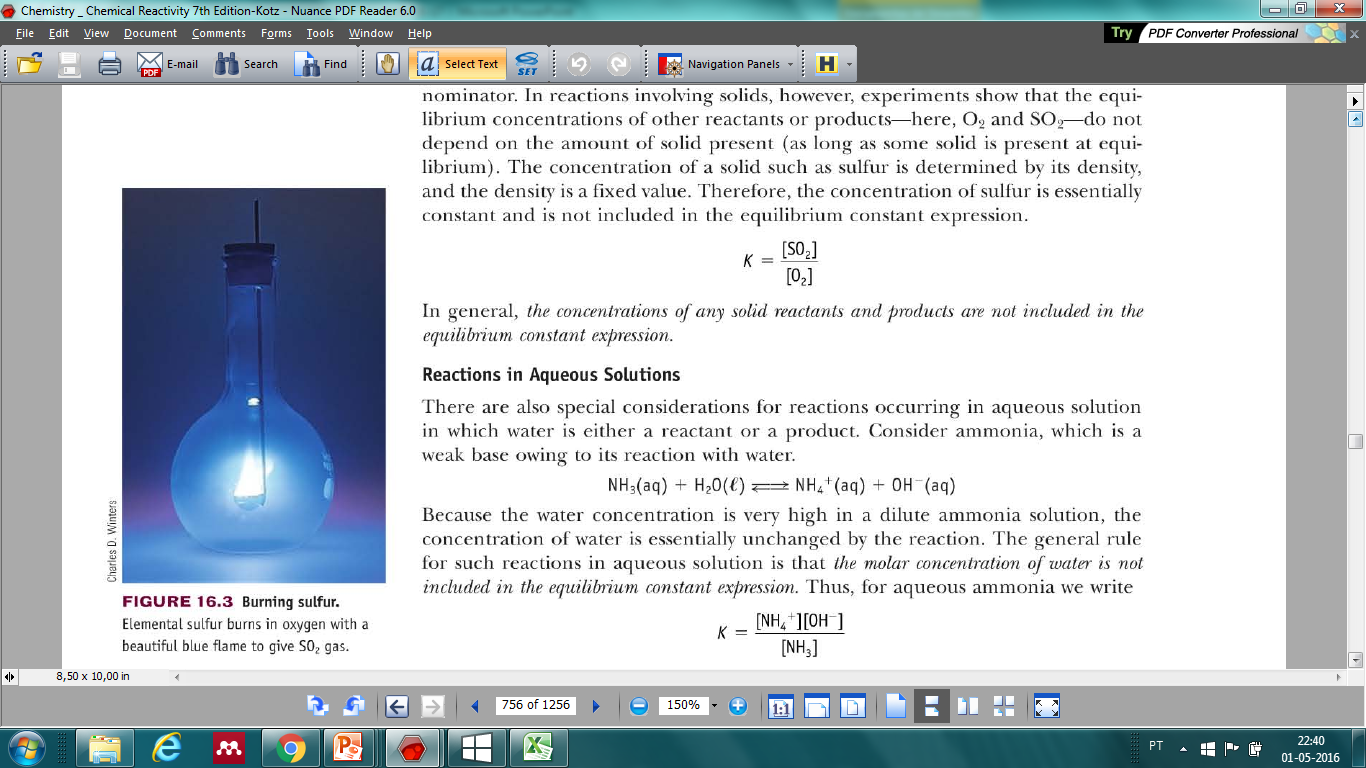 Equilíbrio em fase gasosa
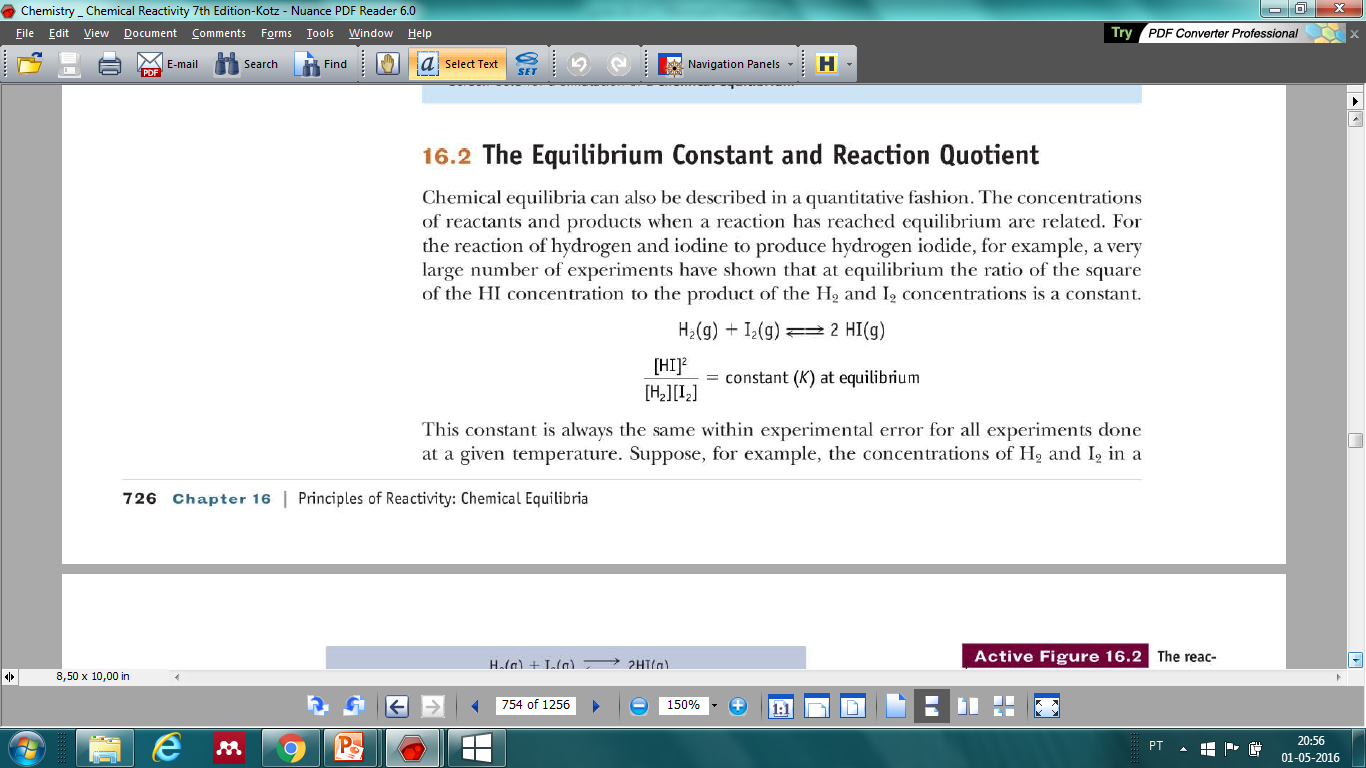 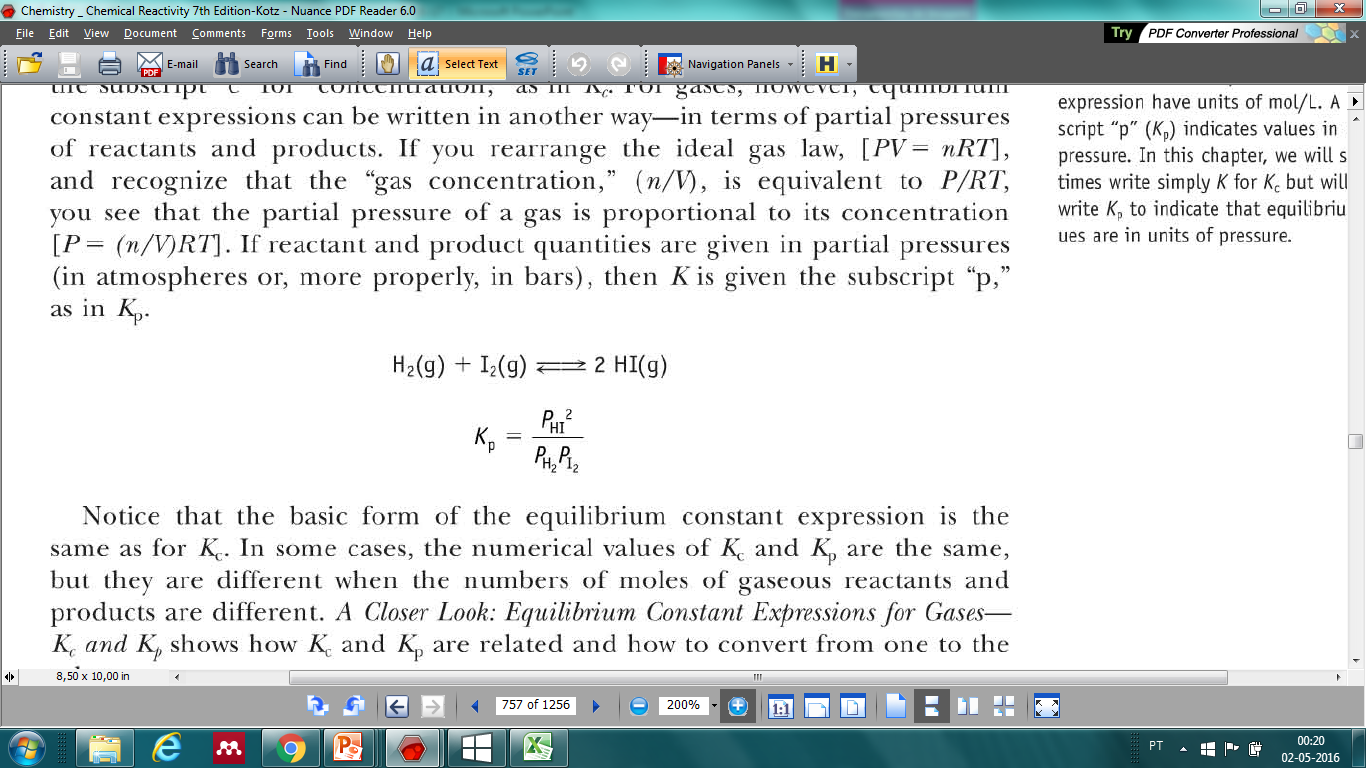 Relação Kp com Kc
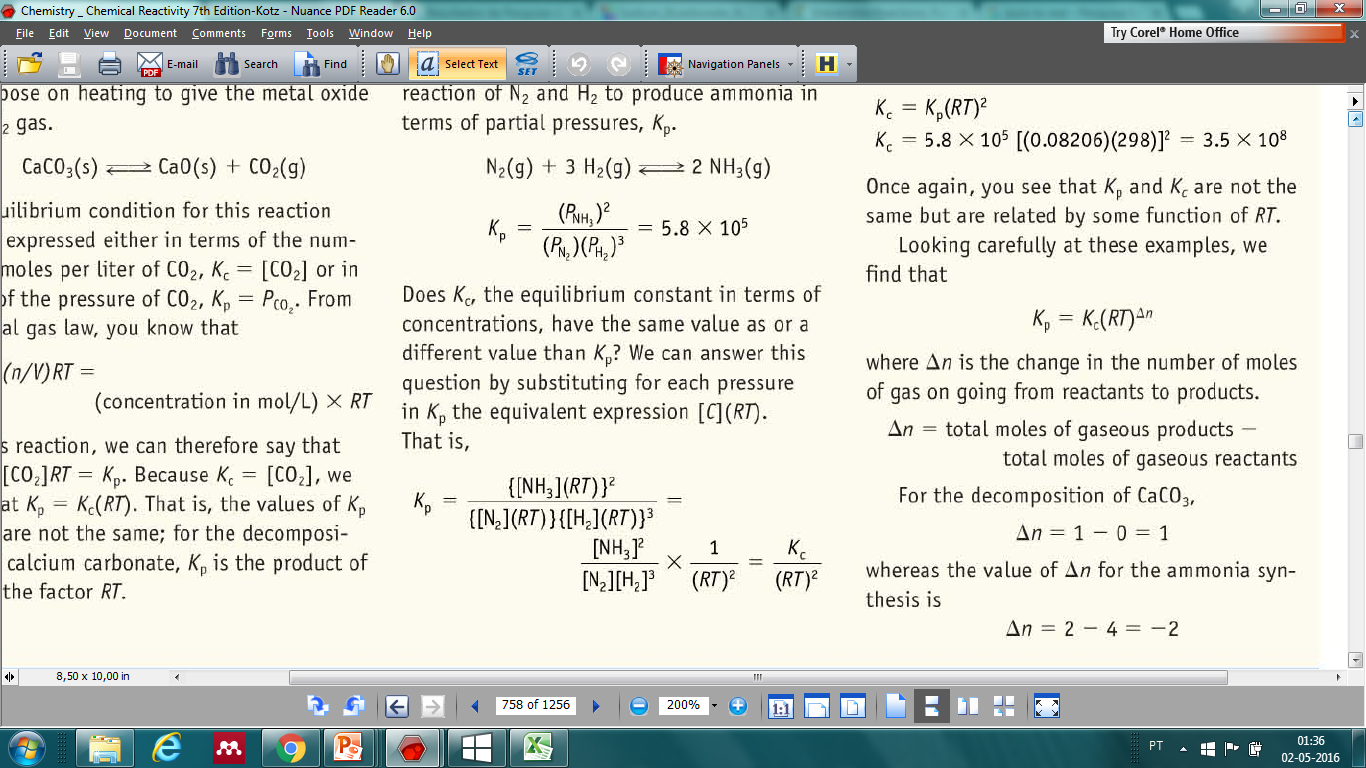 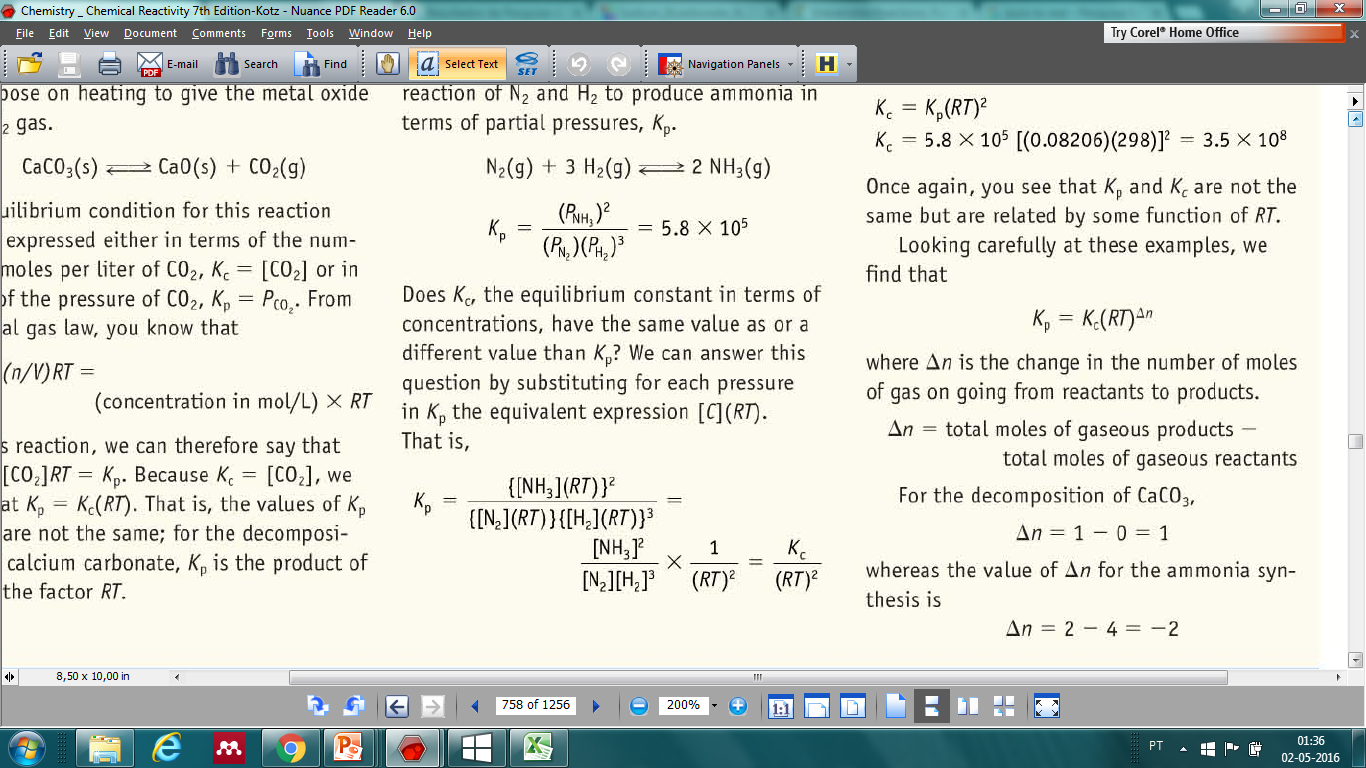 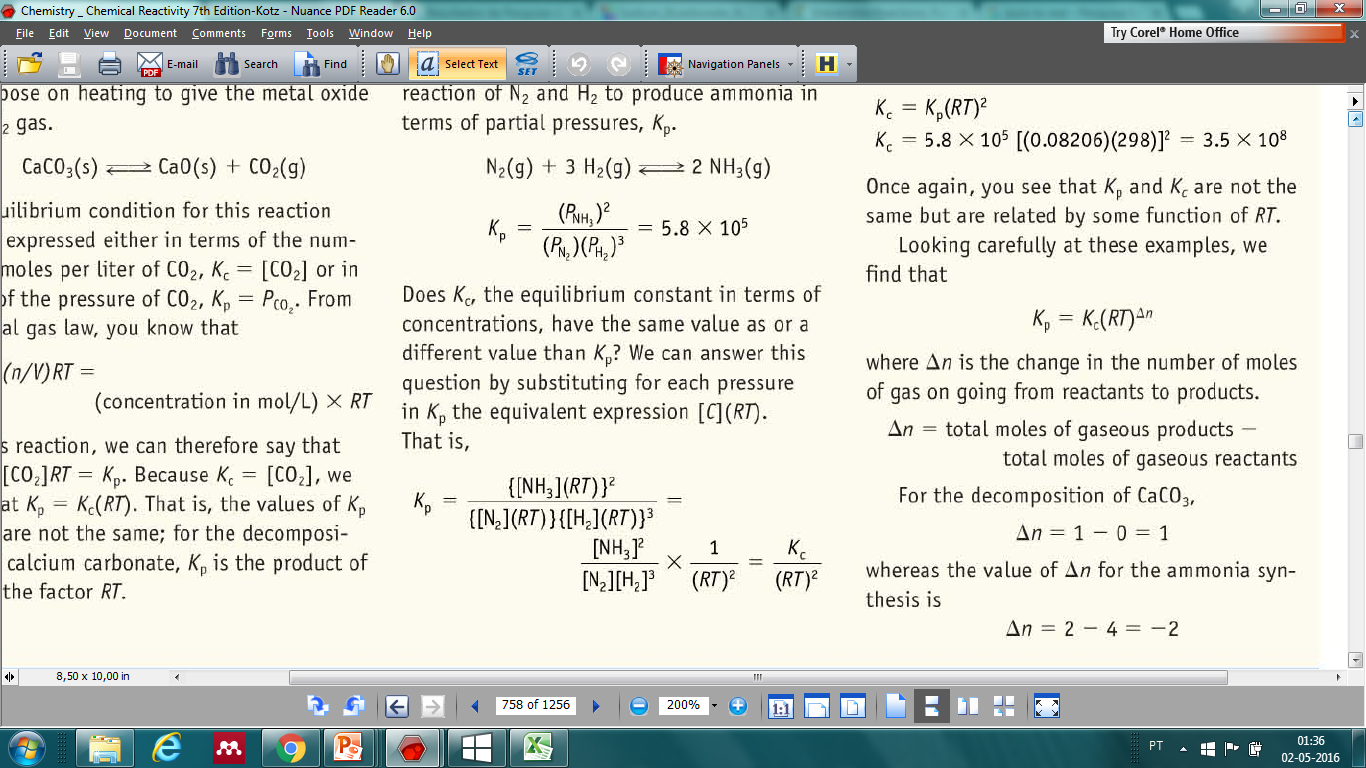 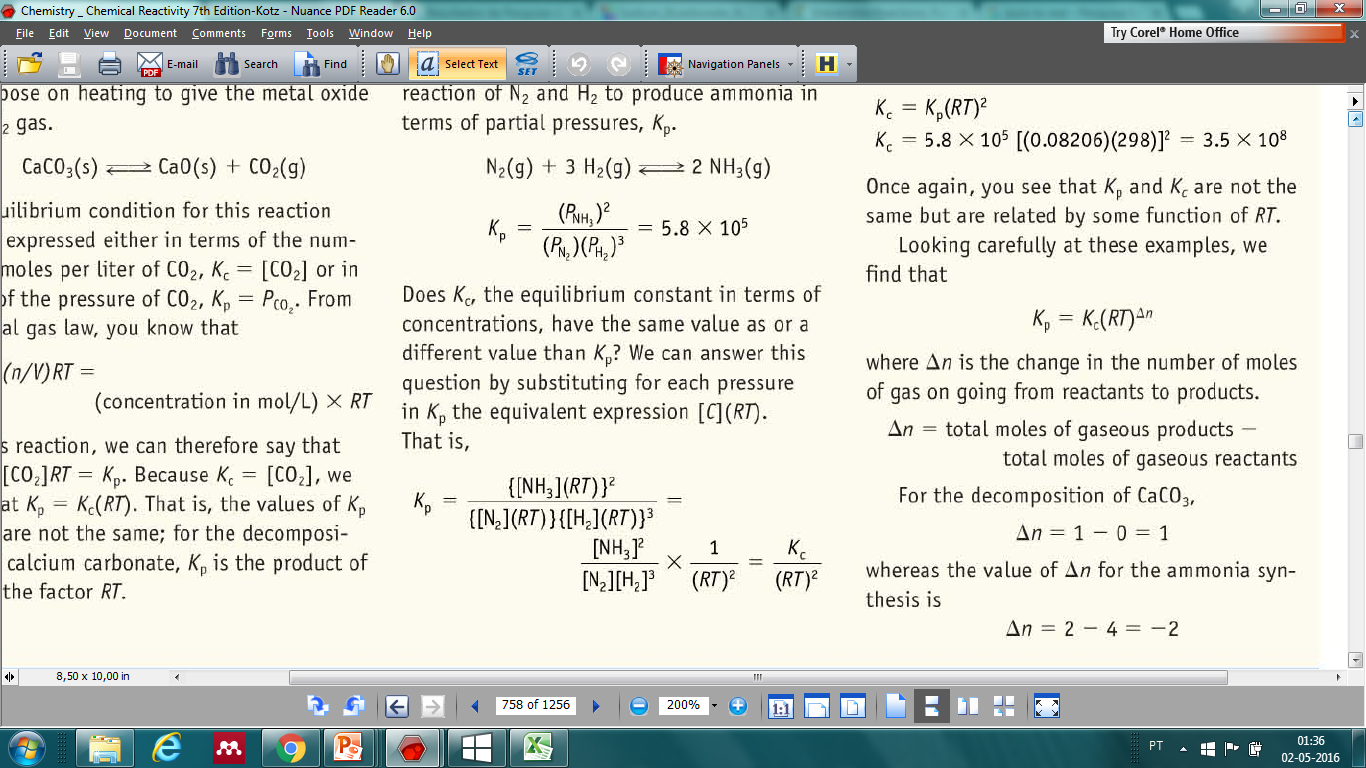 n = mol de produtos – moles de reagentes
Magnitude da constante de equilíbrio
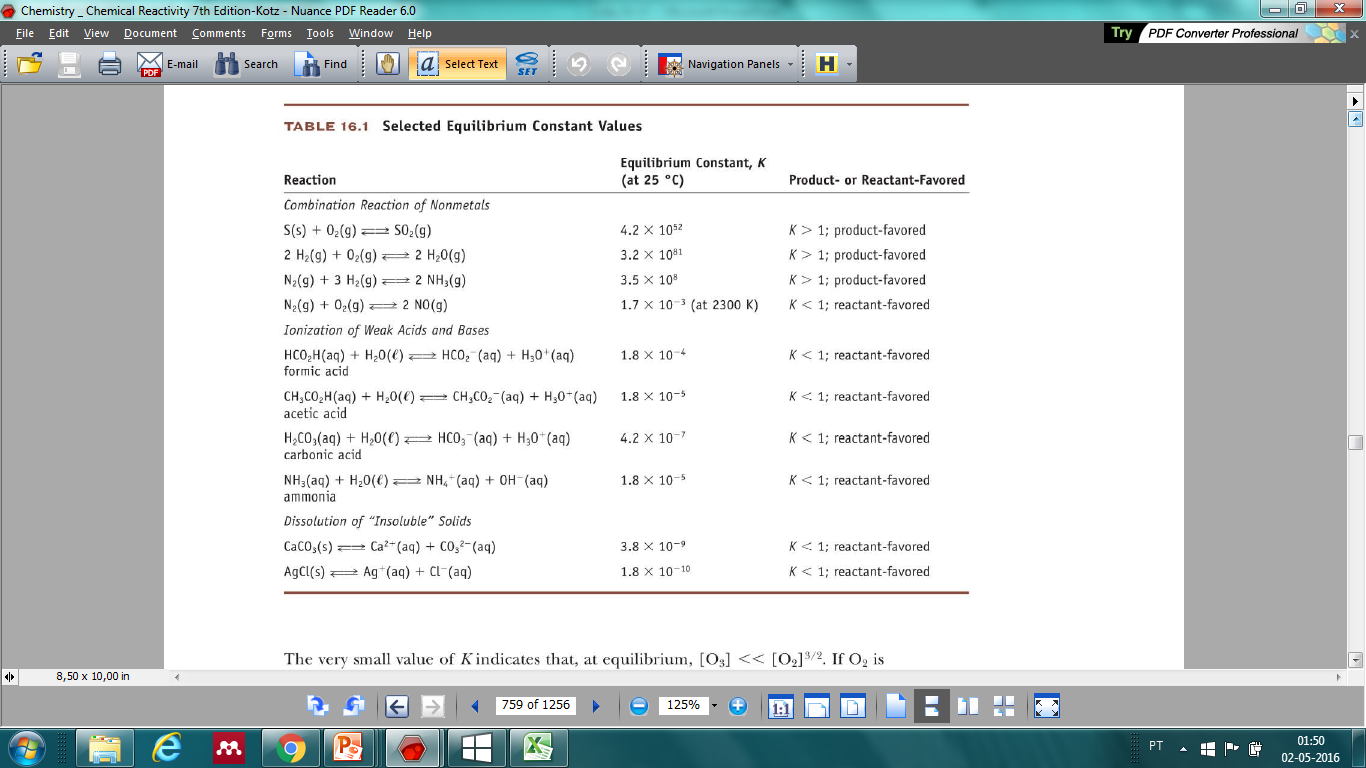 Magnitude da constante de equilíbrio
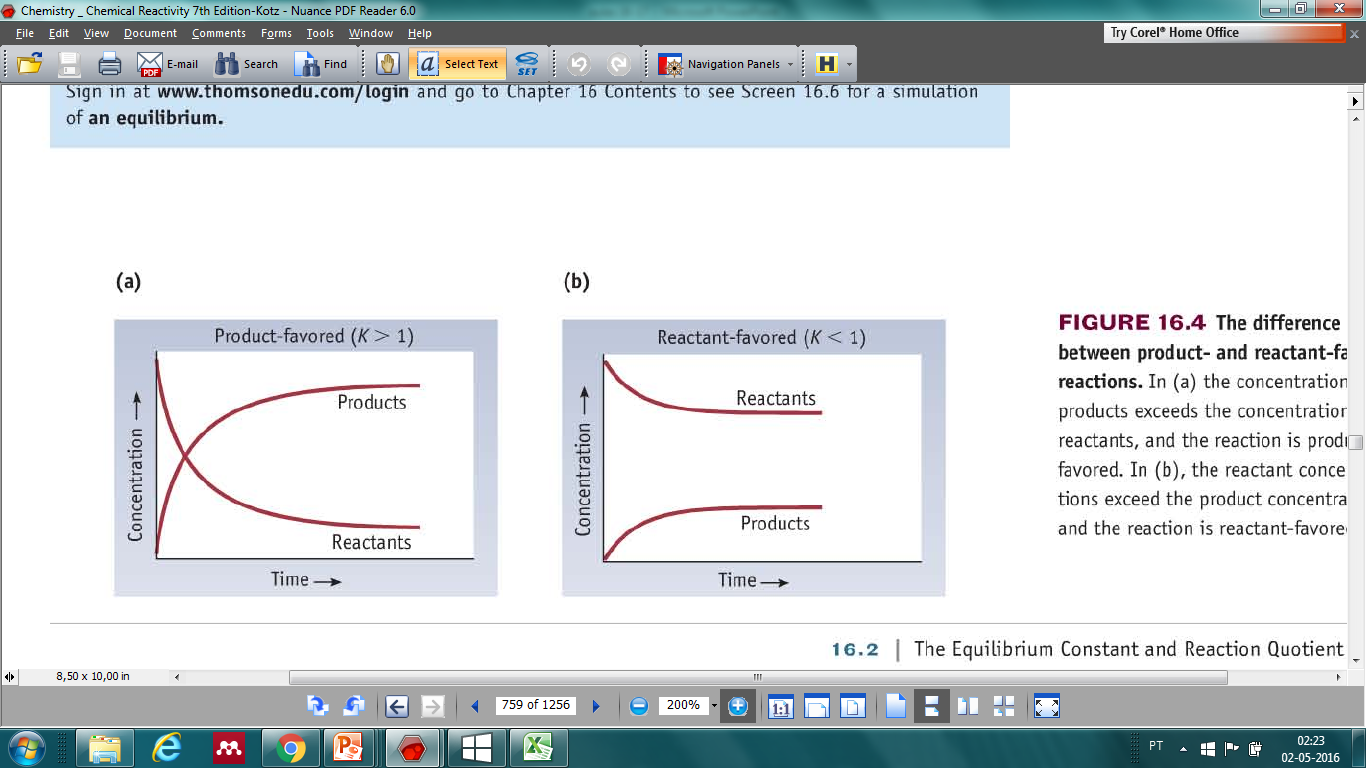 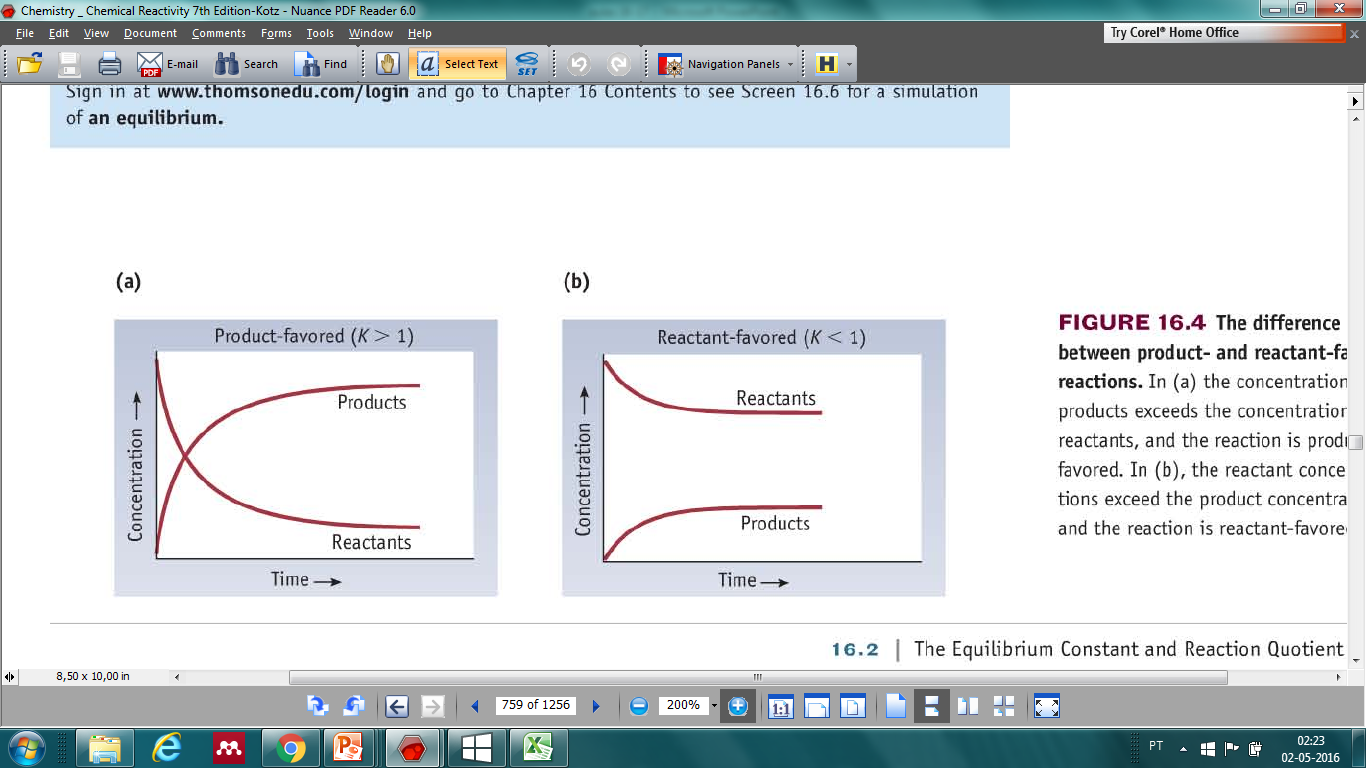 Magnitude da constante de equilíbrio
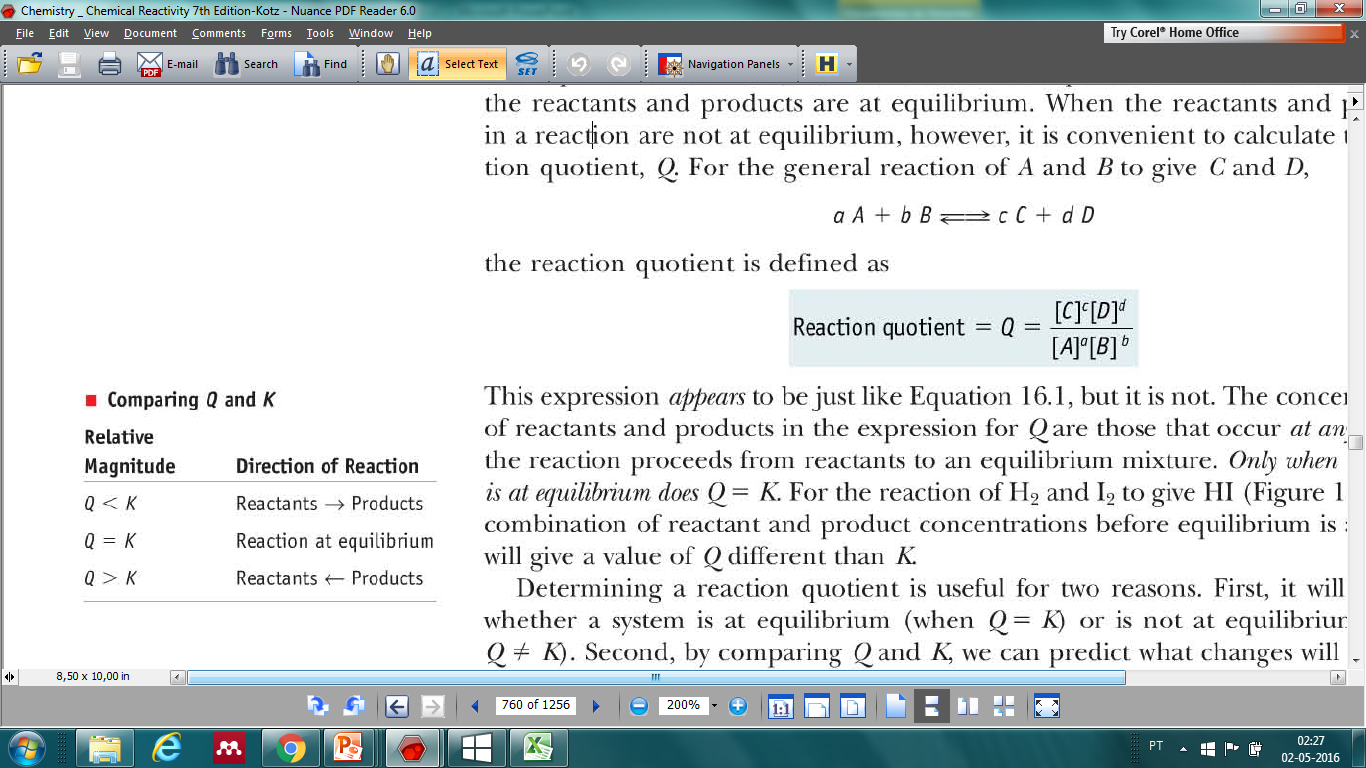 c
d
[C]
[D]
Q
=
a
[A]
[B]
b
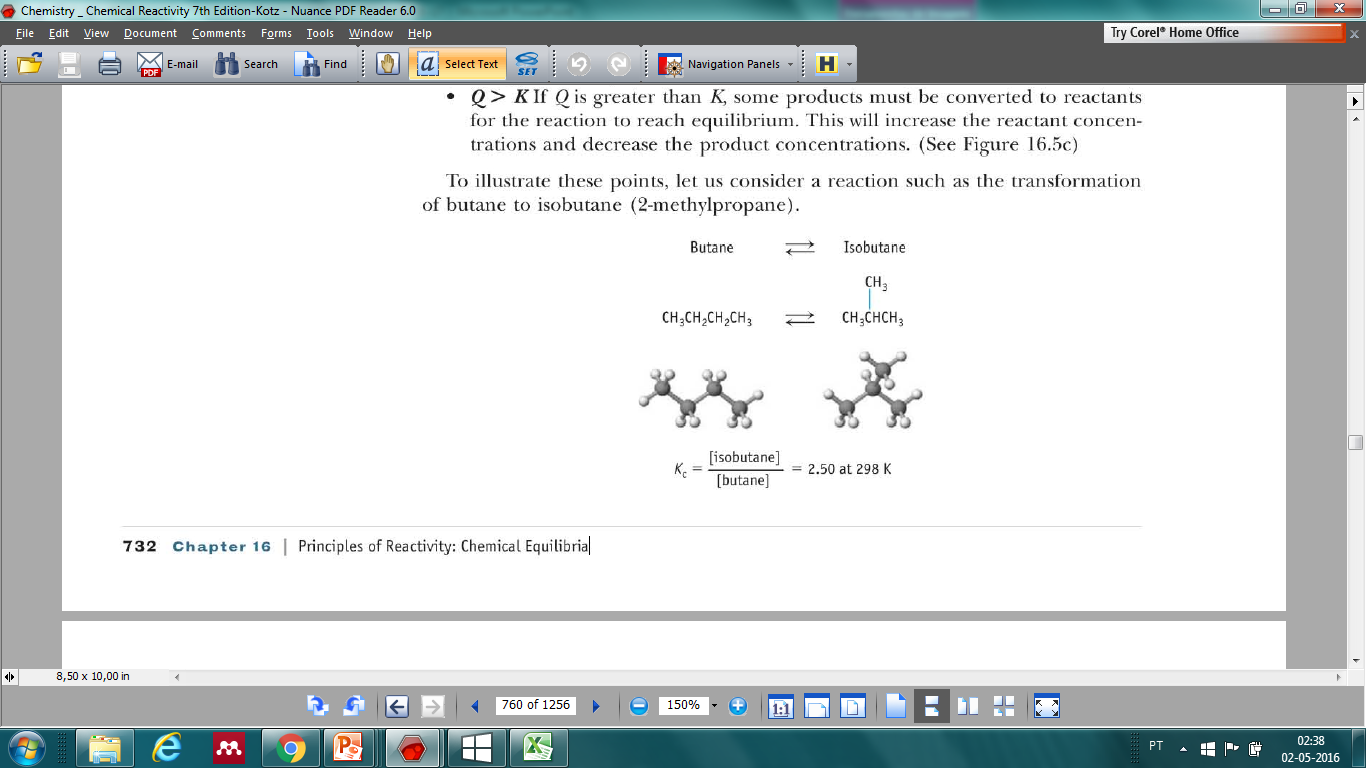 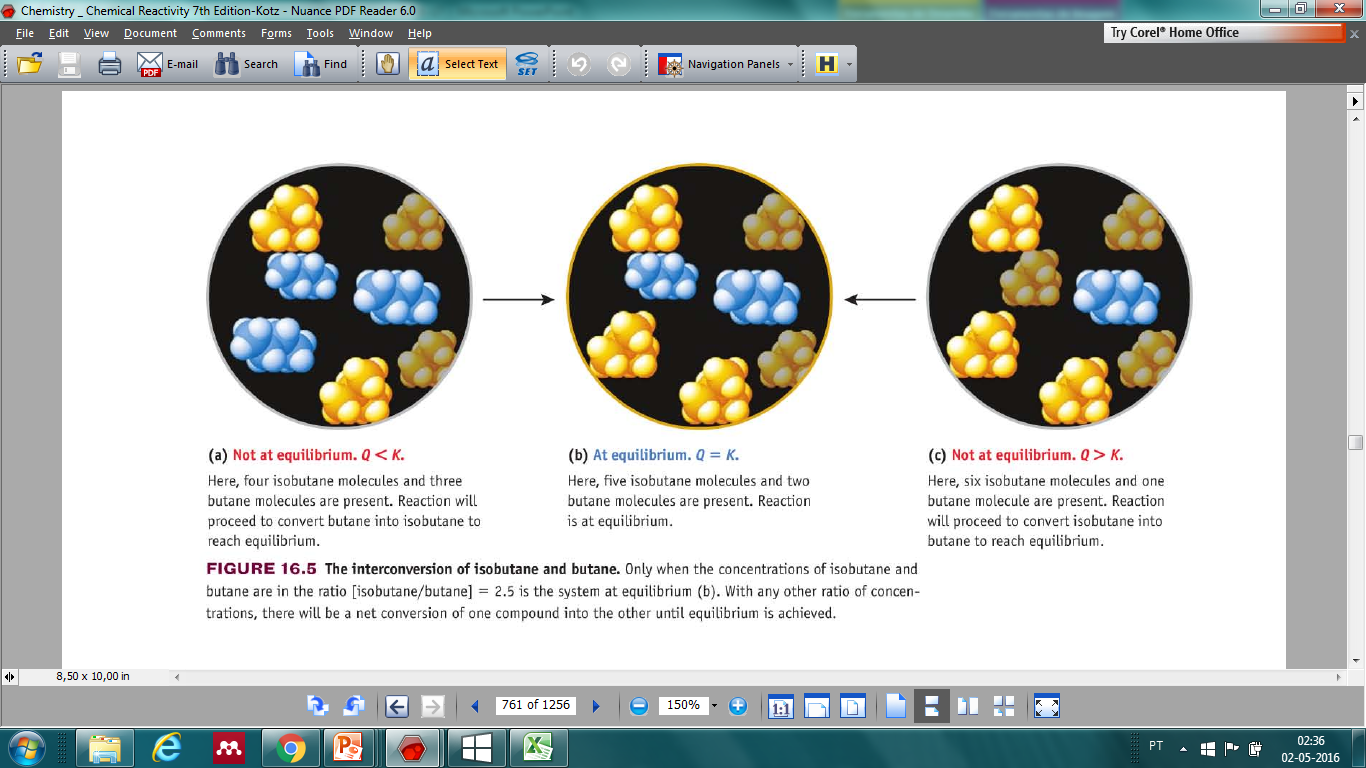 Magnitude da constante de equilíbrio
Quociente de Reação
Q = K; Sistema em equilíbrio. Não ocorrerá desolcamento.
Q < K; Sistema se descola para a direita.
Consumo de reagentes e formação de produtos, até atingir o equilíbrio.
Q > K; Sistema se desloca para a esquerda.
Consumo de produto e formação de reagente, até atingir o equilíbrio.
Determinação das concentrações no equilibrio
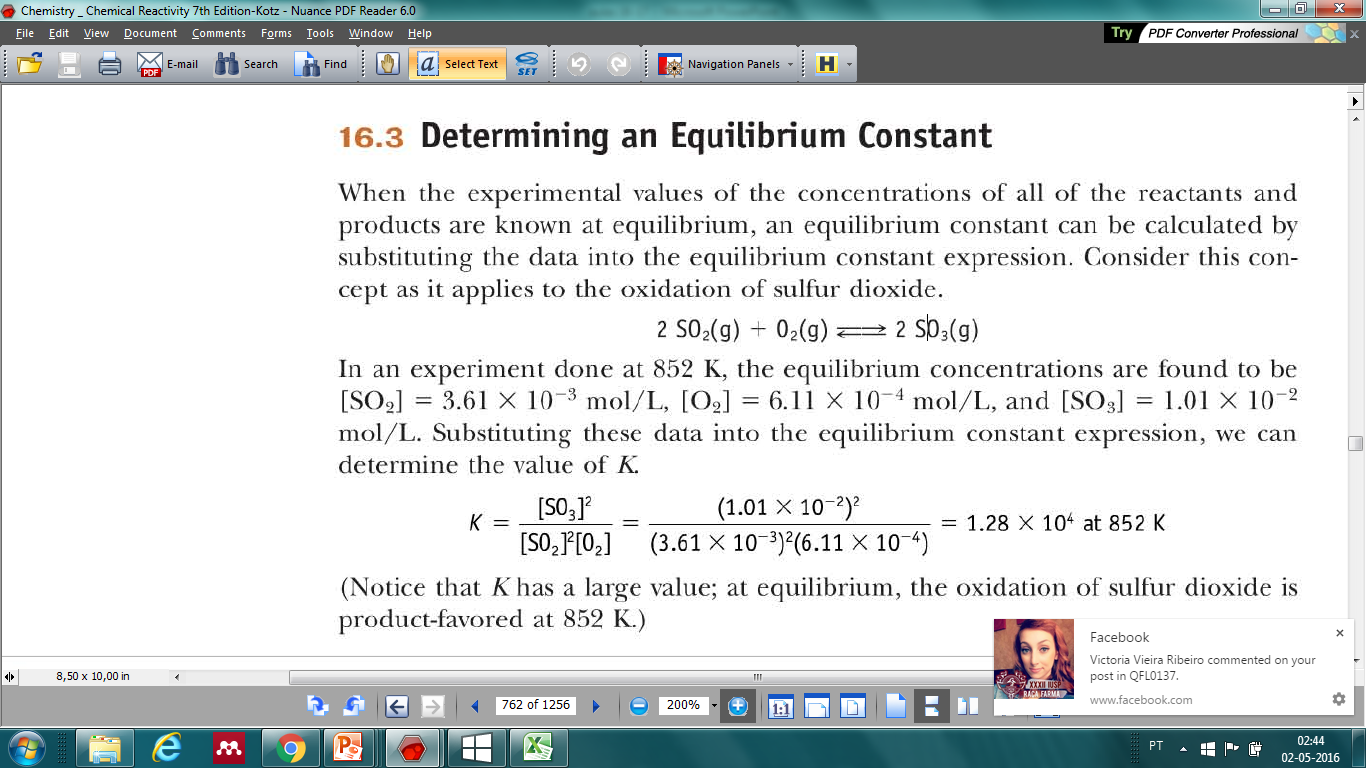 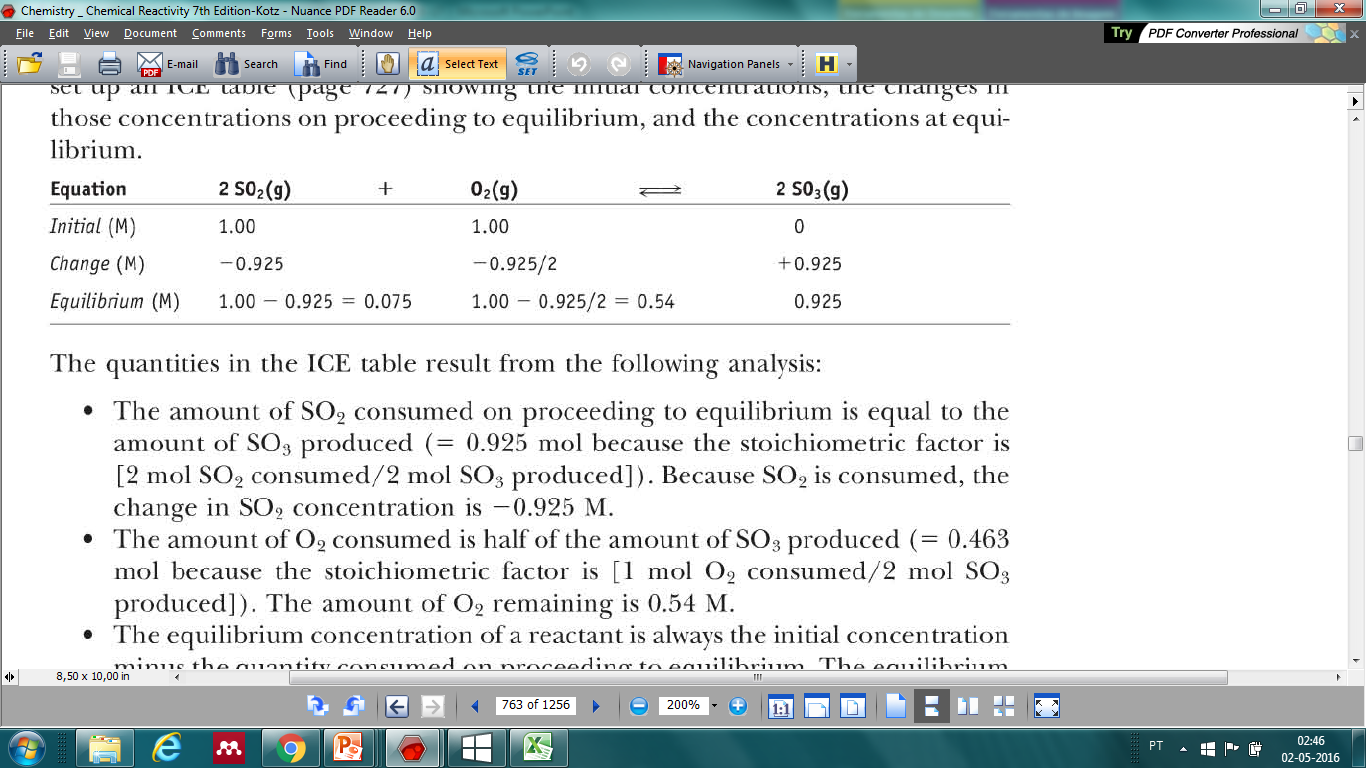 Exemplo 1
Considerando a concentração iniciais de PCl5 = 1,6 M.  Determine as concentrações de produtos e reagentes  no equilíbrio. Kc= 1,20
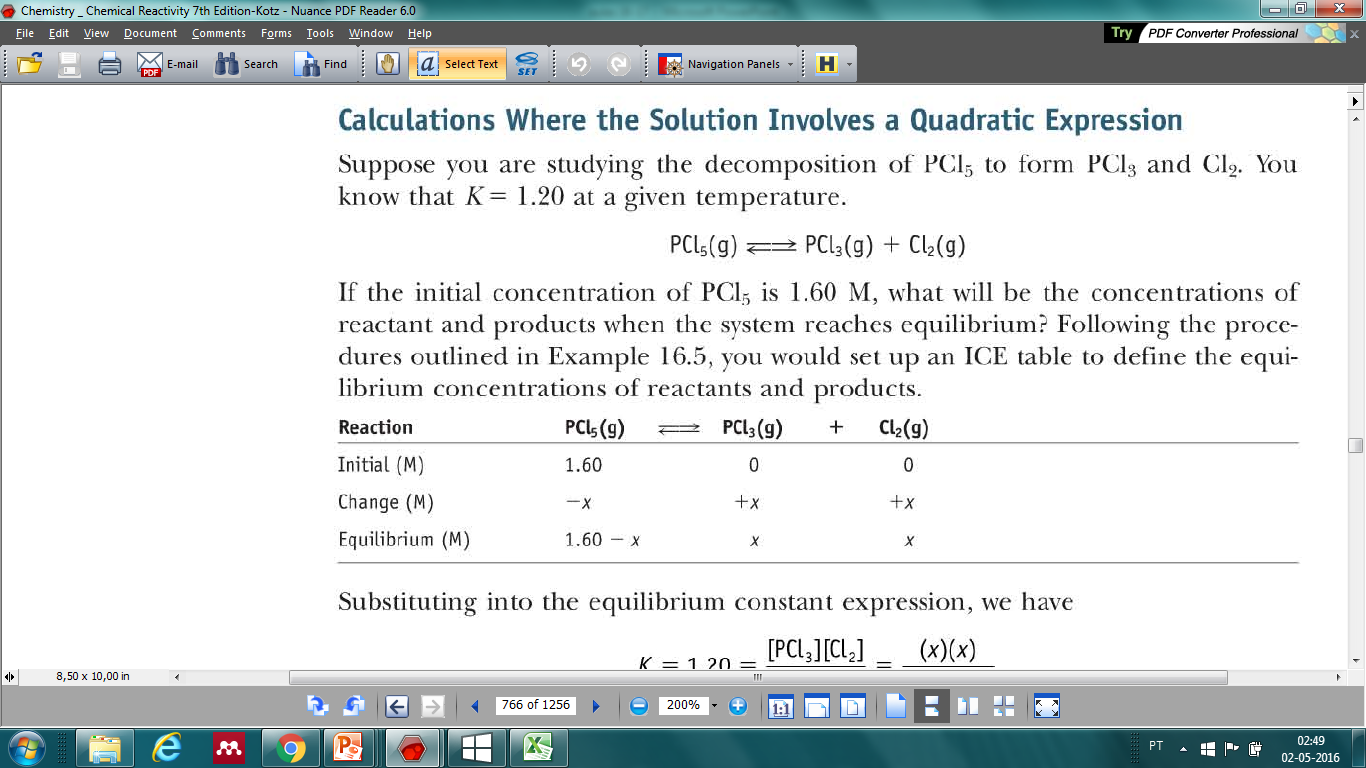 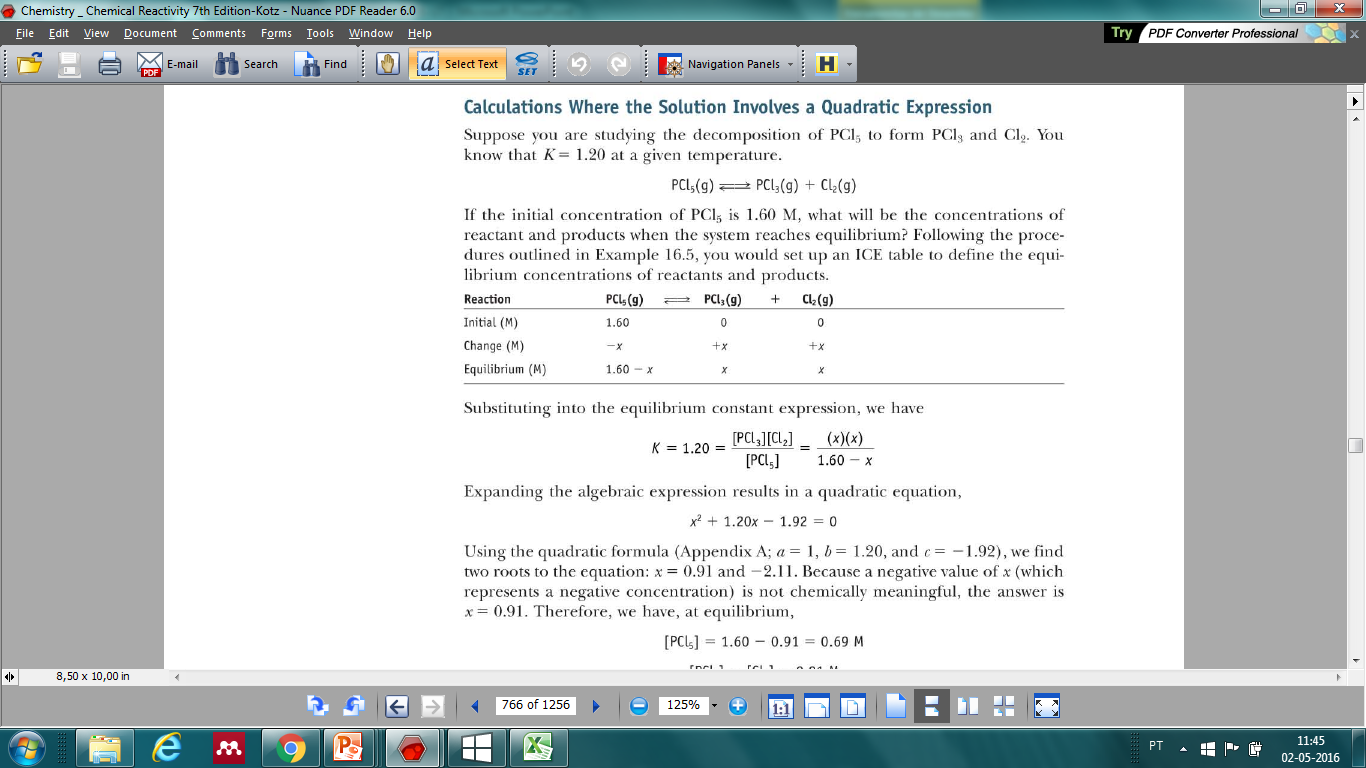 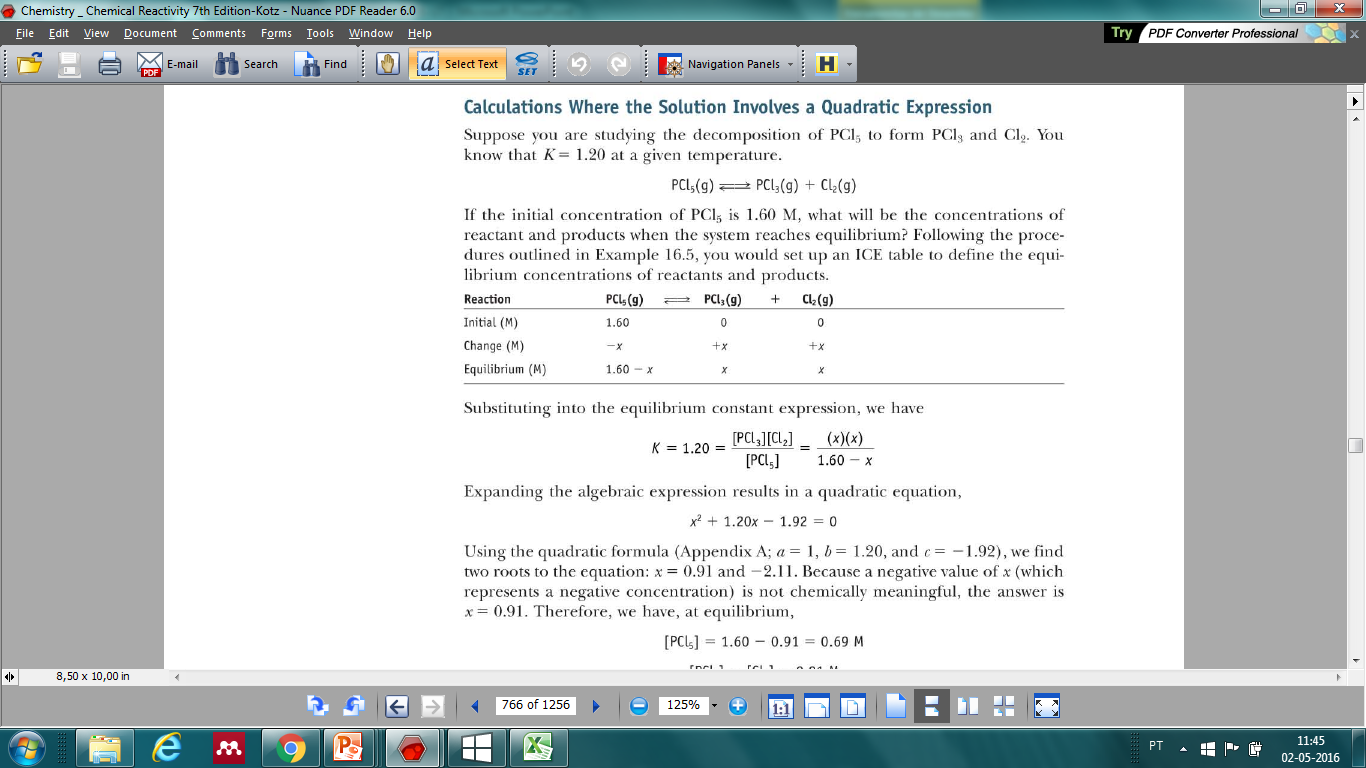 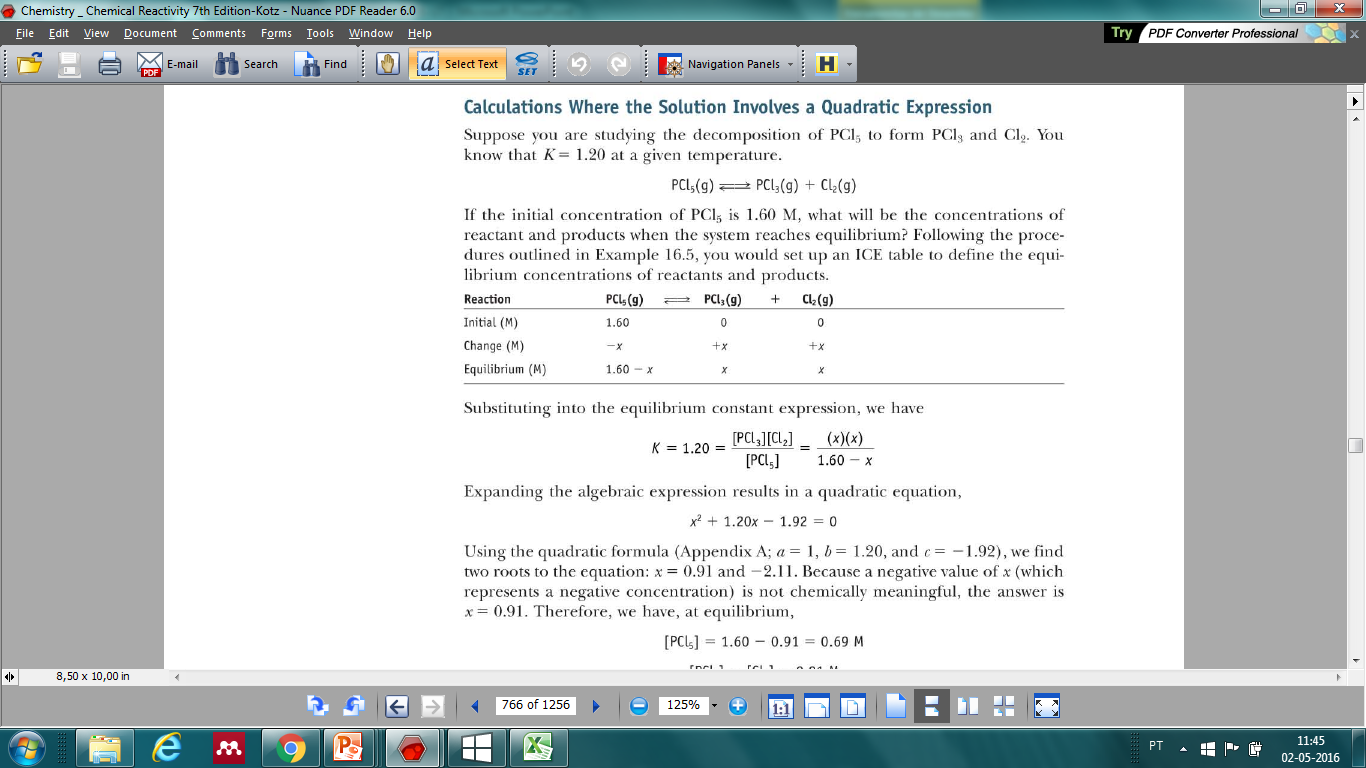 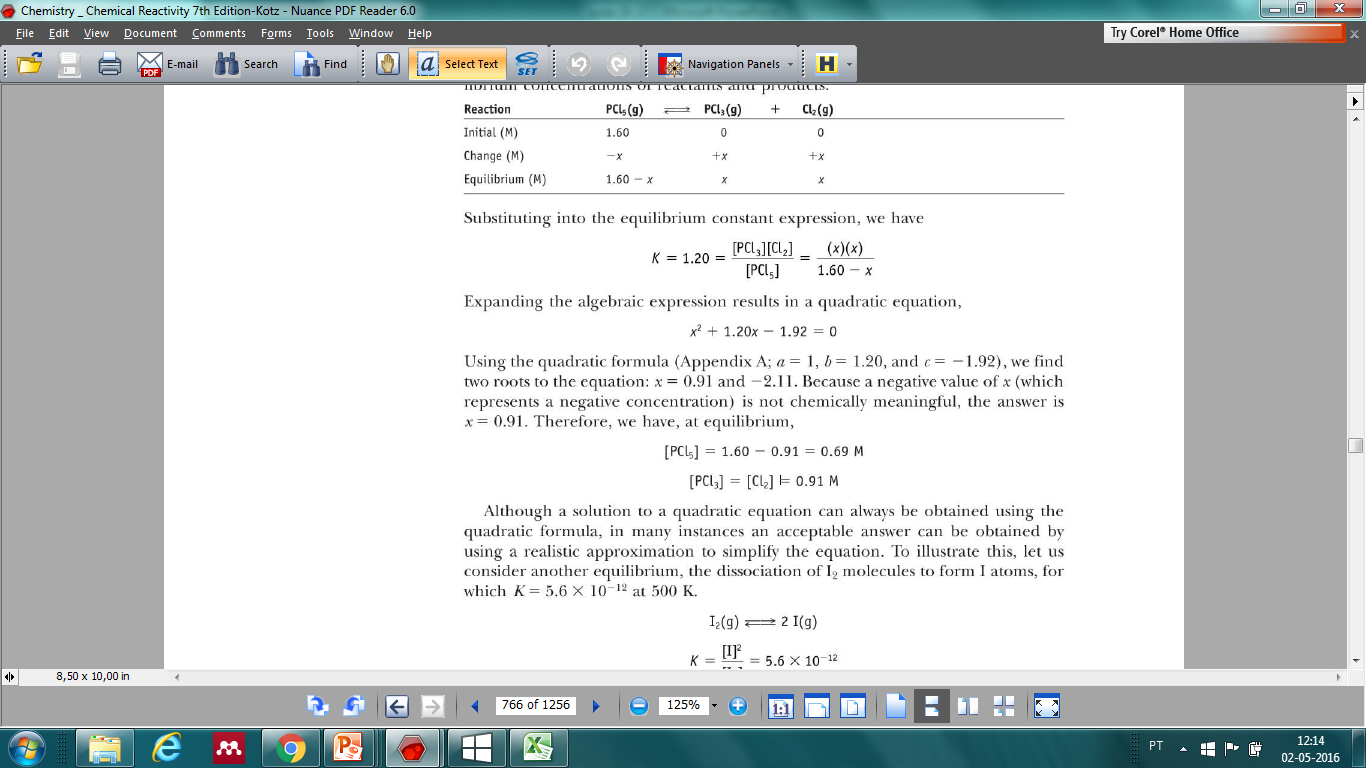 Magnitude da constante de equilíbrio
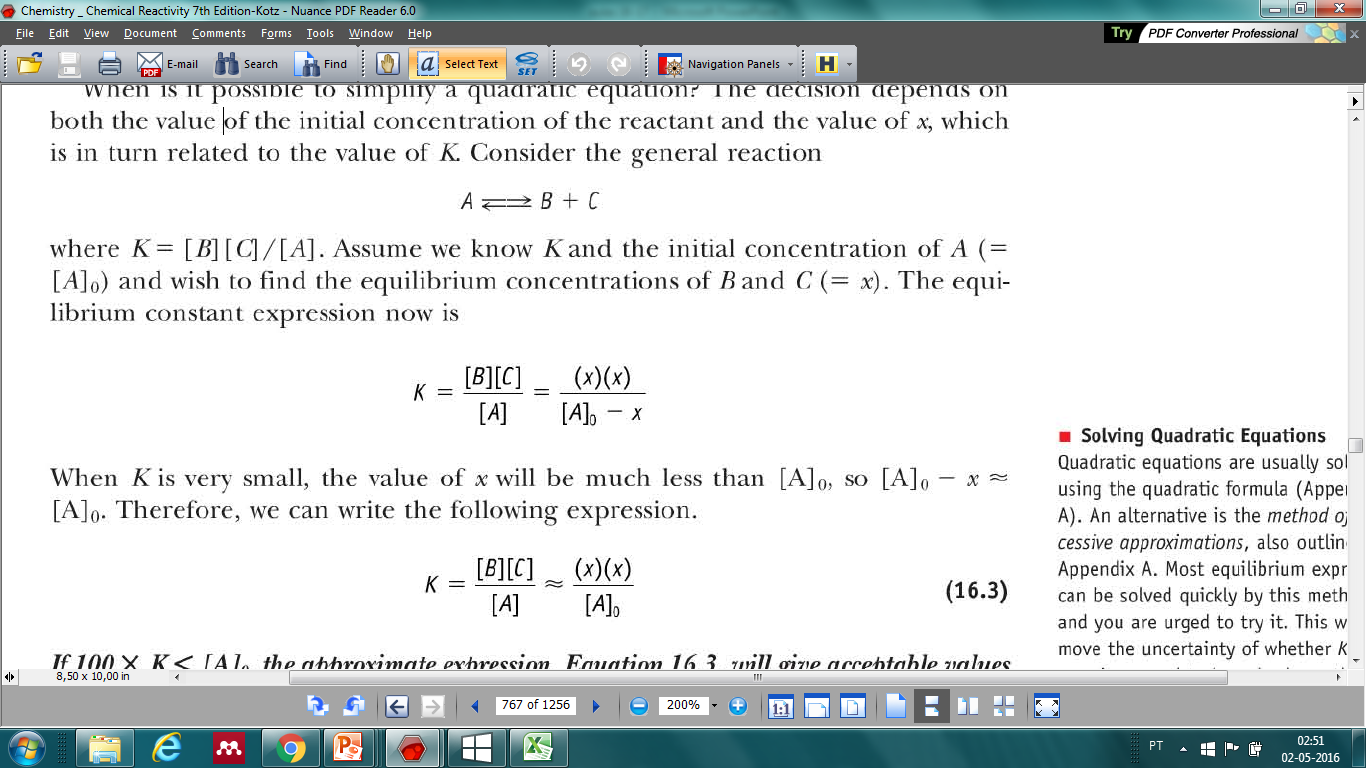 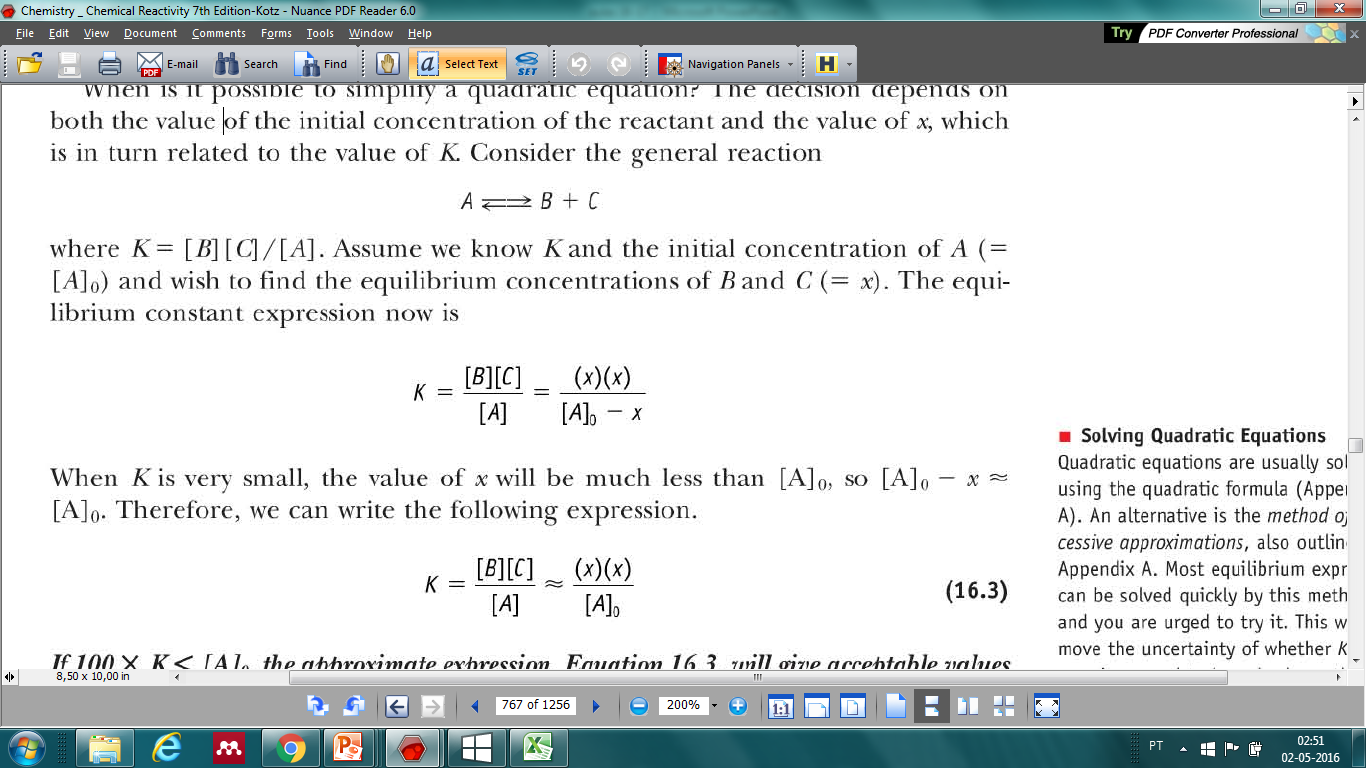 Podemos desprezar x  quando K<1
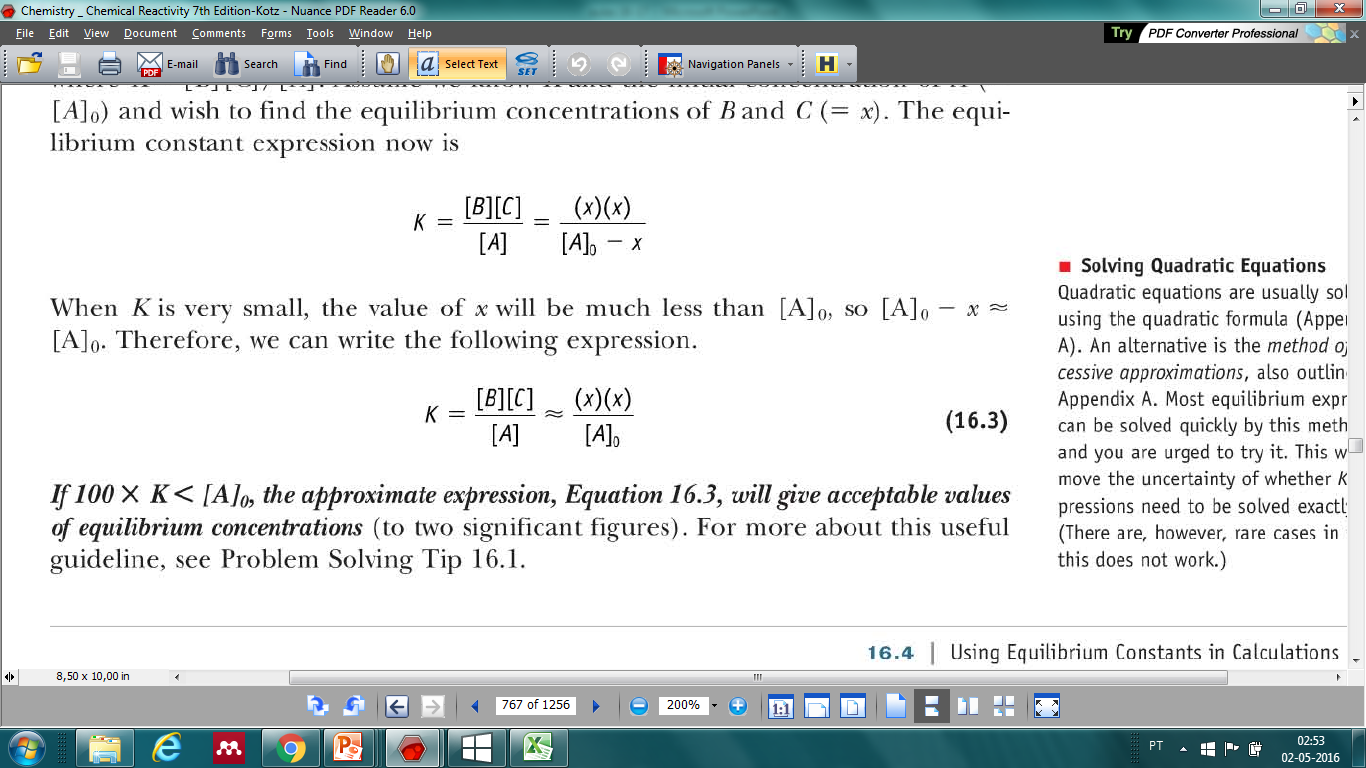 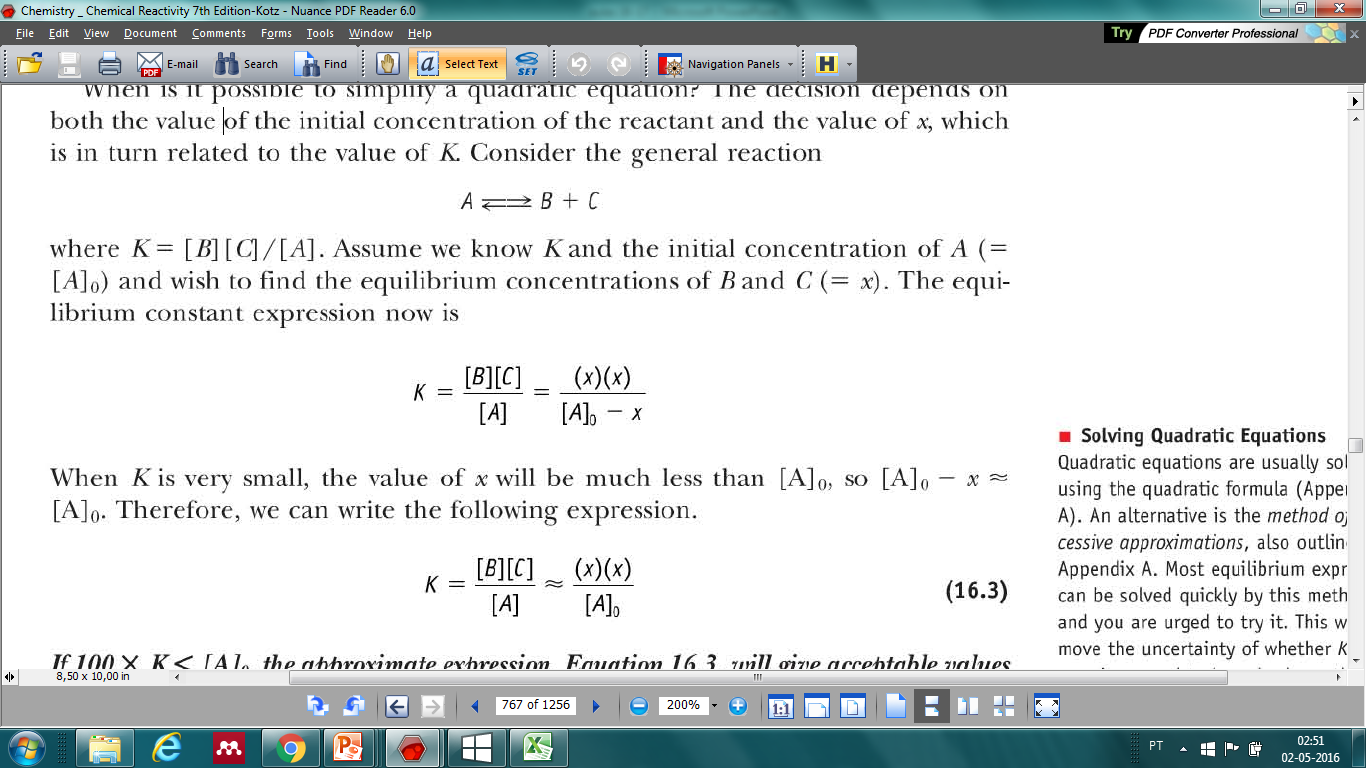 Exemplo 2
Considerando as concentrações iniciais de N2 = 0,8 M e  N2 = 0,2 M.  Determine as concentrações de produtos e reagentes  no equilíbrio. Kc= 1x10-5
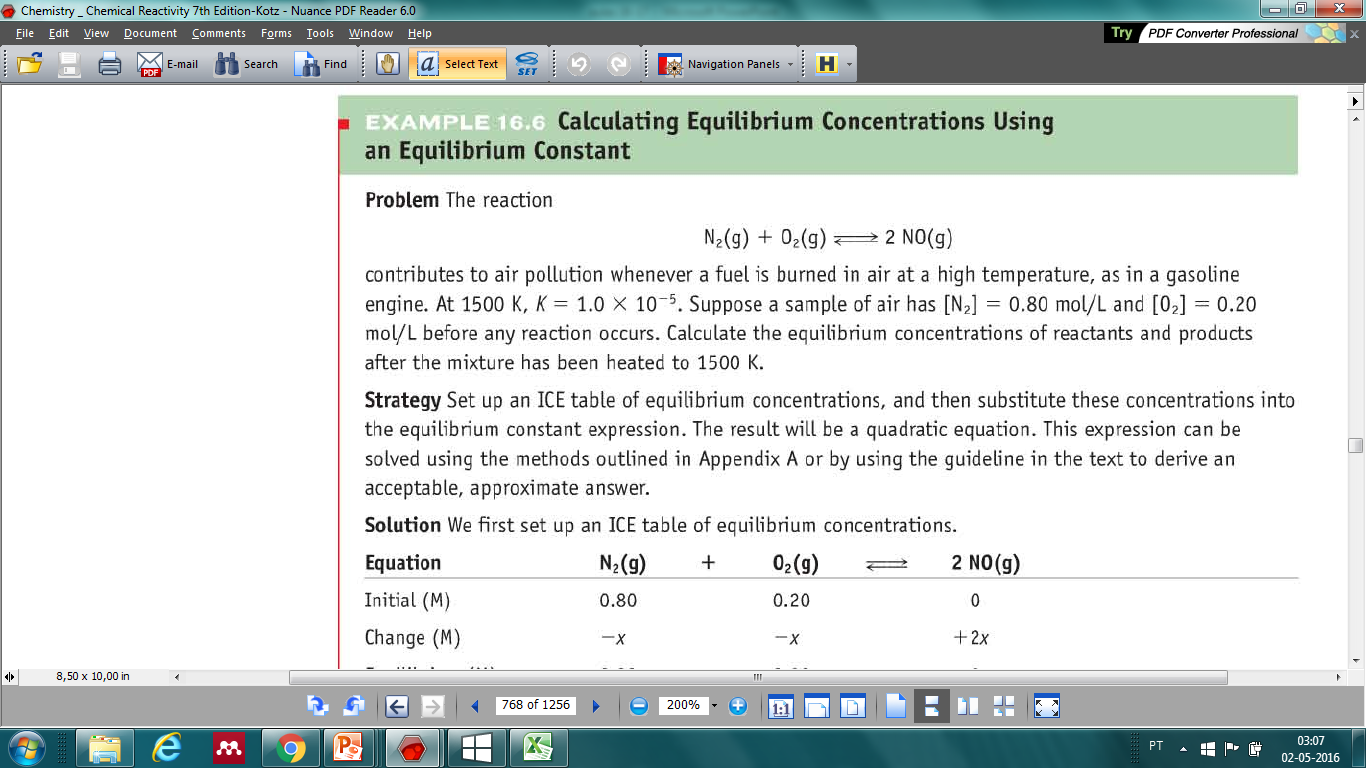 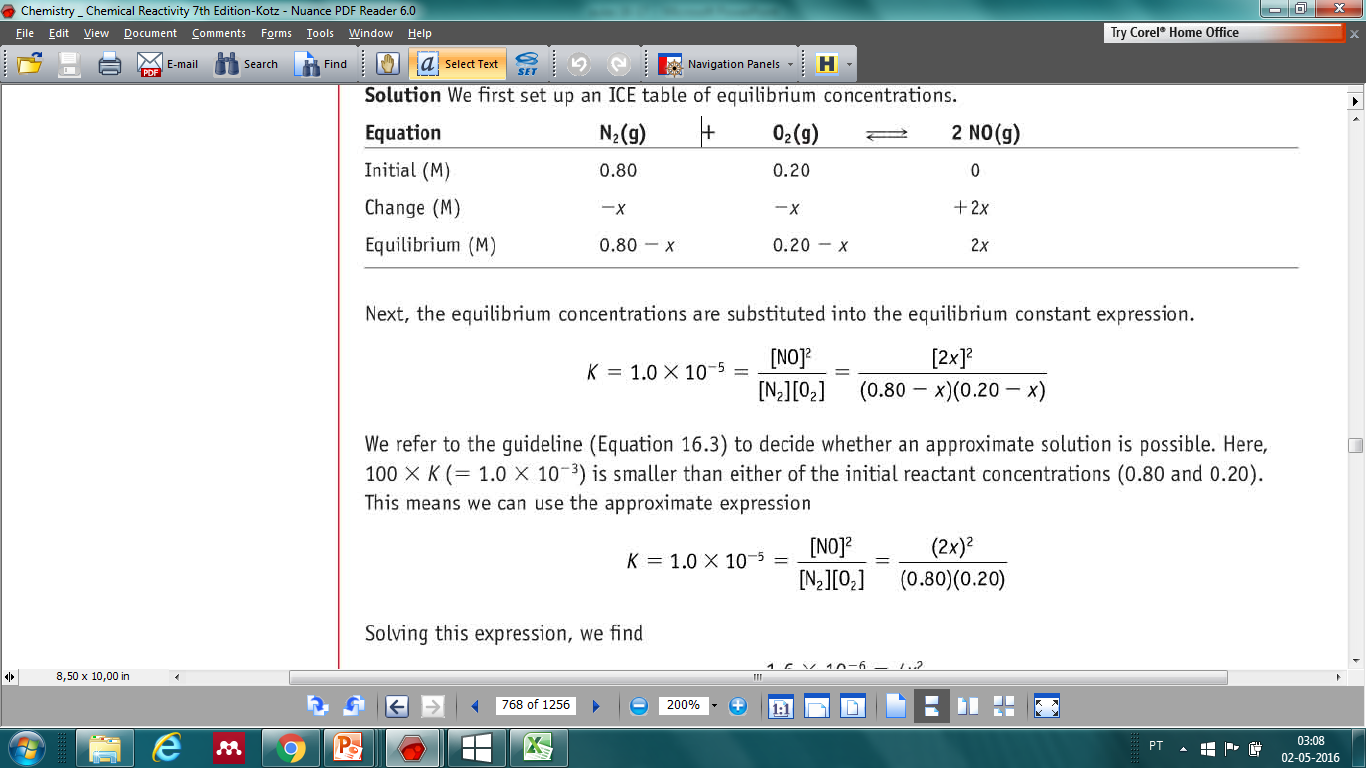 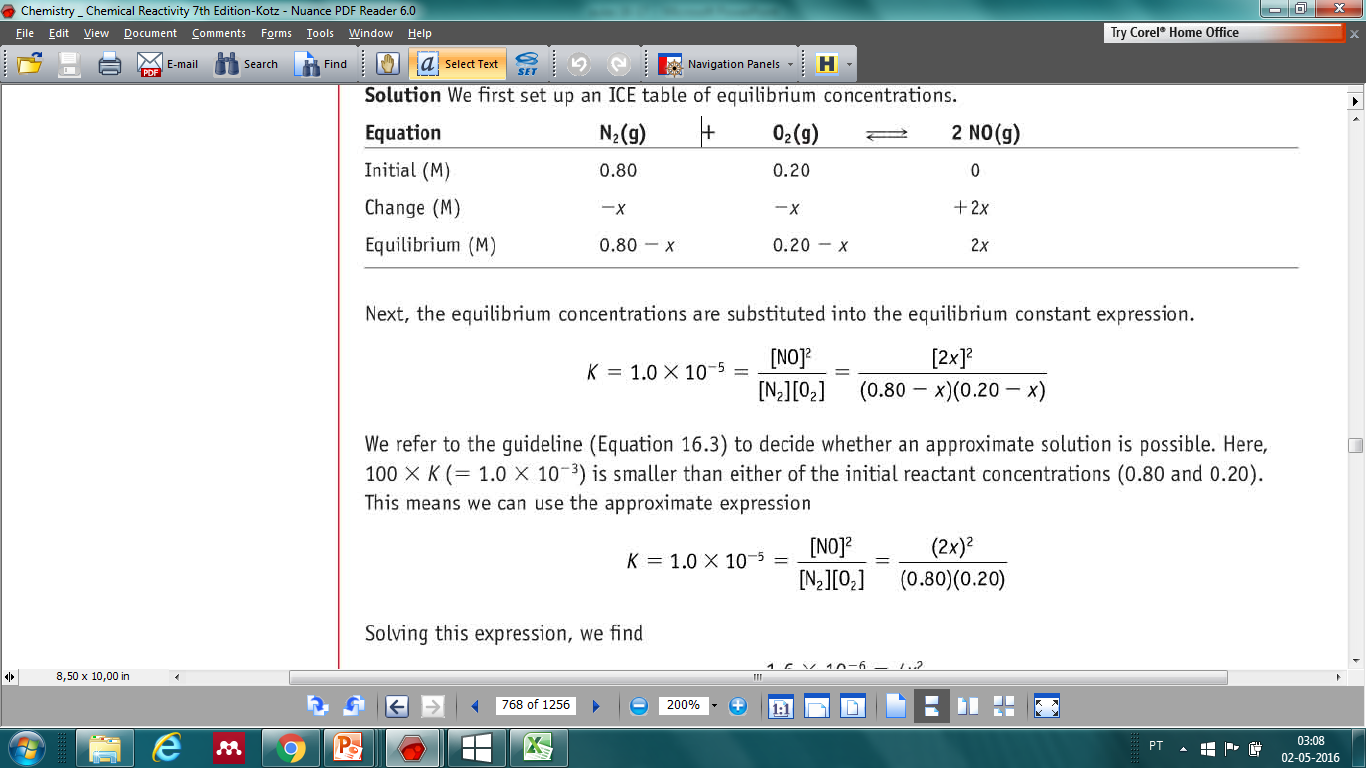 X= 6,3x10-5
[N2] 0,80 M
[O2] 0,20 M
[NO] = 6,3x10-4 M
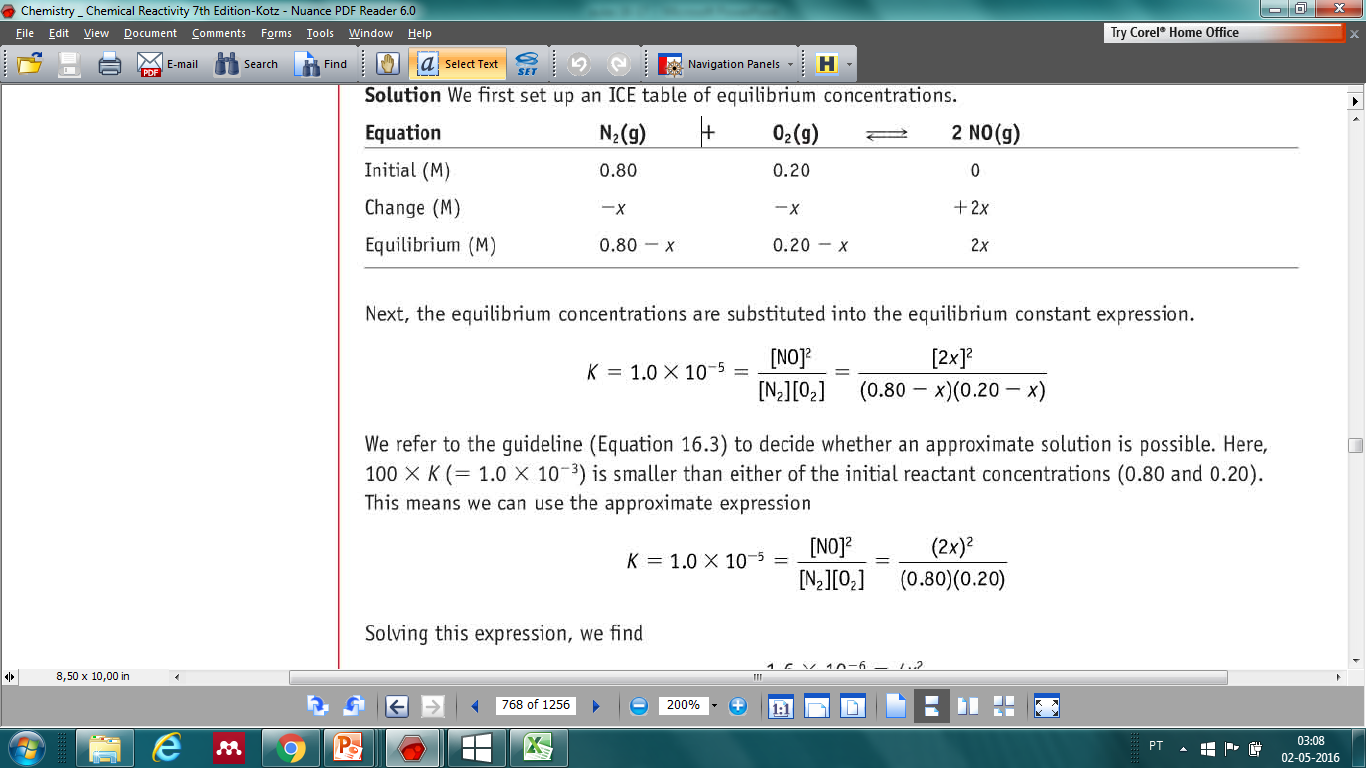 Balanceamento e constante de equilíbrio
As equações químicas podem ser balanceadas utilizando diferentes coeficientes estequiométricos.
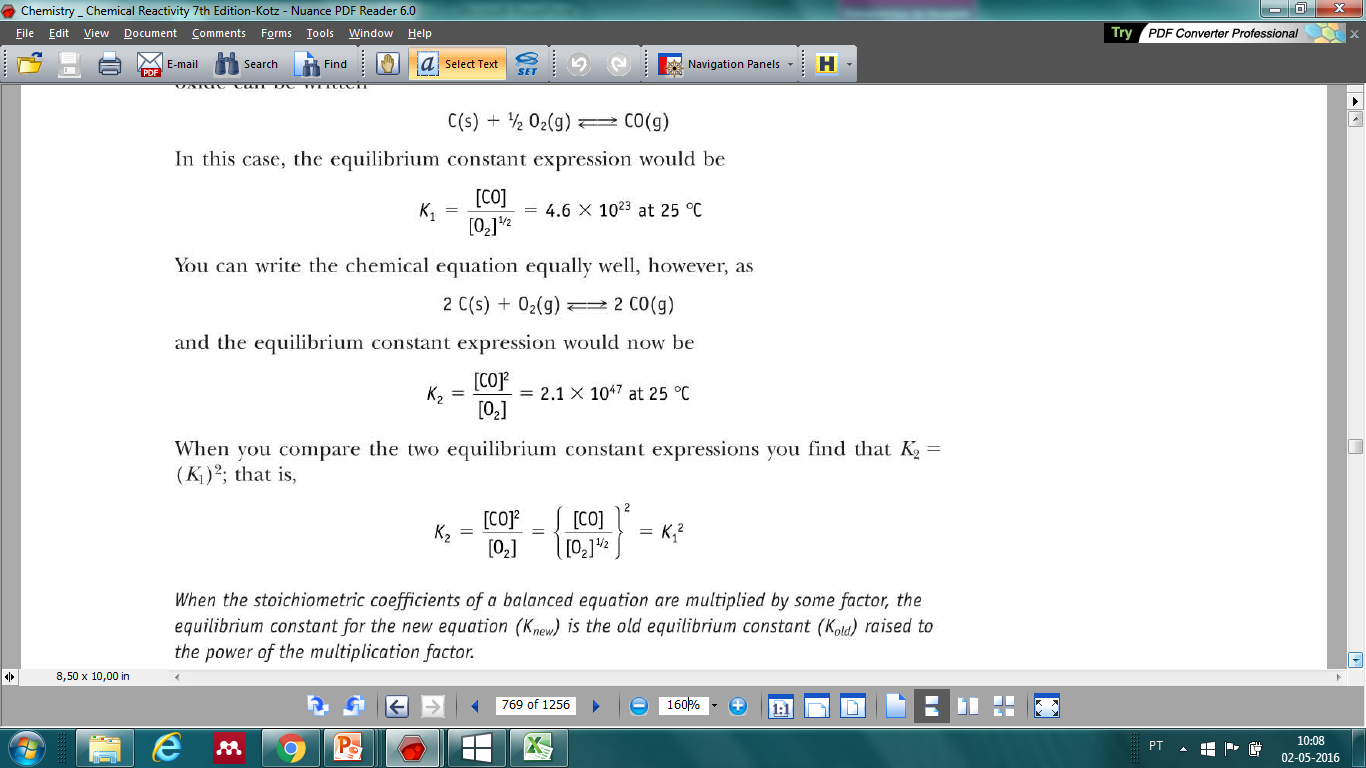 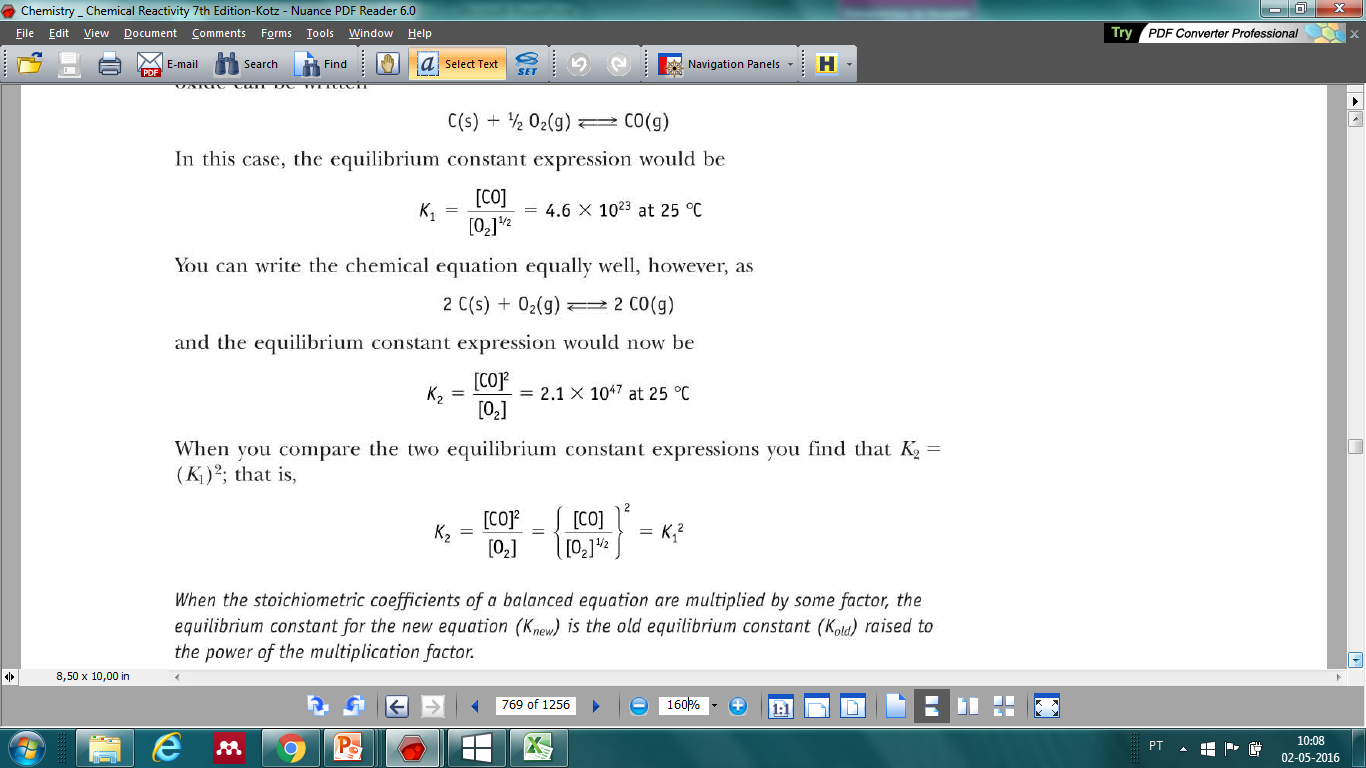 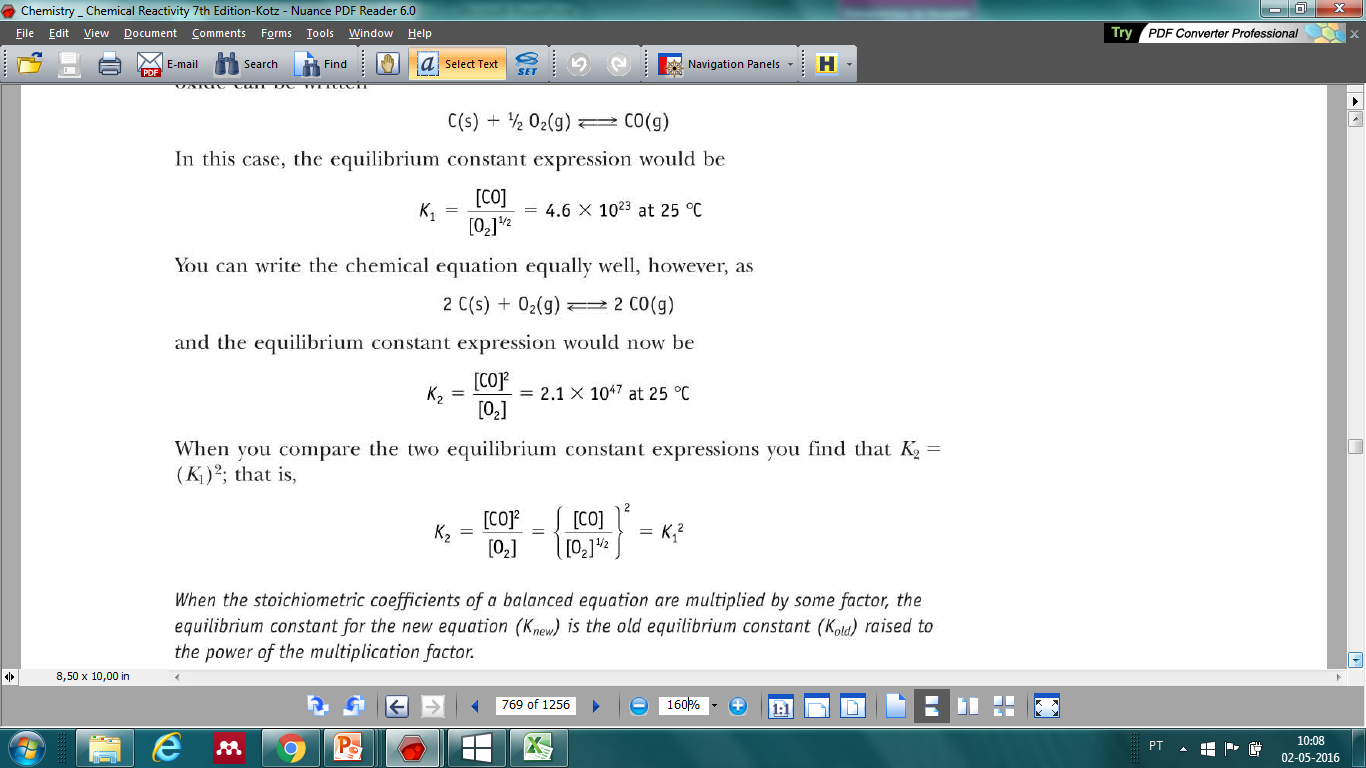 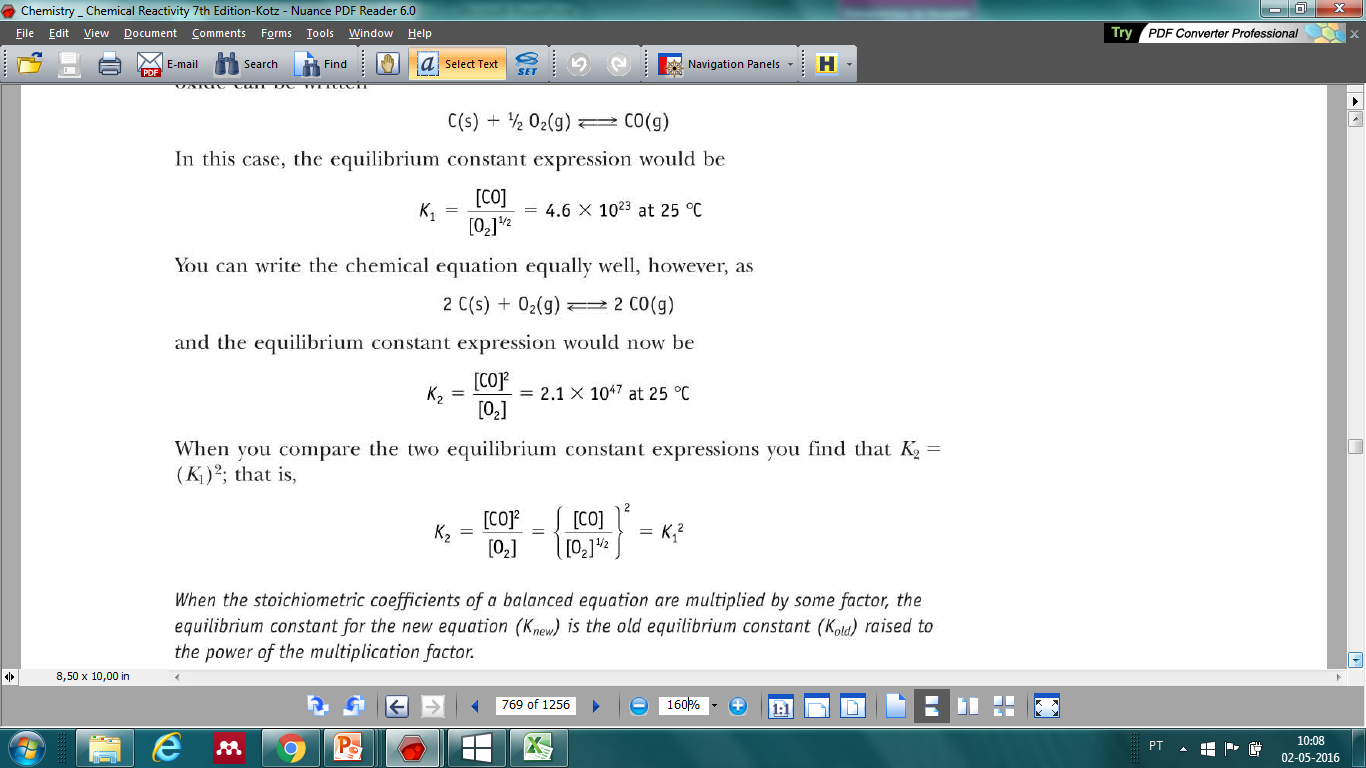 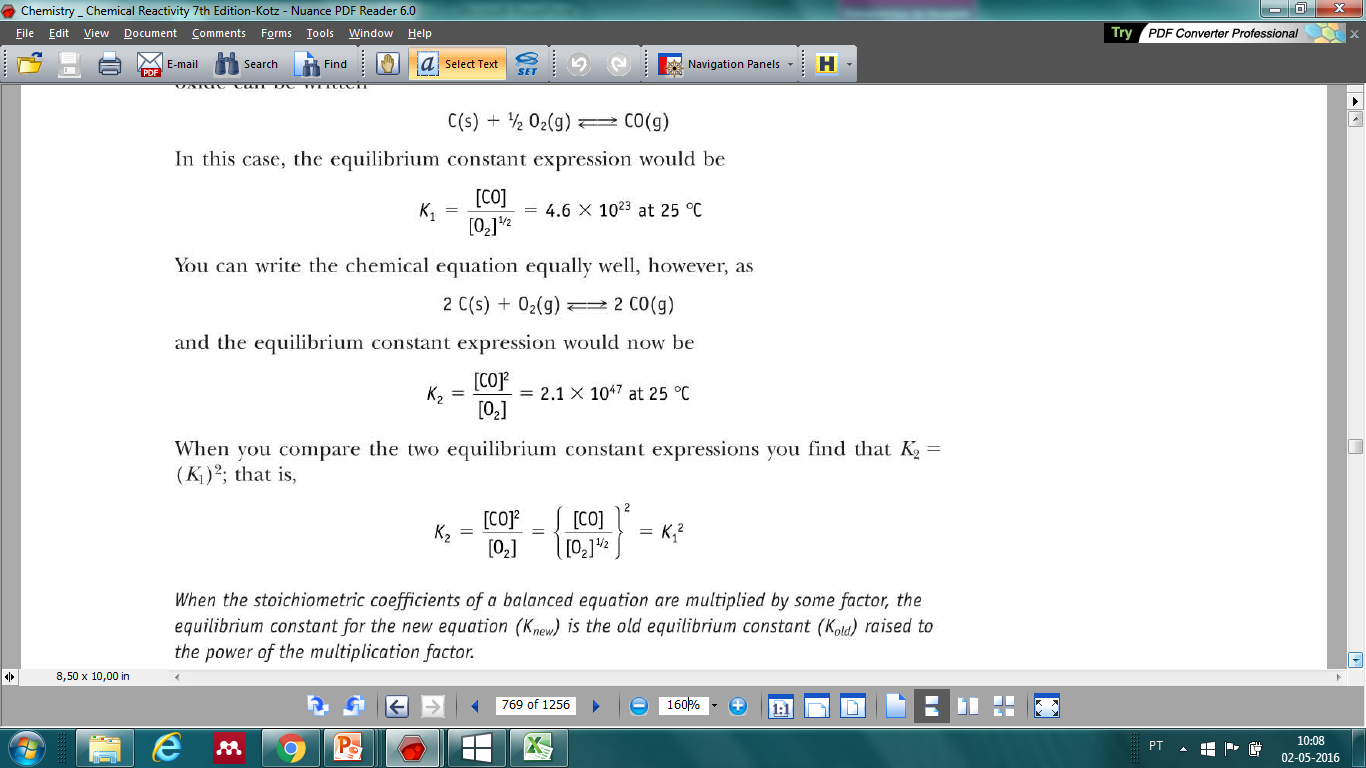 Quando os coeficientes de uma equação balanceada são multiplicados por algum dado fator a constante de equilíbrio para a nova equação  Knova é igual à constante de equilíbrio anterior Kanterior elevada à potência do factor de multiplicação.
Somando reações químicas – 
equilibrio quimico de reações consequtivas
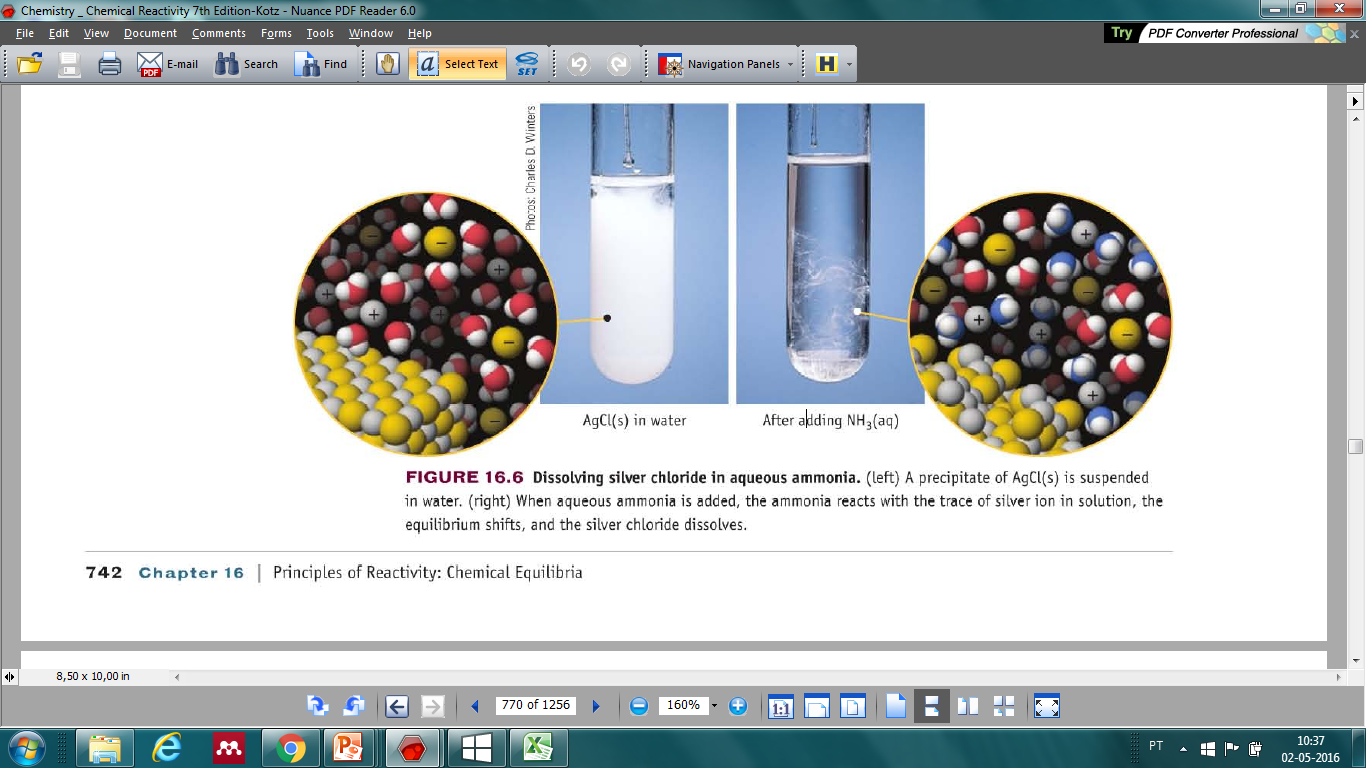 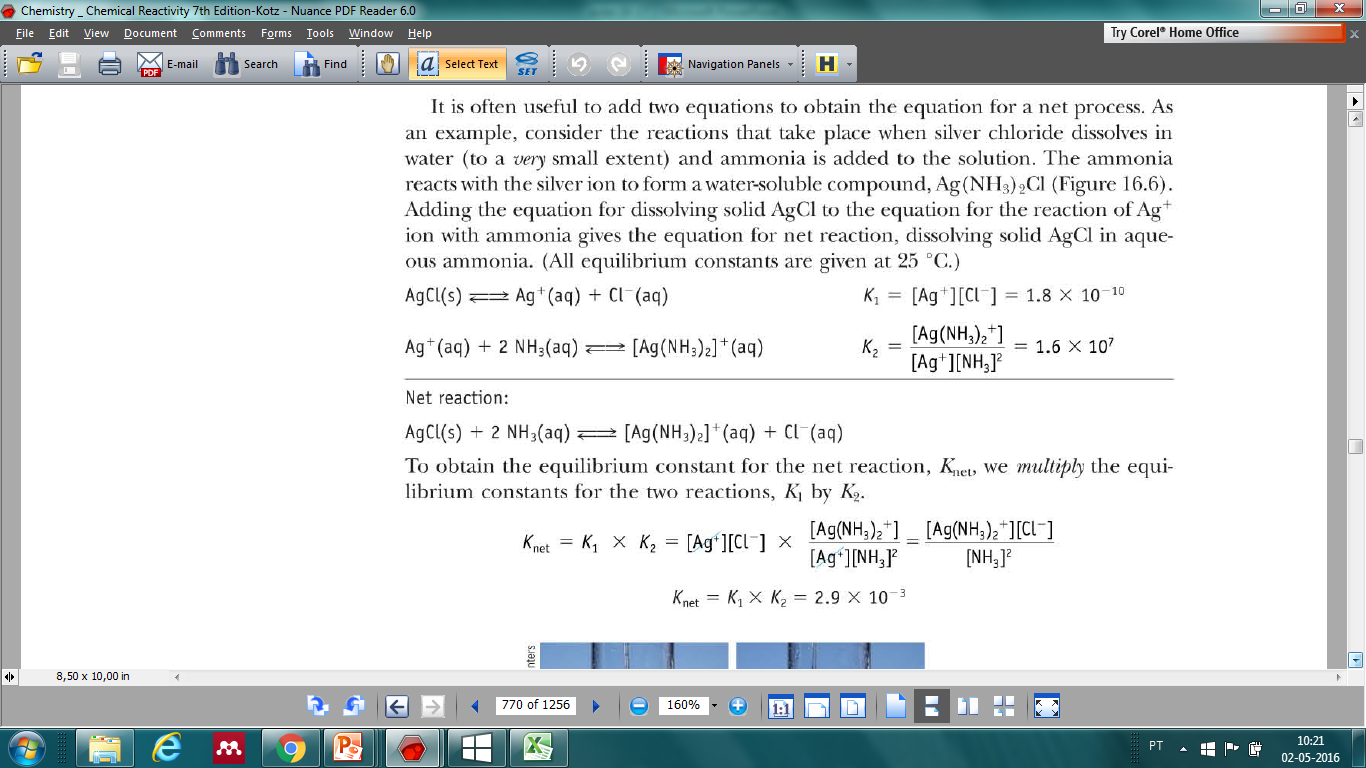 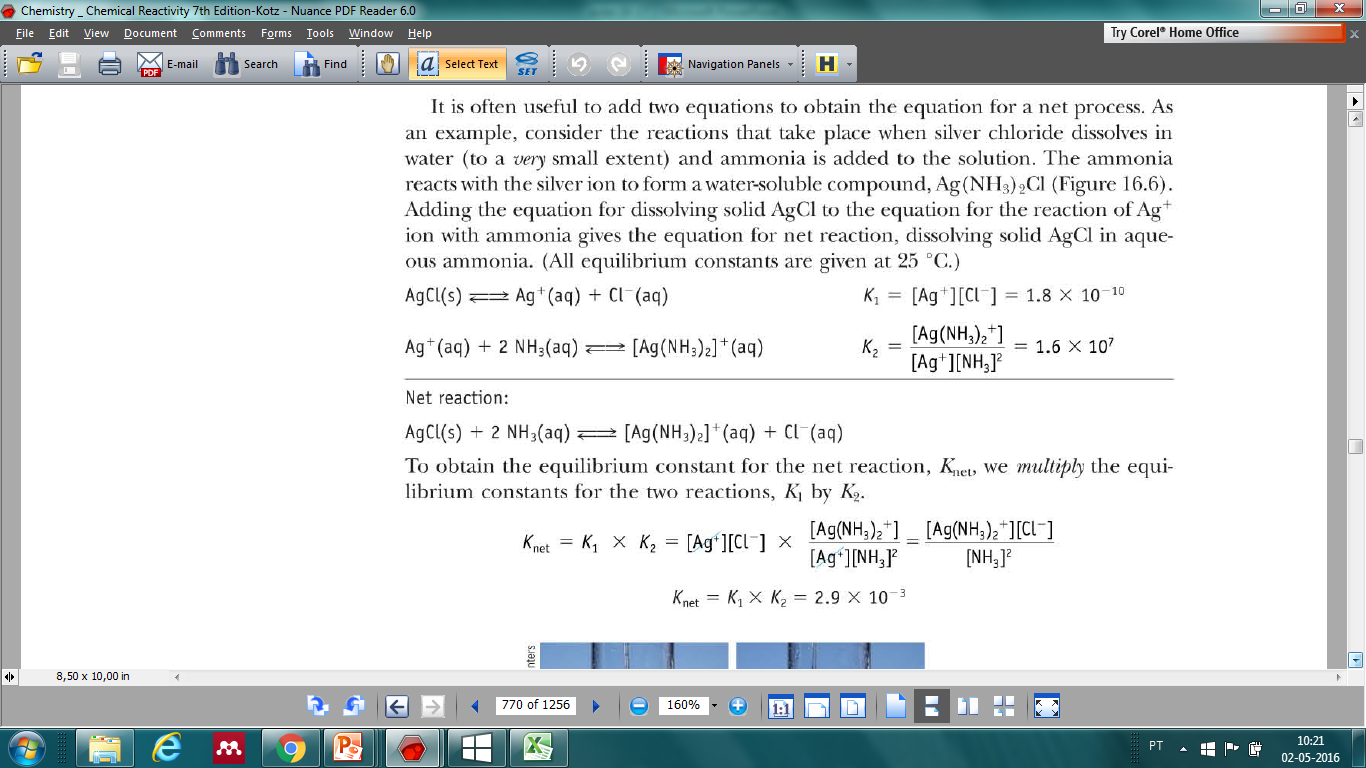 Somando reações químicas
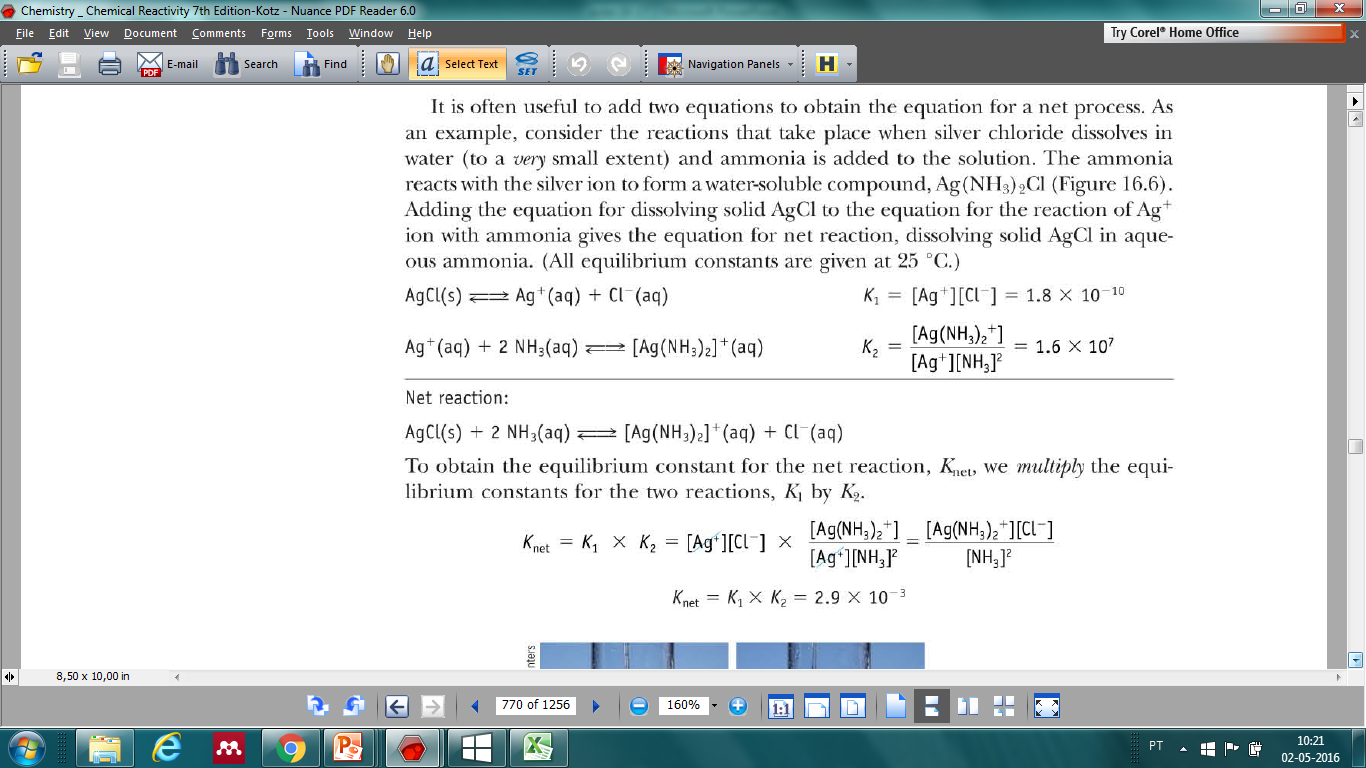 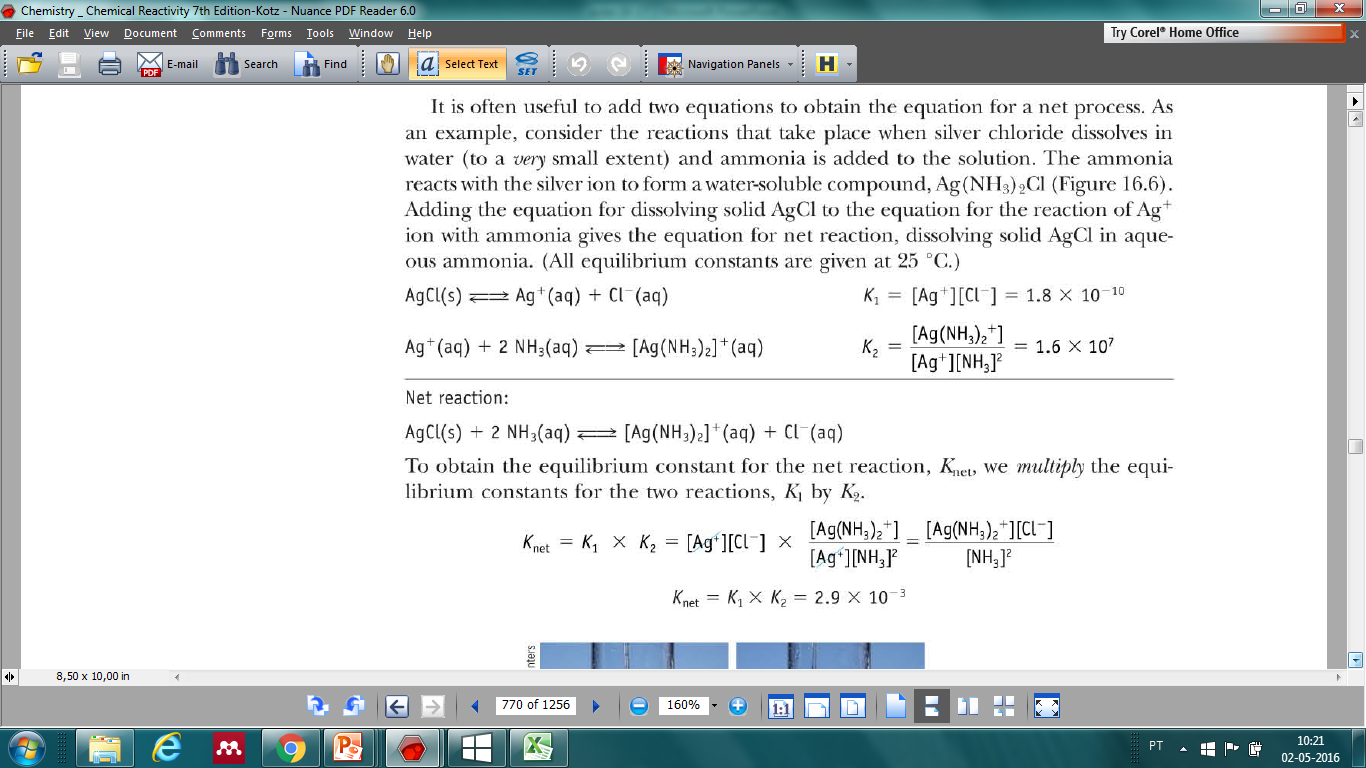 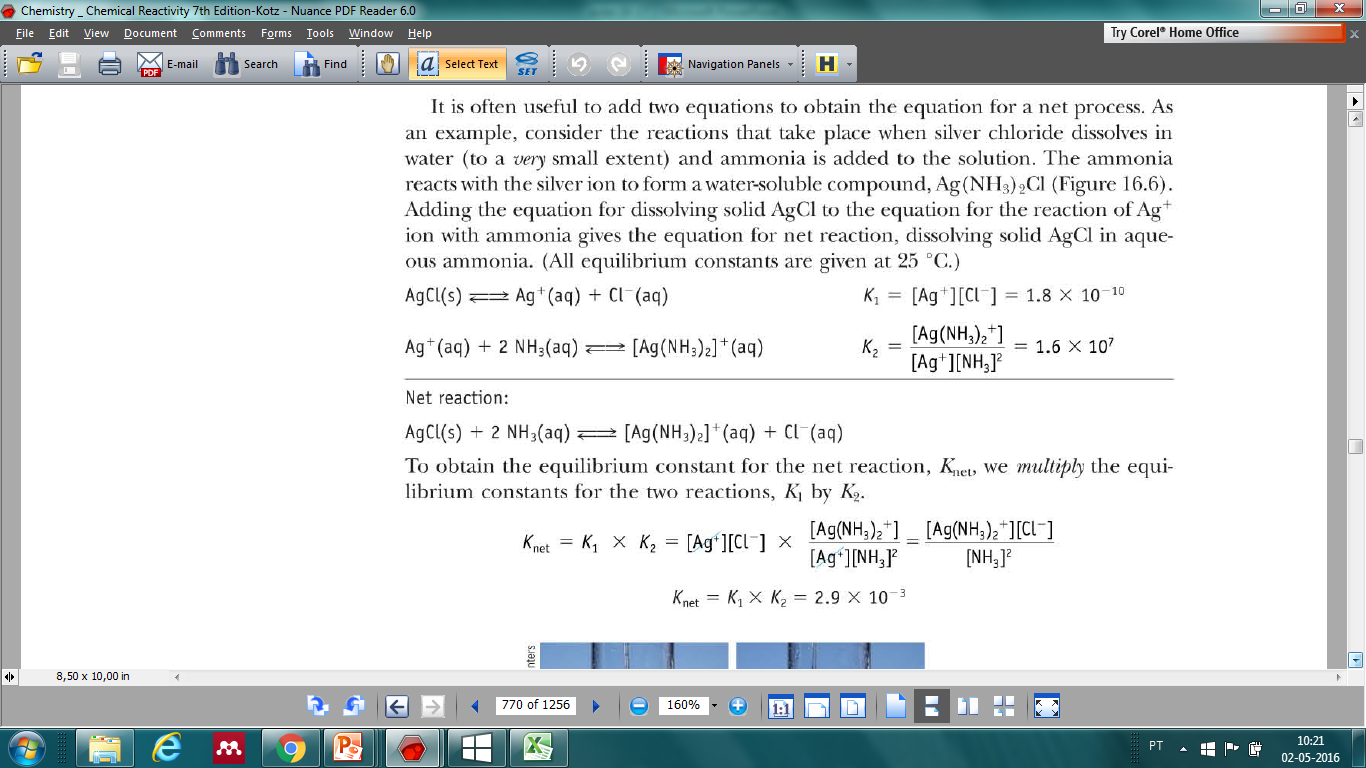 Efeito da temperatura no equilibrio
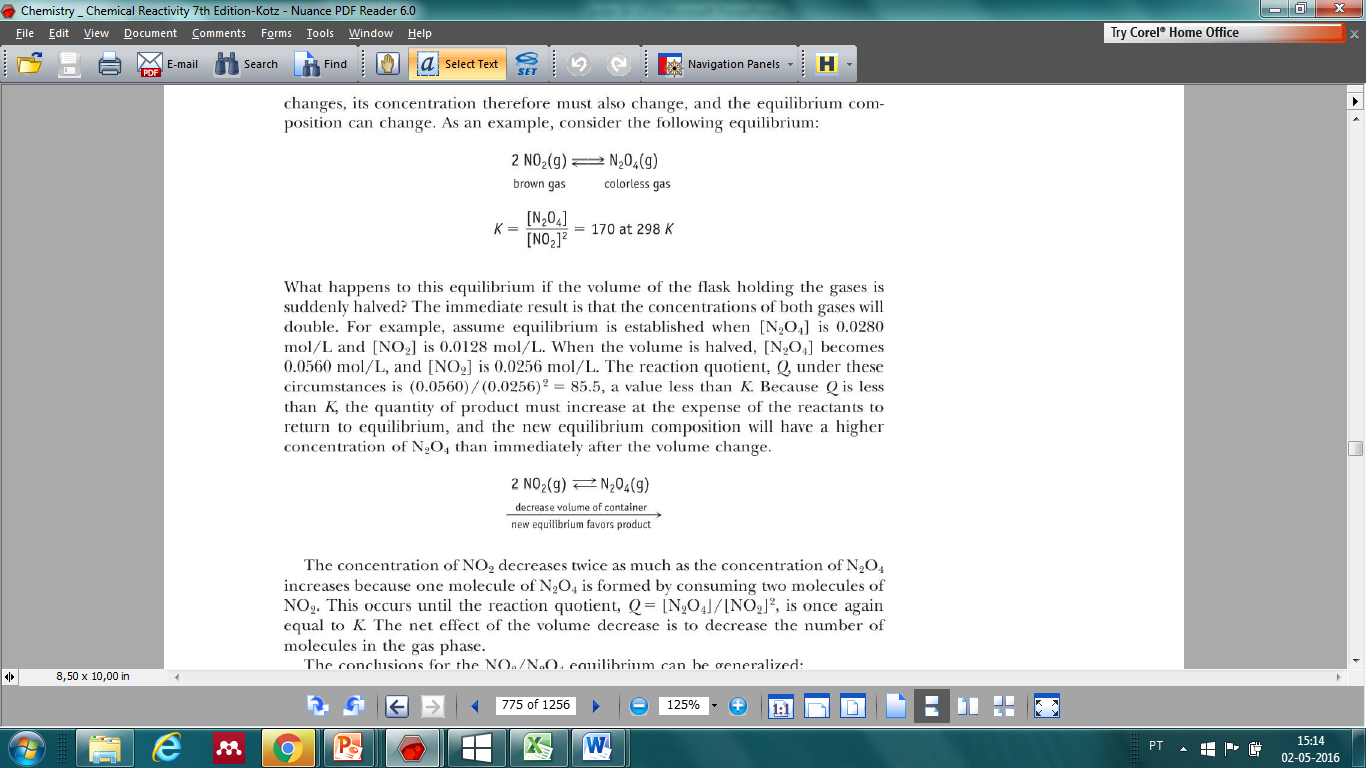 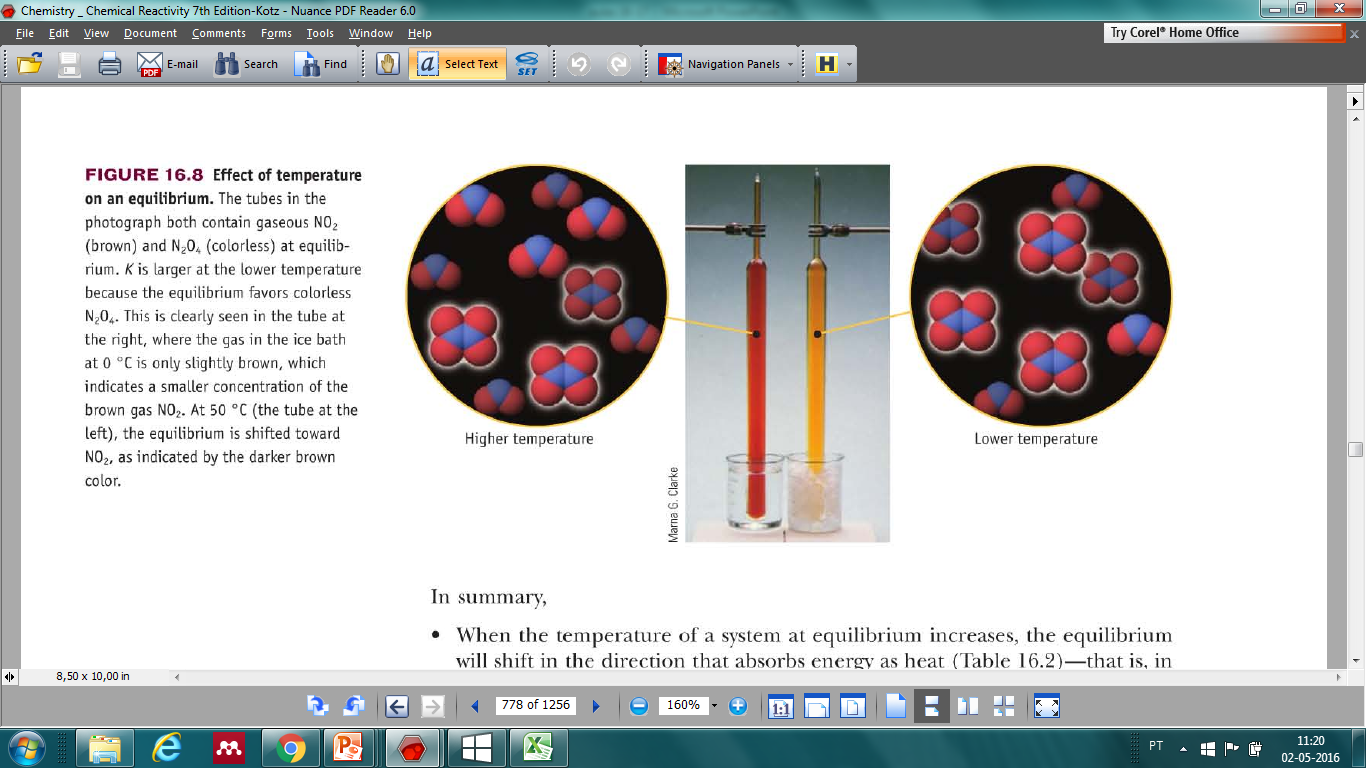 Gás castanho
Gás amarelo
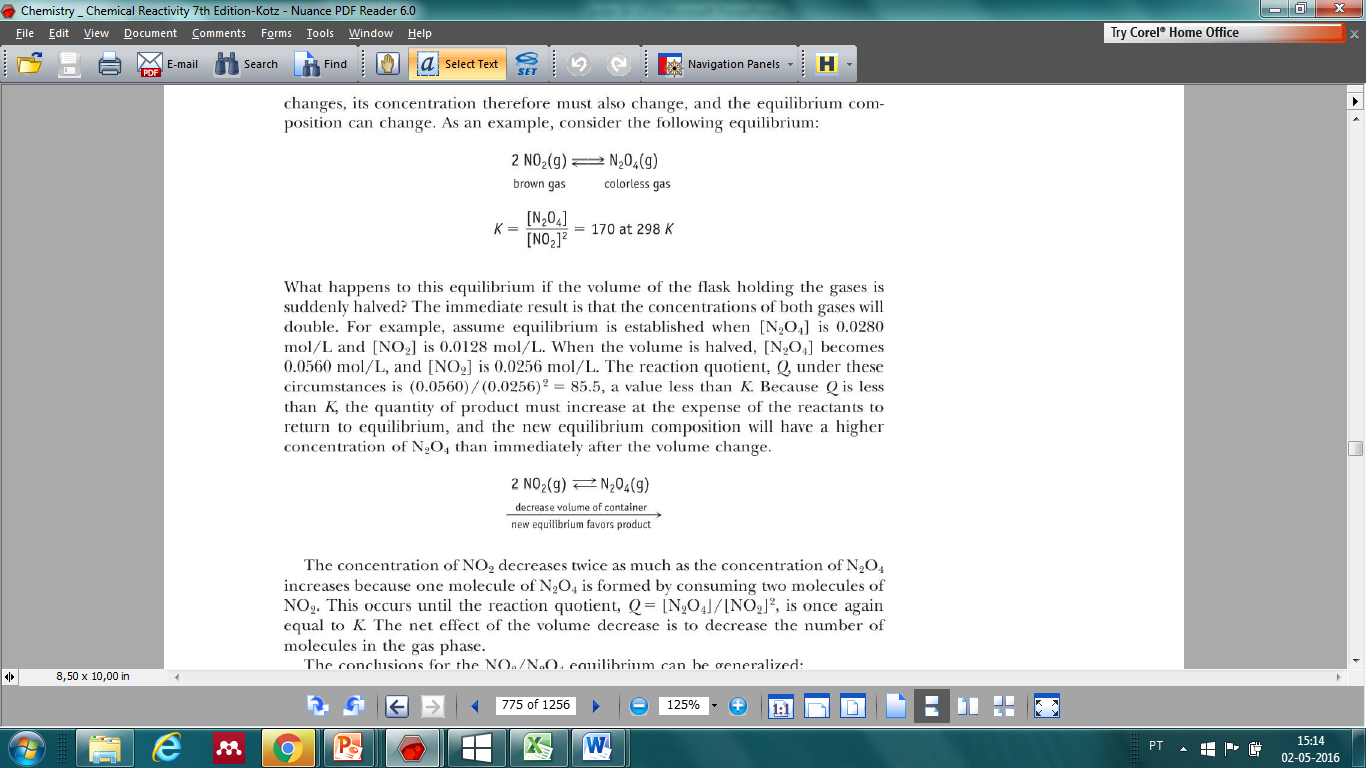 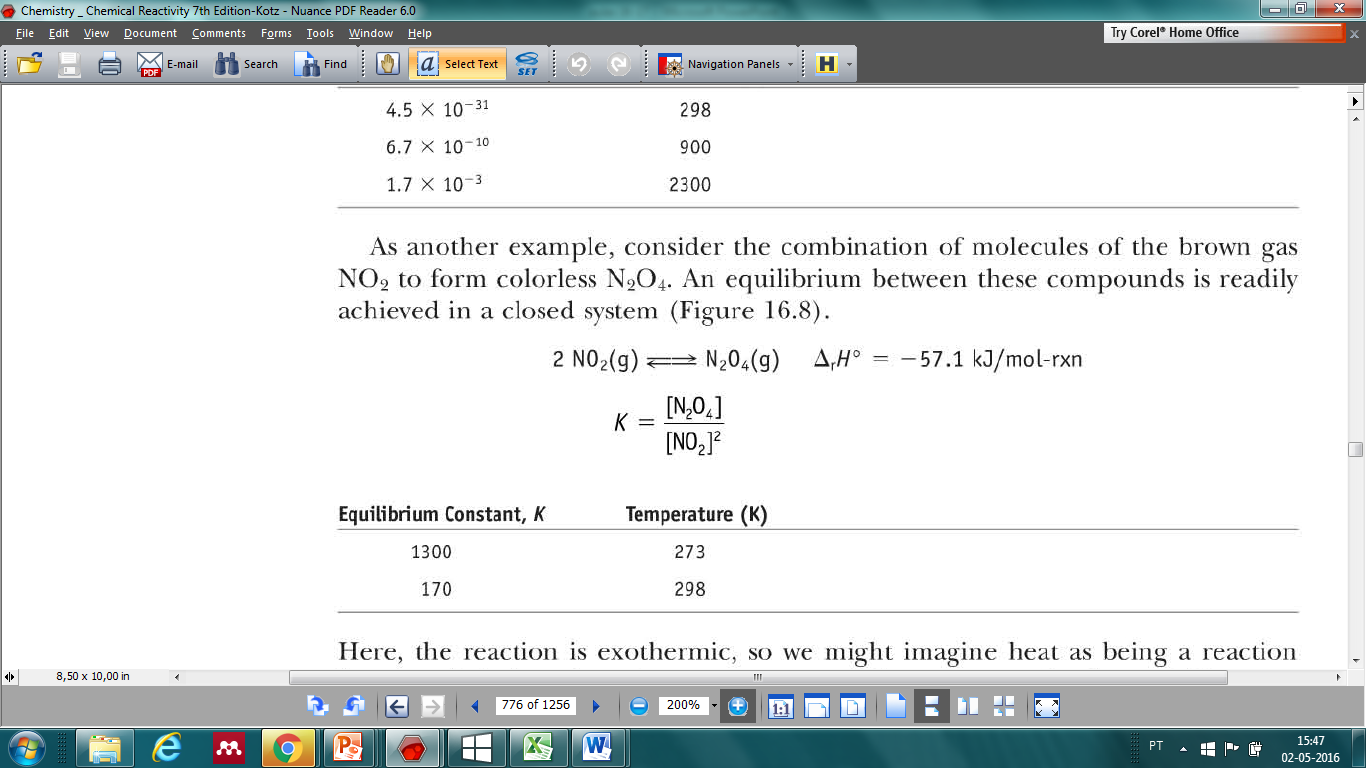 Temperatura baixa
Temperatura alta
Efeito adição de um componente no equilibrio
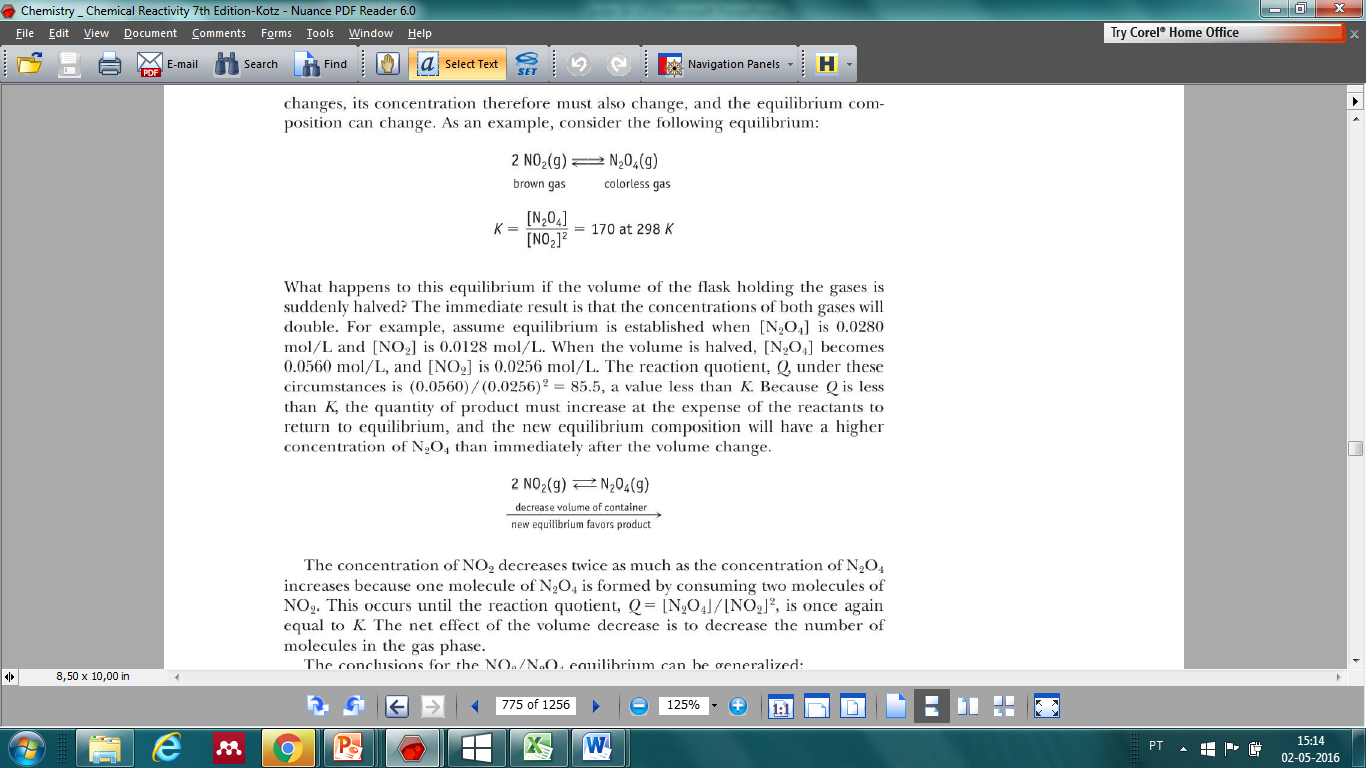 Gás castanho
Gás amarelo
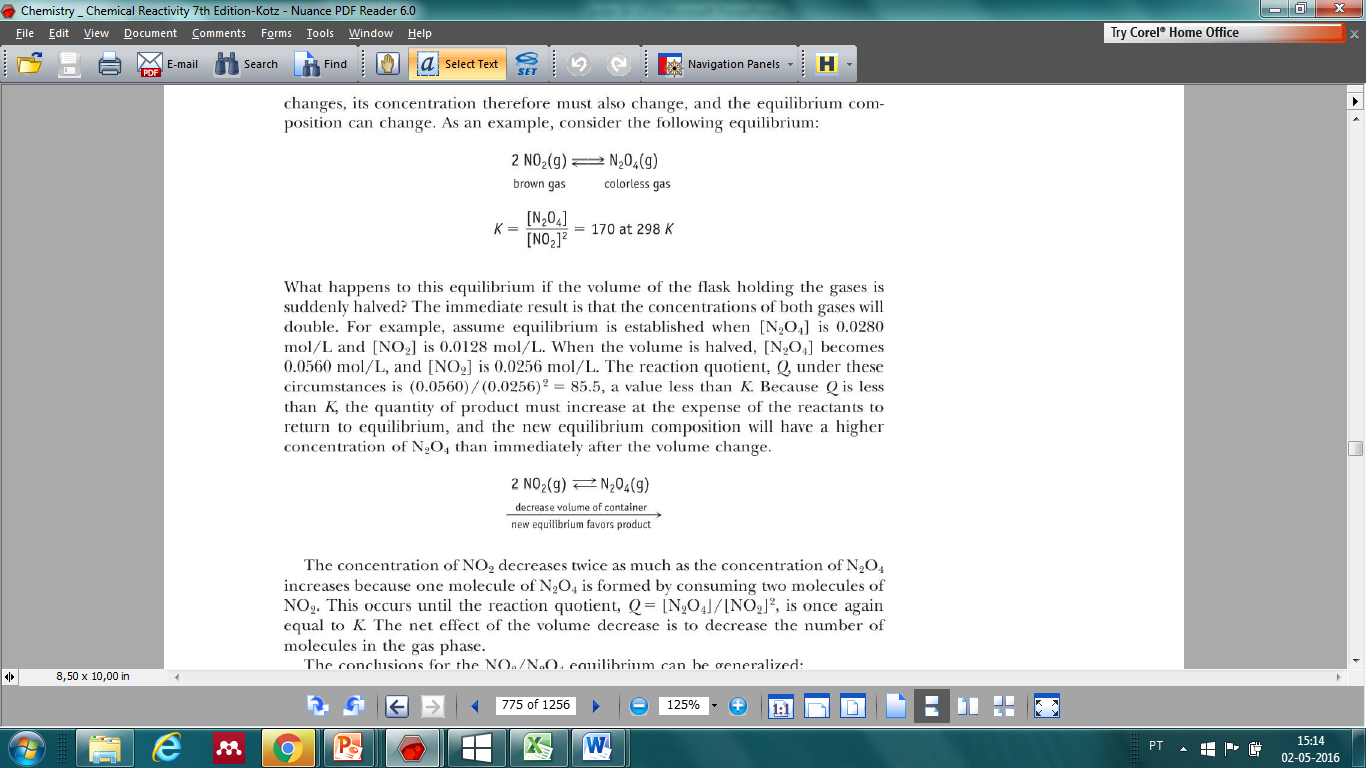 Decréscimo no volume
O novo equilíbrio favorece o produto
1. A reacção de equilíbrio é dada pela seguinte equação:
N2O4 (g)   2NO2 (g)
A pressão total em um frasco contendo os gases NO2 e N2O4 a 25 ºC é de 1,5 atm. Sabendo que o Kp a essa temperatura é de 0,148 determine qual a  pressão de NO2 no equilibrio?
Efeito adição de um componente no equilibrio
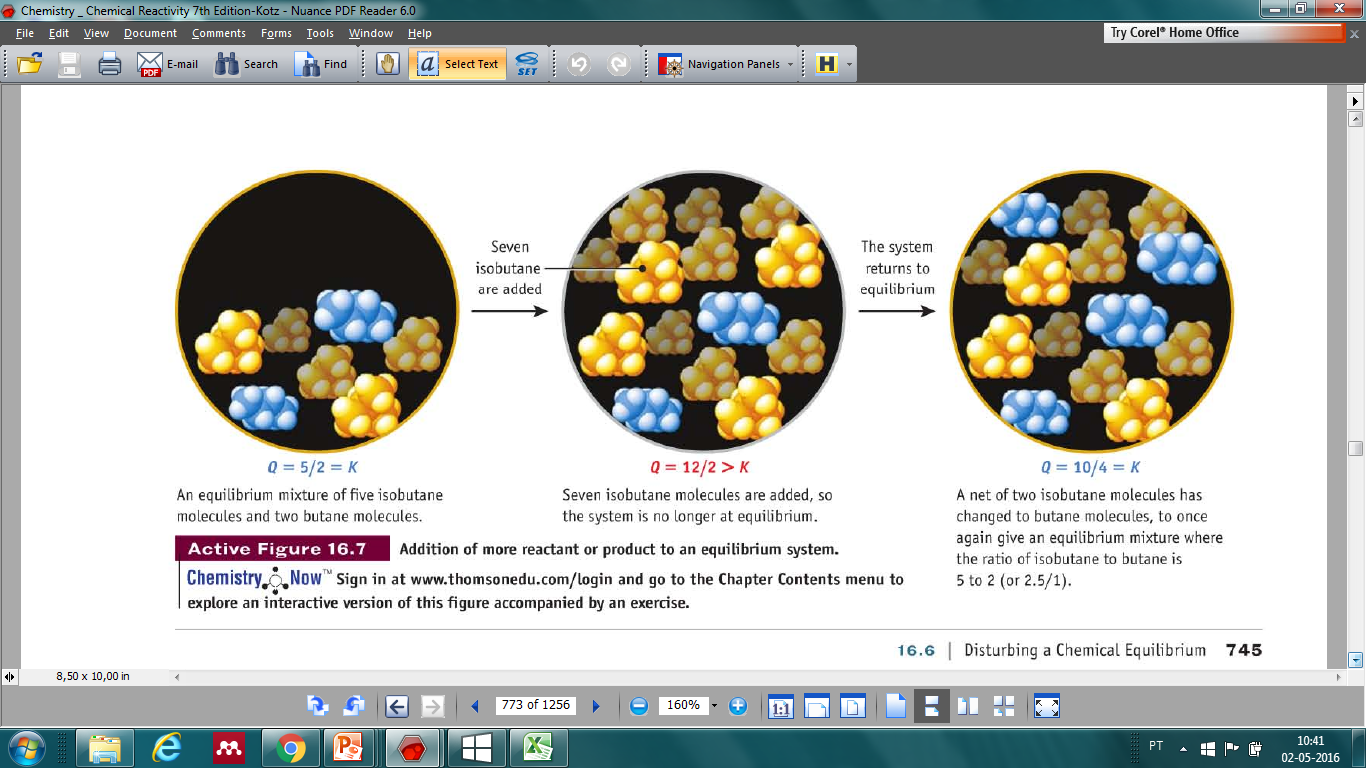 2. O Kp para a formação de fosgênio (COCl2 é de 6,5x1011 a 25ºC)
CO(g) +  Cl2 (g)  COCl2 (g)
Qual é o valor de Kp para a dissociação do fosgênio 
 COCl2 (g)  CO (g) +  Cl2 (g).
 
3. O Tetracloreto de Carbono pode ser produzido pela seguinte reacção:
 
CS2 (g) + 3Cl2(g)  S2Cl2 (g) + CCl4(g)
 
Suponha que 0,12 mols de CS2 e 0,36 mol Cl2 sejam colocadas em um frasco de 10 L. Após o equilíbrio ter sido atingido, a mistura contém 0,090 mol de CCl4. Calcule Kc?
 
4. A  constante de equilíbrio para a reacção de isomerização  butano <-> isobutano é de 2,5 a 25ºC. Se 1,75 mol de butano e 1,25 mol de isobutano são misturados, o sistema está em equilíbrio? 
 
5. A 1800 K o oxigênio se dissocia muito levemente em seu átomos. 
 
O2 (g)  2O(g);  Kp= 1,2x10-10 
 
Se você colocar 0,050 mol de O2 em um recipiente de 10 L e aquecê-lo até 1800 , quantos átomos de O estarão  presentes no frasco.
9. Ácido bórico e glicerina formam um complexo 
B(OH)3 (aq) + glicerina   B(OH)3-glicerina (aq)
Com uma constante de equilíbrio de 0,90. Se a contracção de ácido bórico é de 0,10 M, quanta glicerina deve ser adicionada, por litro, para que 60% do ácido bórico esteja ma forma de complexo?  
  
8. Uma amostra de gás N2O4 é colocada em um frasco a uma pressão de 1 atm. Quando o equilíbrio é atingido 20% do  N2O4 foi convertido me  gás N2. 
Calcule  o Kp
Se a pressão original de N2O4 for 0,1 atm qual é a porcentagem de dissociação do gás? O resultado está de acordo com o principio de Le Chatelier?
 
9. Uma reacção importante na formação de smog é:
		O3 + NO  O2 + NO2
Se as concentrações iniciais forem [O3]=1x10-6M, [NO] = 1x10-5M, [NO2]=2,5x10-4 M e [O]=8,2x10-3M o sistema estará em equilíbrio? Se n estiver em equilíbrio para onde é que a reacção irá prosseguir? O resultado está de acordo com o principio de Le Chatelier.  O que acontece se aumentar a temperatura?
 
10. A hemoglobina (Hb) pode formar complexos  com o O2 e com o CO.
		HbO2 (aq) + CO (g)  HbCO (aq) + O2 (g)
Em temperatura corporal K é aproximadamente igual a 200. No entanto se a razão [HbCO/ HbO2] chegar perto de 1 a morte é provável. Que pressão parcial de CO no ar tende a ser fatal? Suponha uma pressão parcial de O2 na de 0,20 atm.